CC3201-1Bases de DatosOtoño 2017Clase 13: Conclusión
Aidan Hogan
aidhog@gmail.com
¿es importante el curso?
Interactuamos con bases de datostodo el tiempo, todos los días
Especialmente con la Web: 
Búsqueda (Google, Bing, Yahoo!, …)
Tiendas (Amazon, eBay, …)
Redes sociales (Facebook, Twitter, …)
Enciclopedias (Wikipedia, IMDb, …)
Bancos
Aerolíneas
U-cursos
…
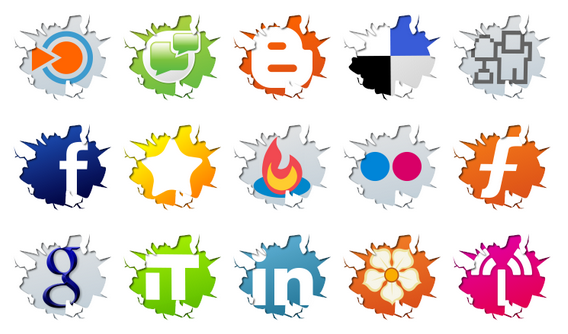 Cómo podemos implementar consultas, actualizaciones, seguridad, etc., sobre estos datos
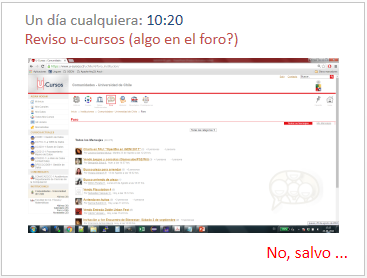 profesores.csv
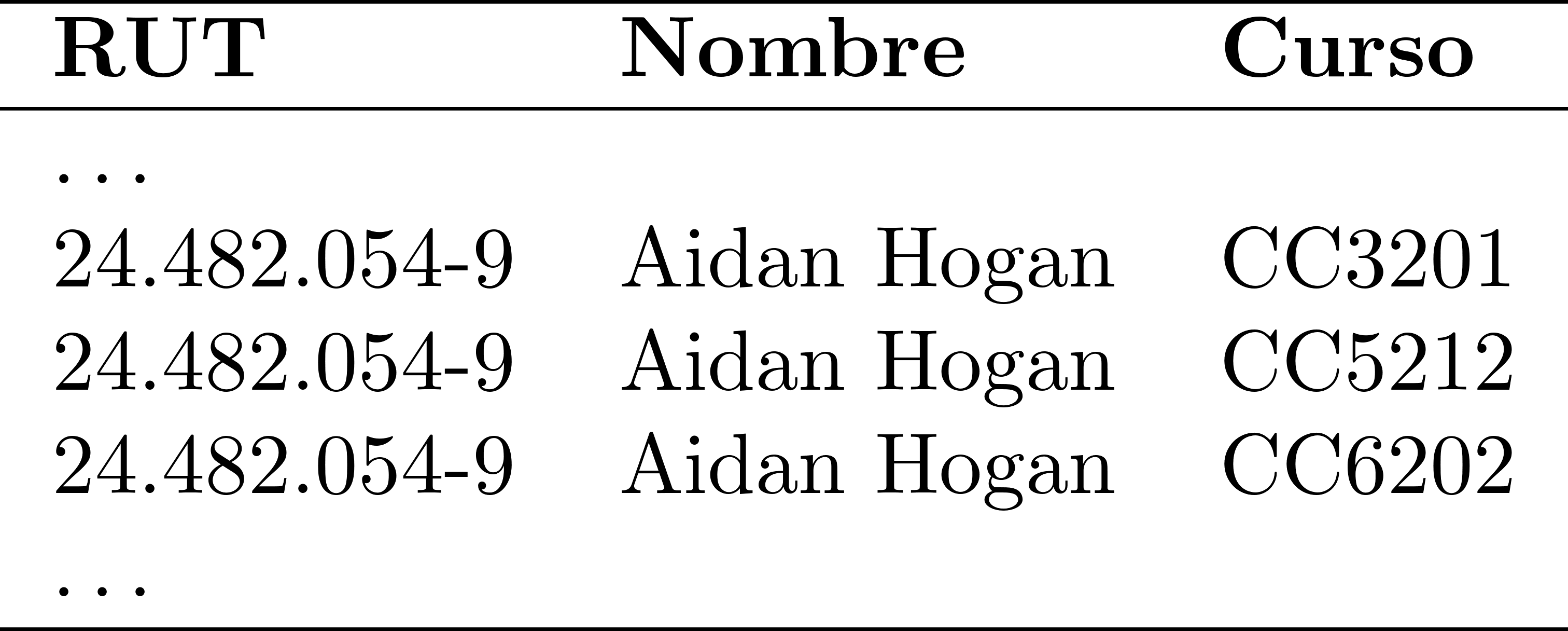 auxiliares.csv
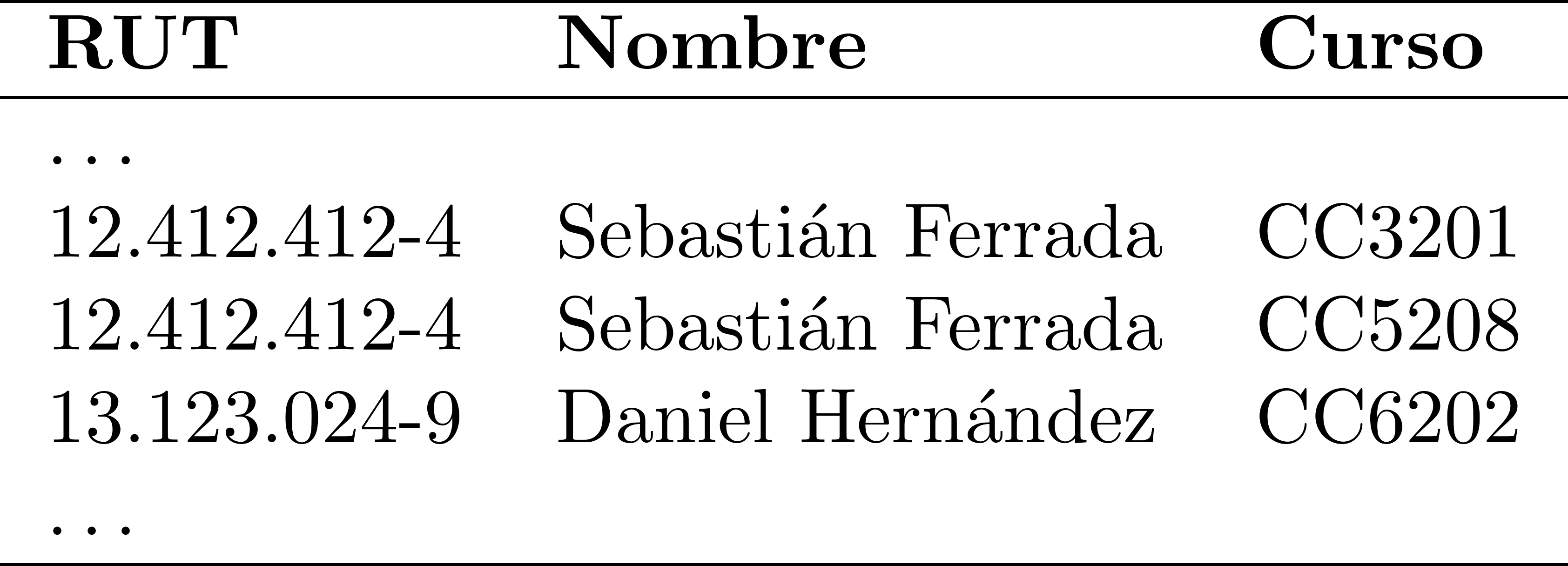 alumnos.csv
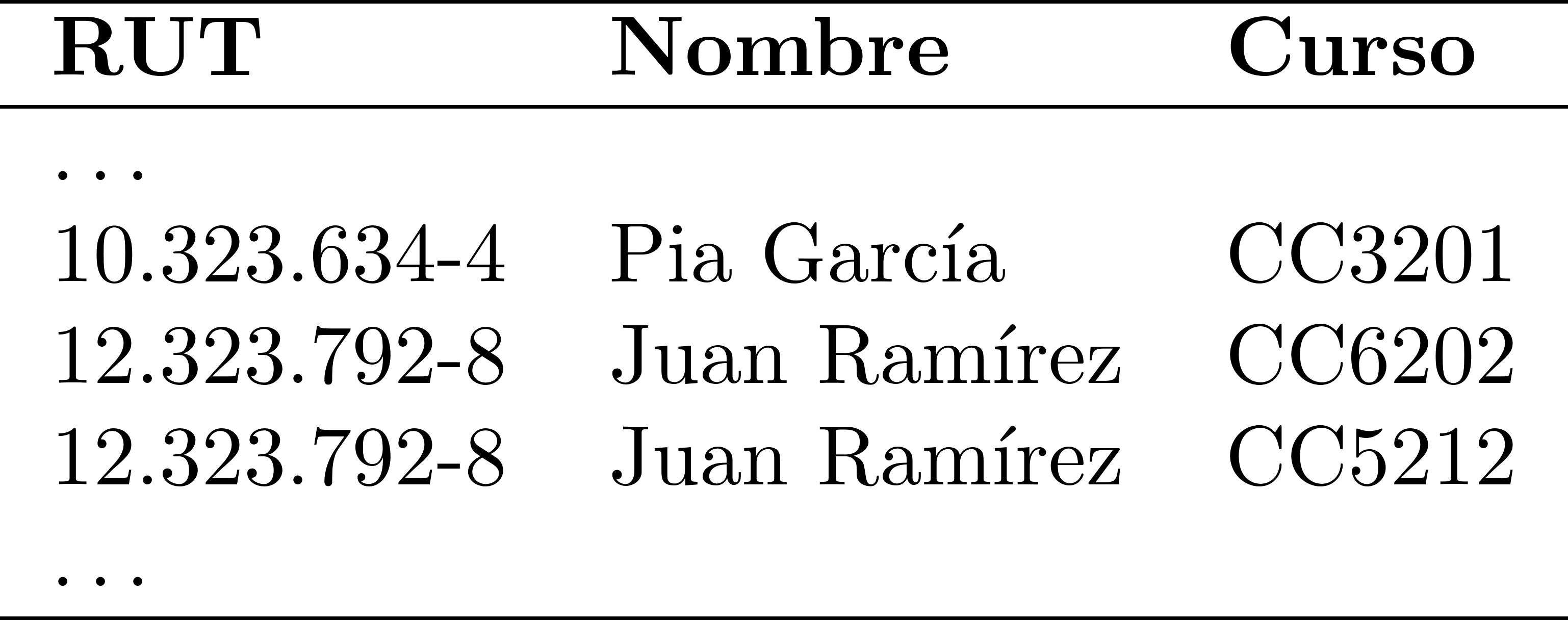 notas.csv
cursos.csv
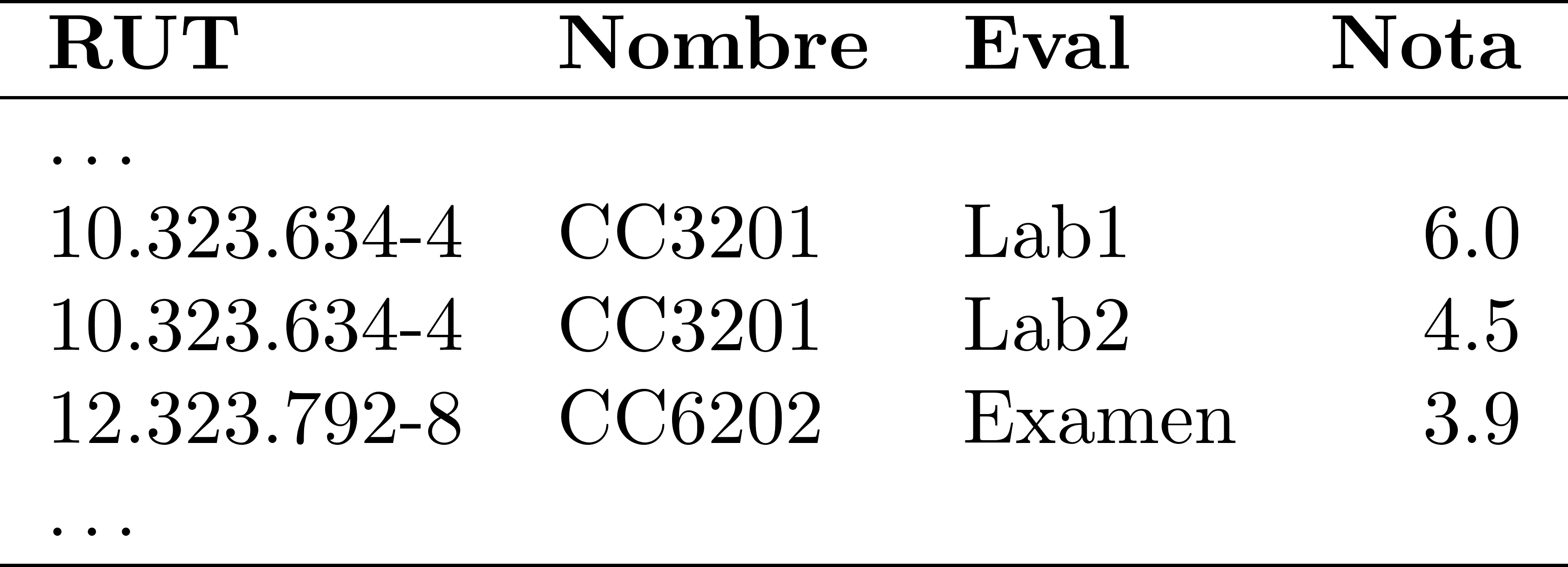 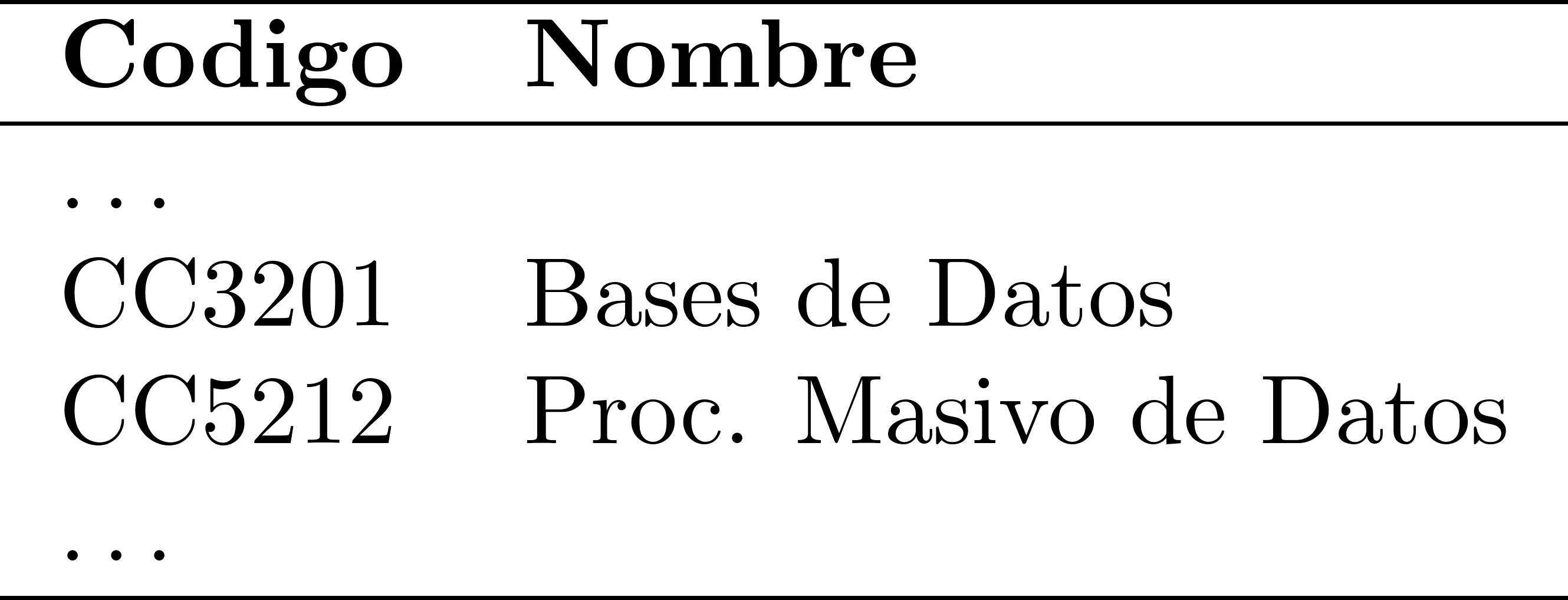 Estos son problemas generales que se encuentran en muchas aplicaciones
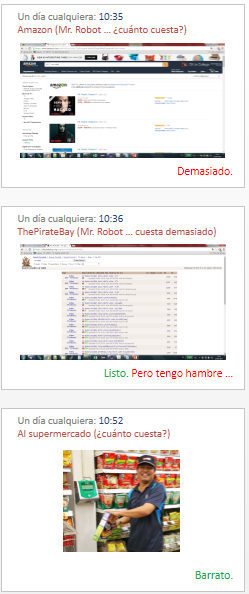 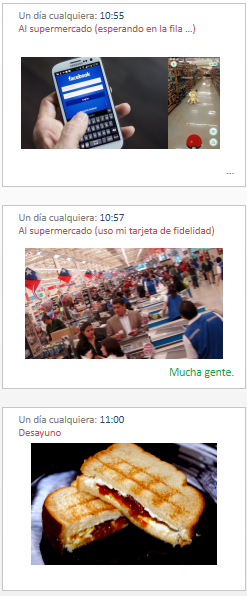 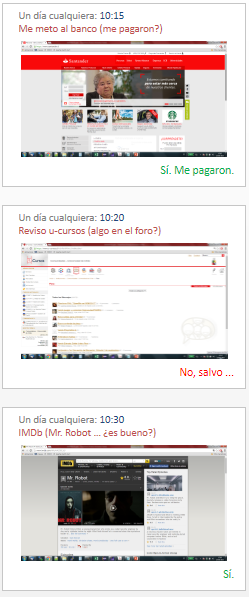 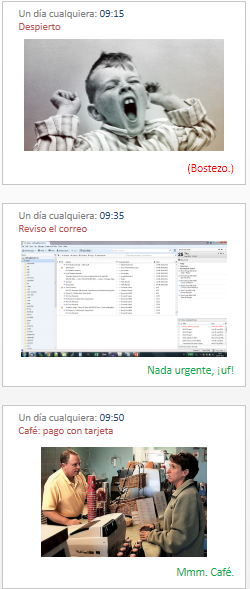 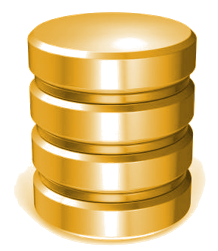 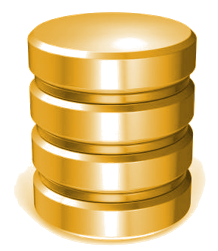 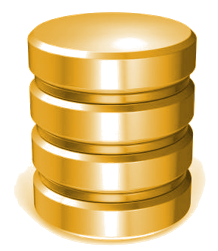 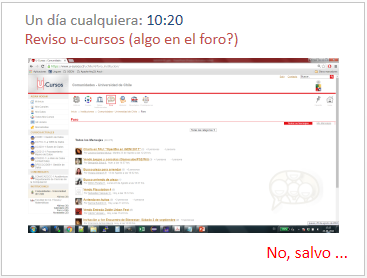 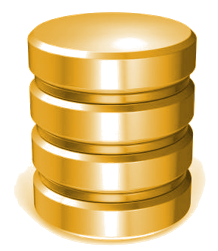 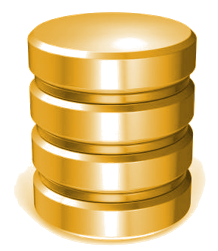 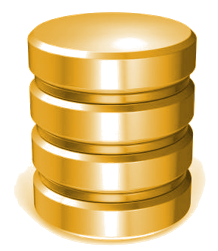 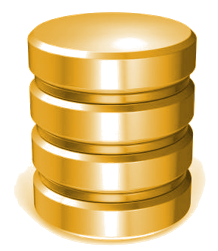 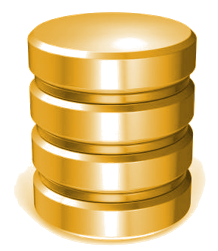 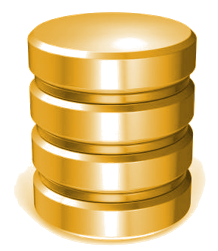 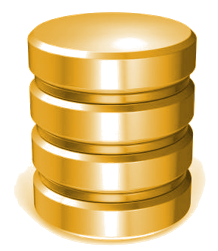 HEMOS APRENDIDO …
Modelo Relacional
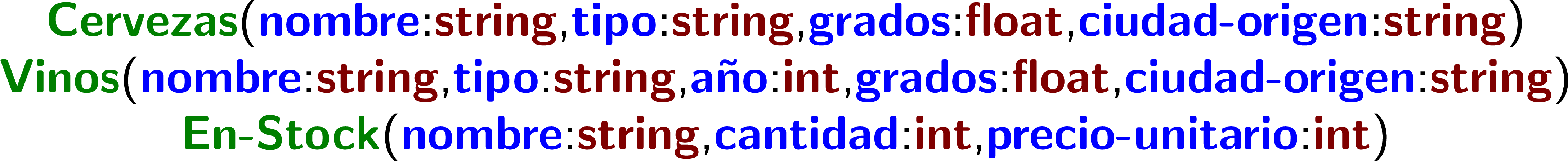 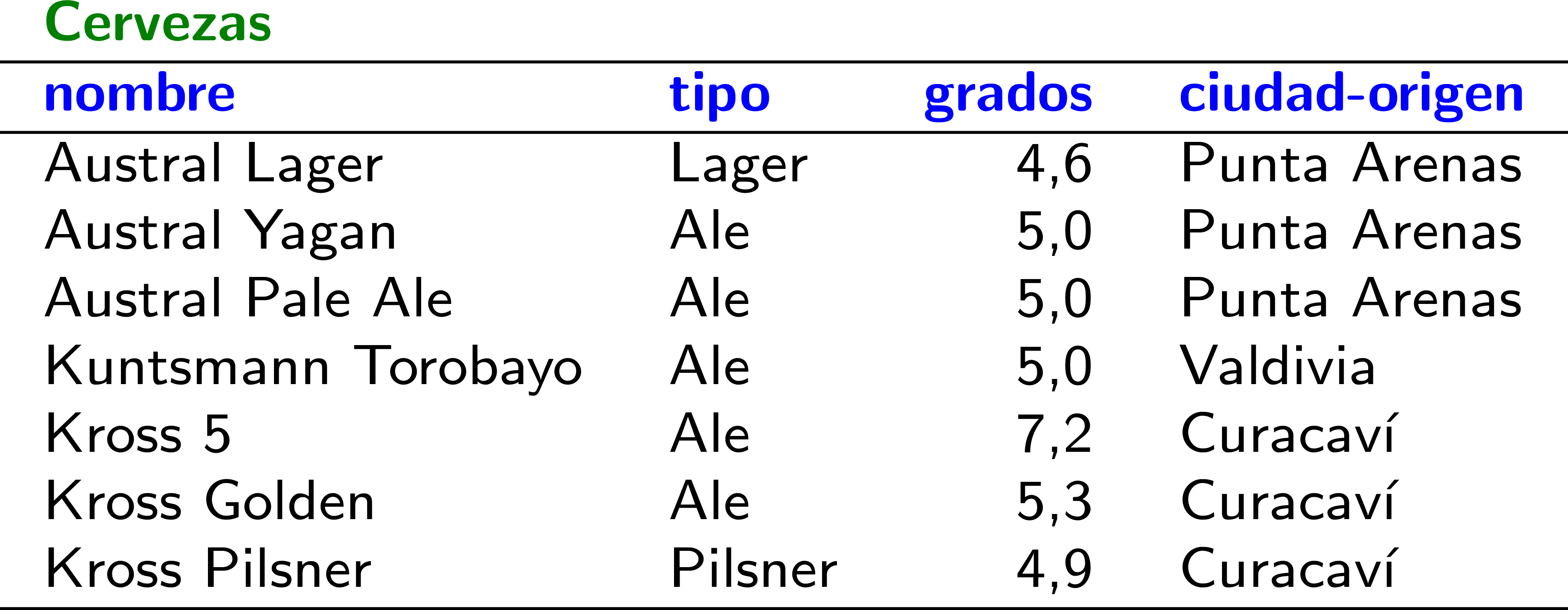 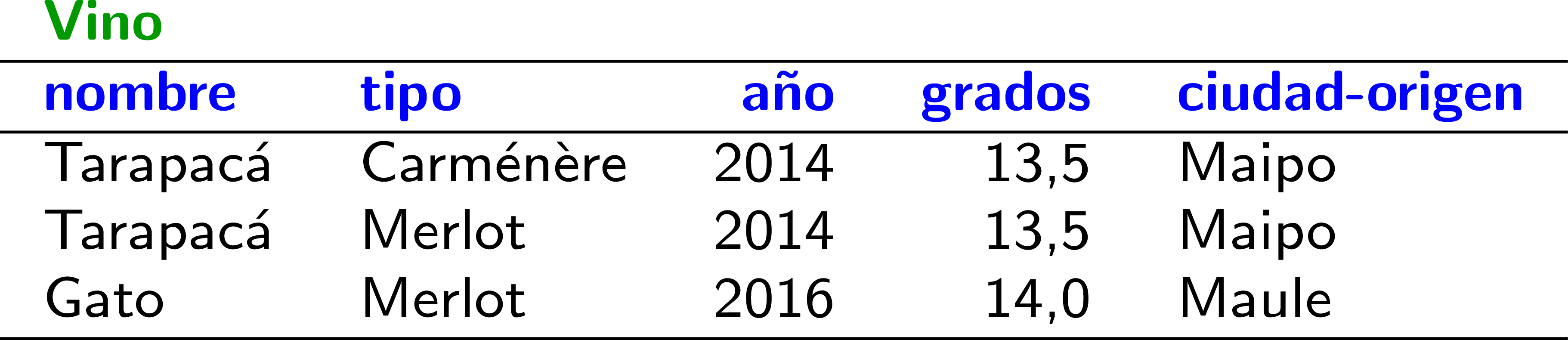 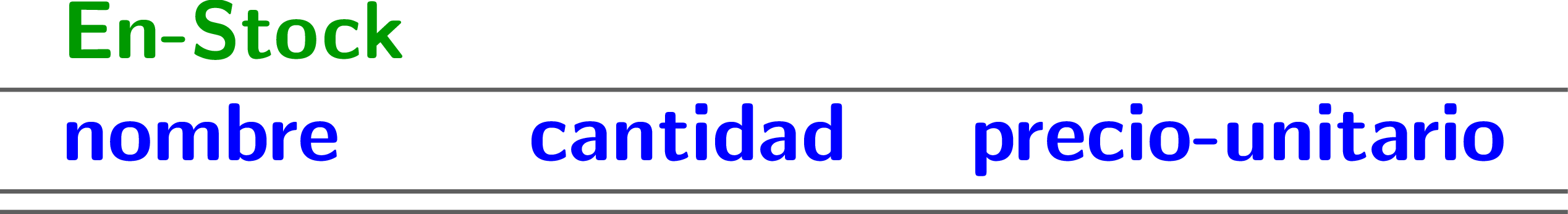 Diagramas E-R:
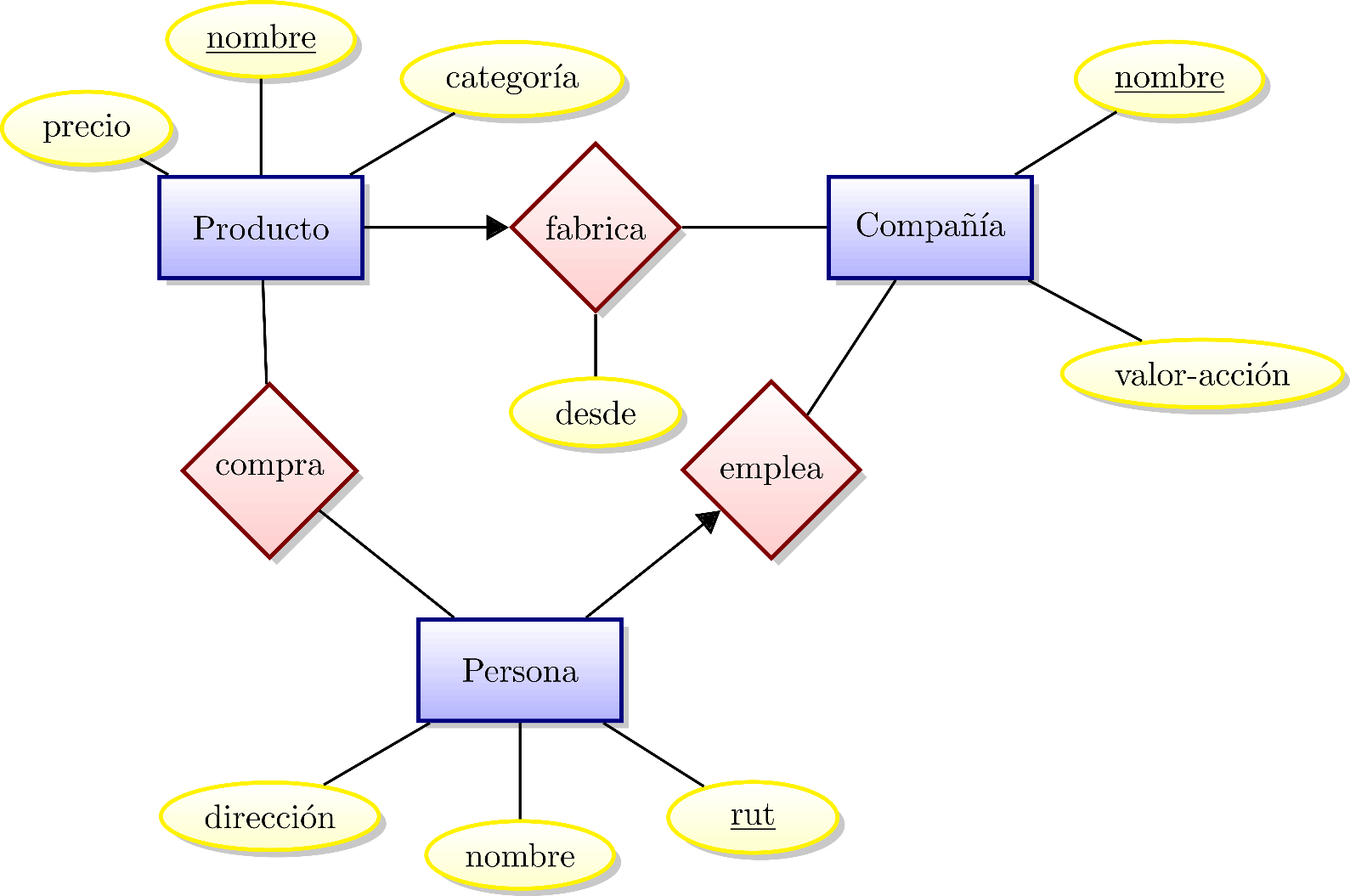 El Álgebra Relacional
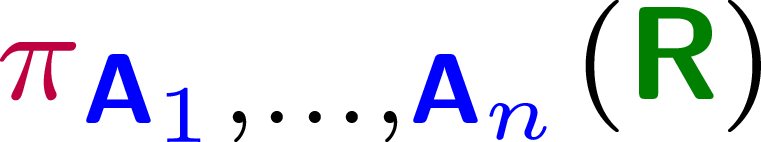 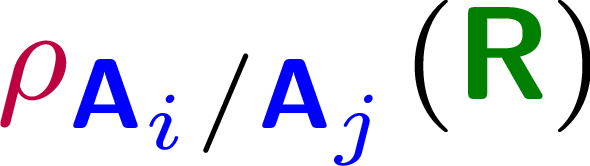 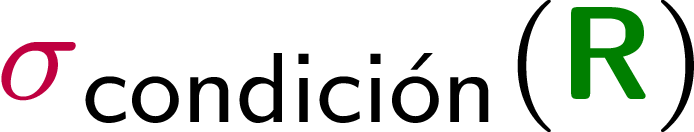 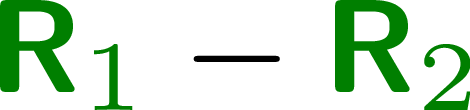 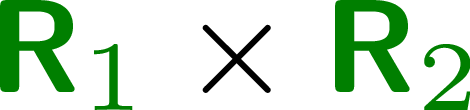 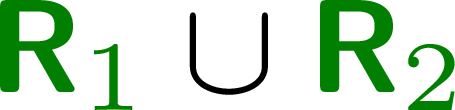 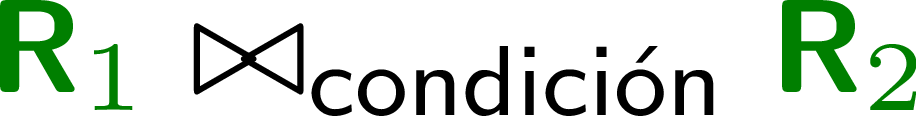 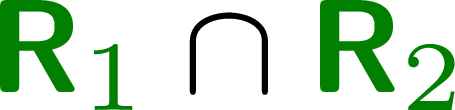 El Cálculo Relacional
Fórmulas atómicas:



Una fórmula puede ser
Una fórmula atómica o
Sean (recursivamente) p y q formulas:
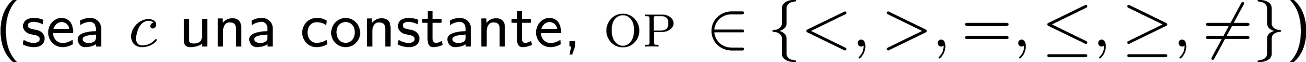 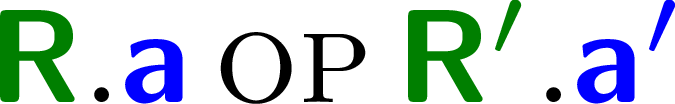 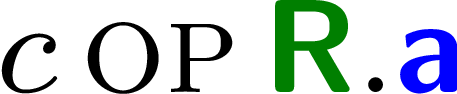 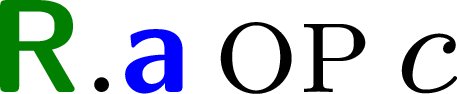 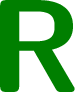 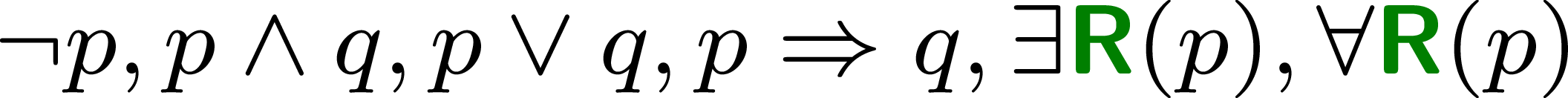 SQL: Consultas Básicas
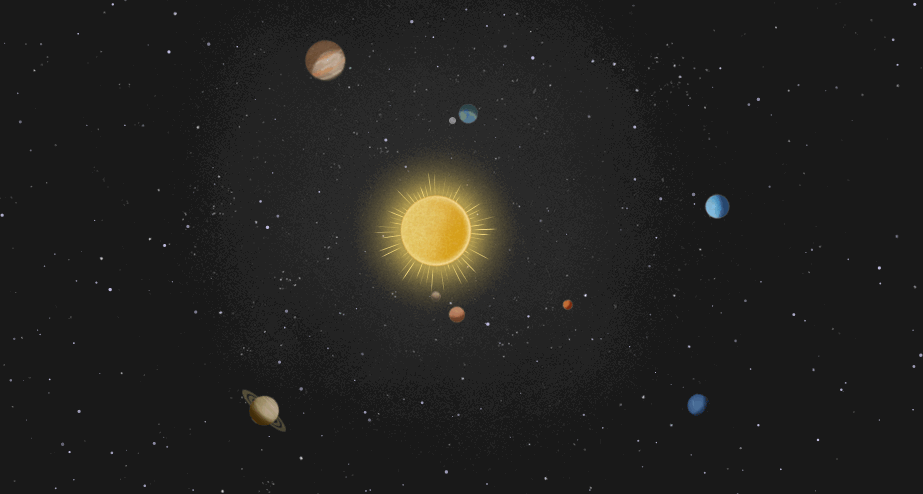 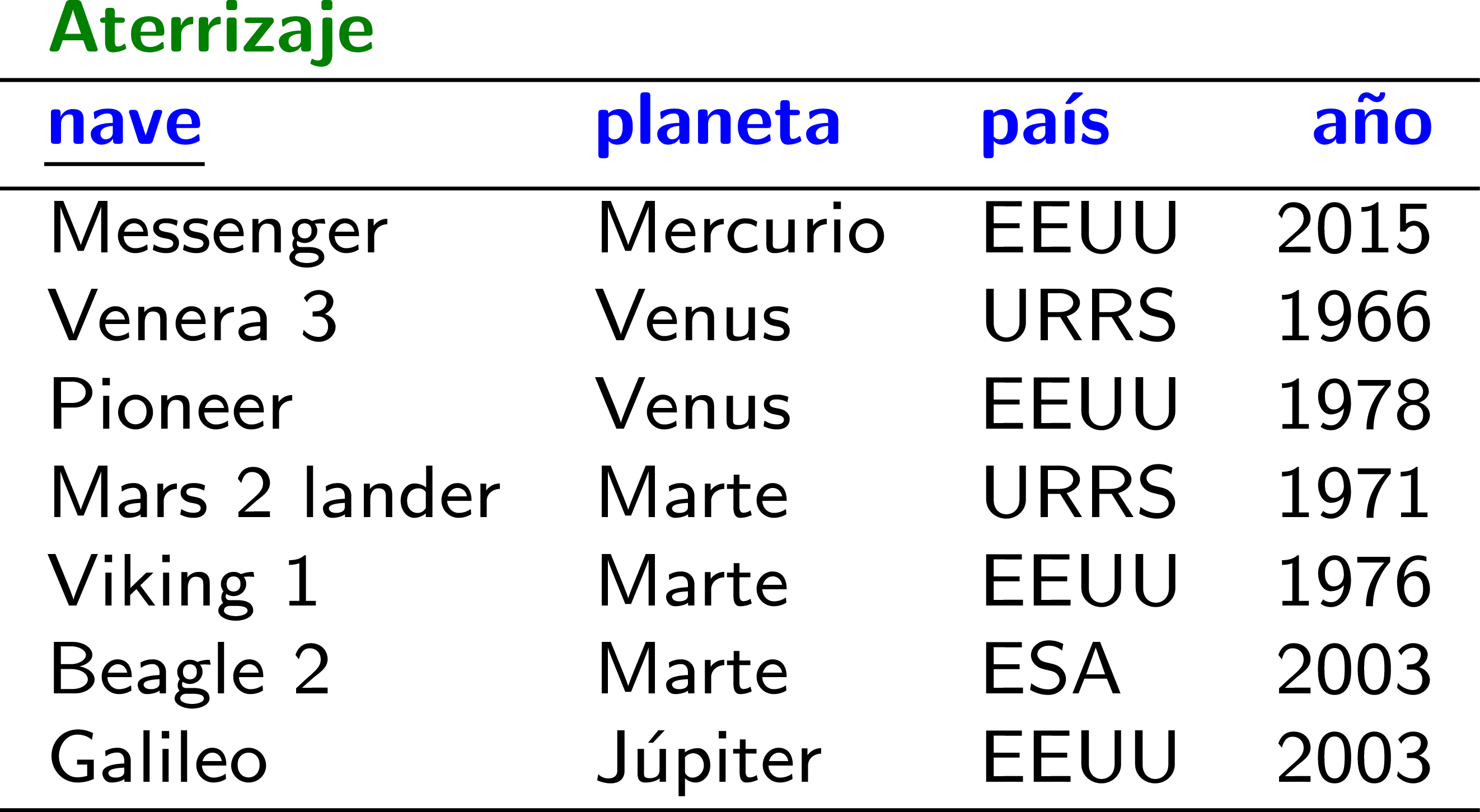 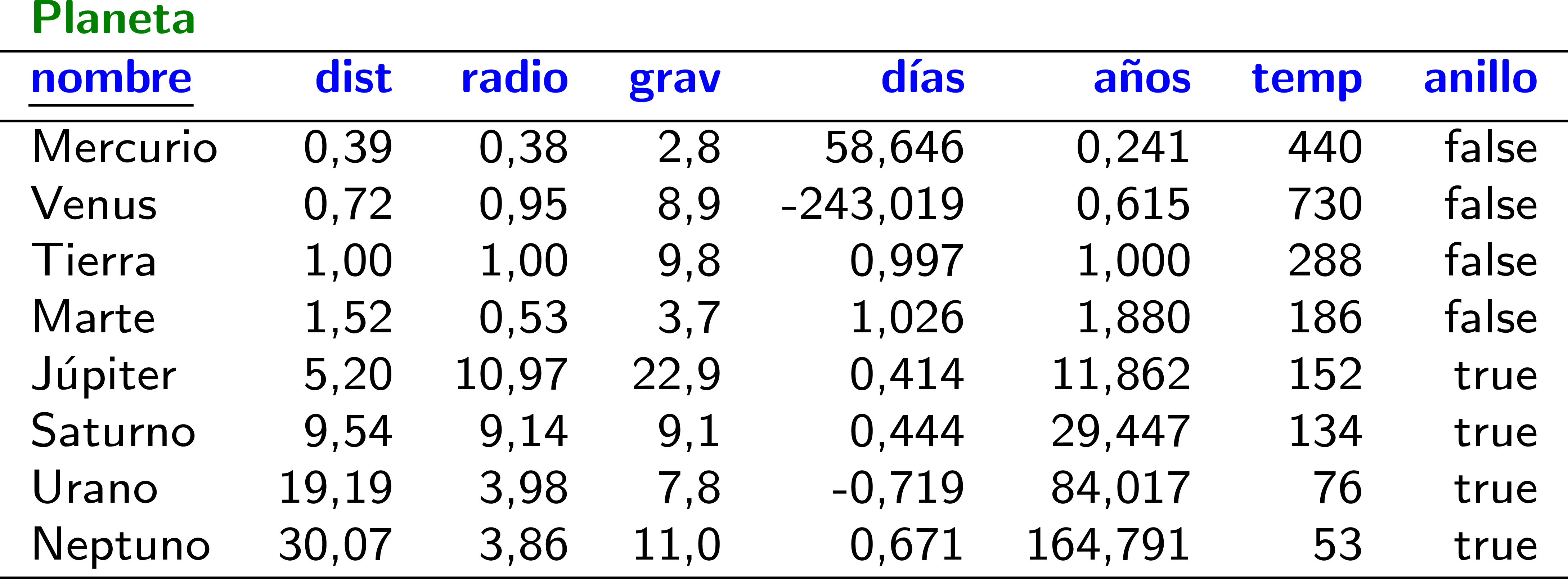 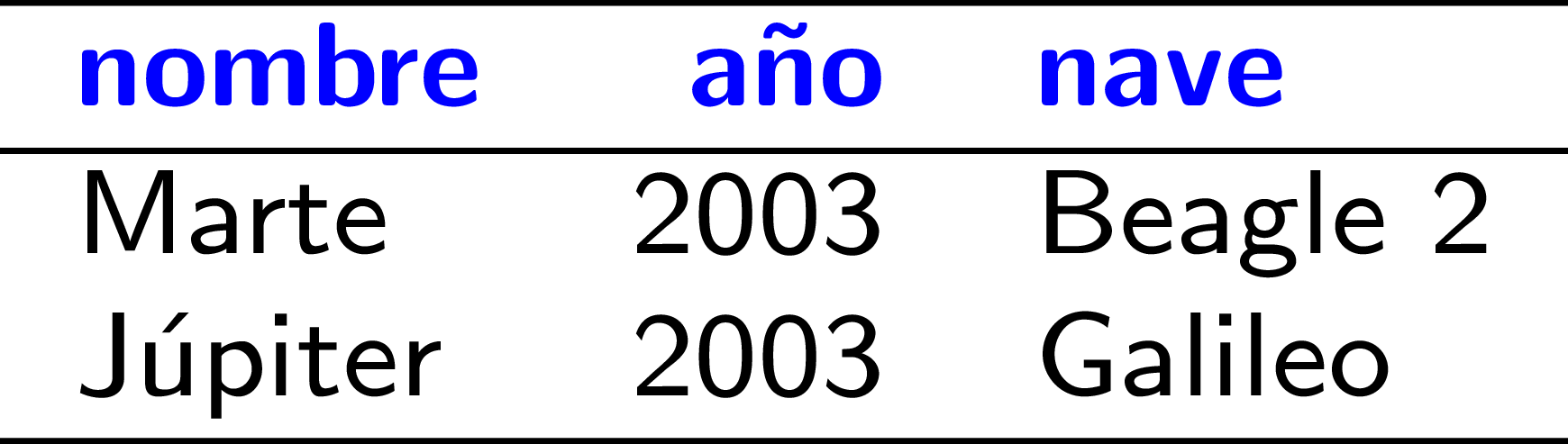 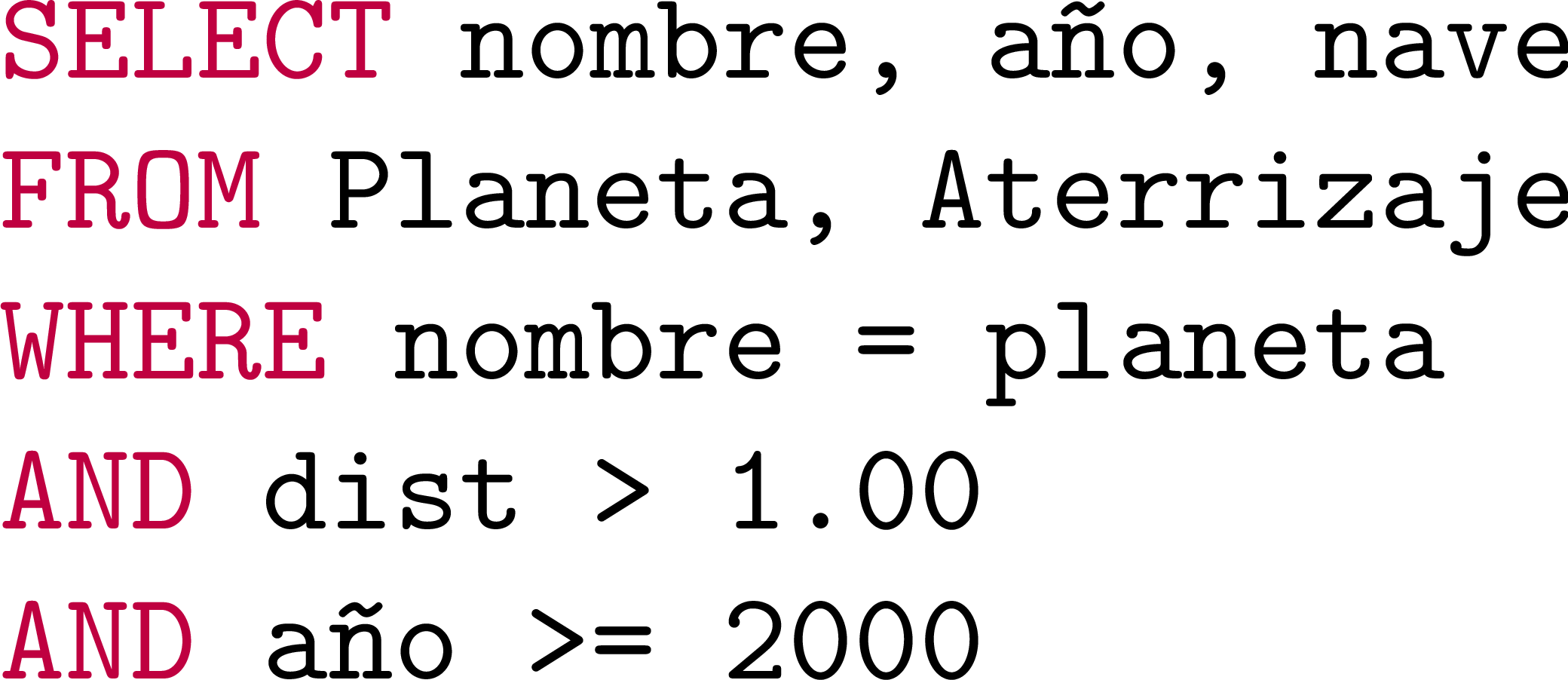 SQL: Agregación
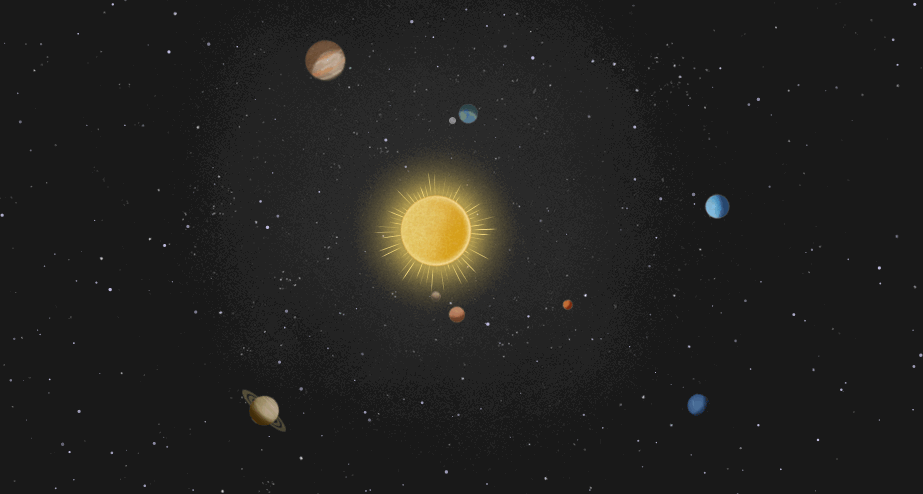 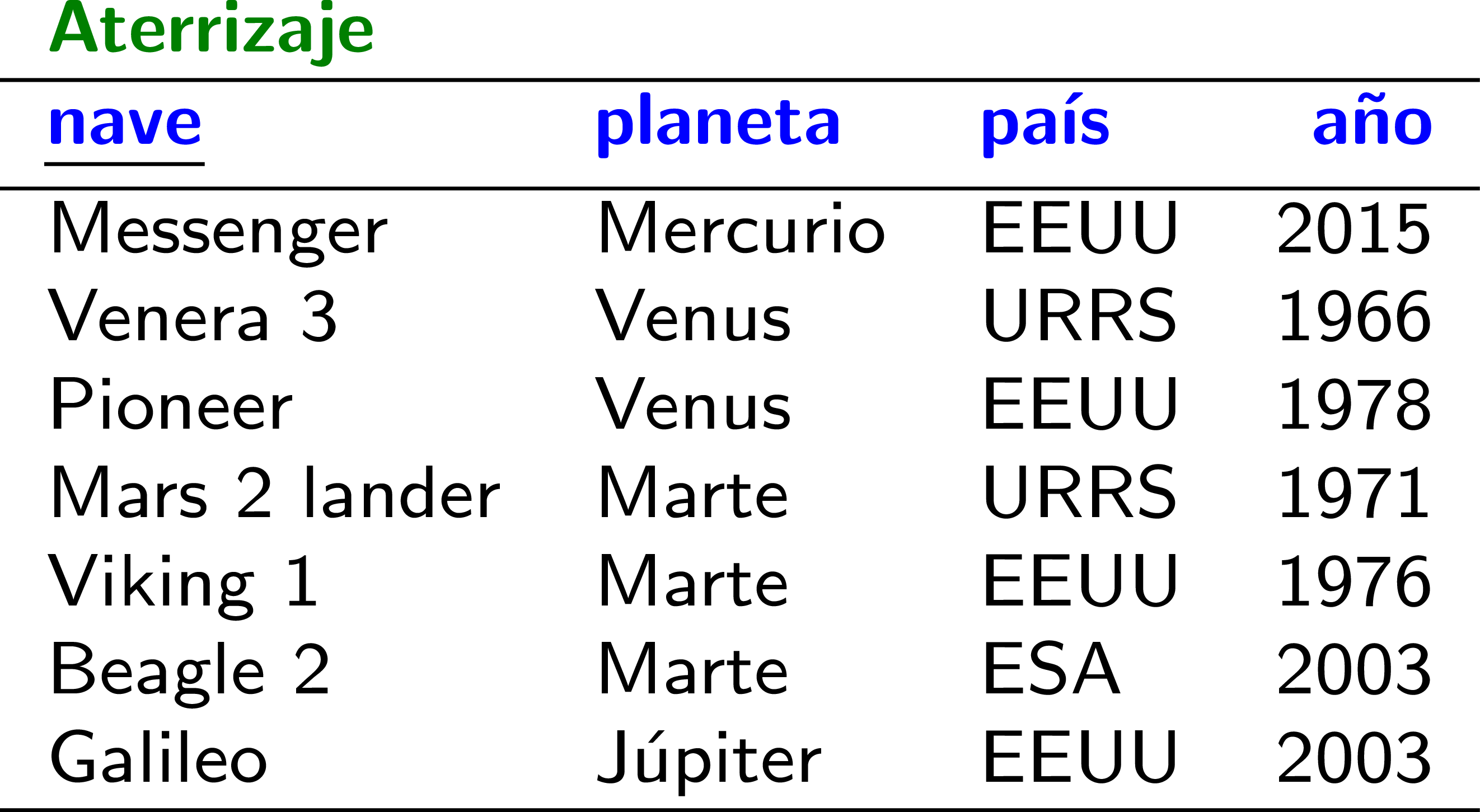 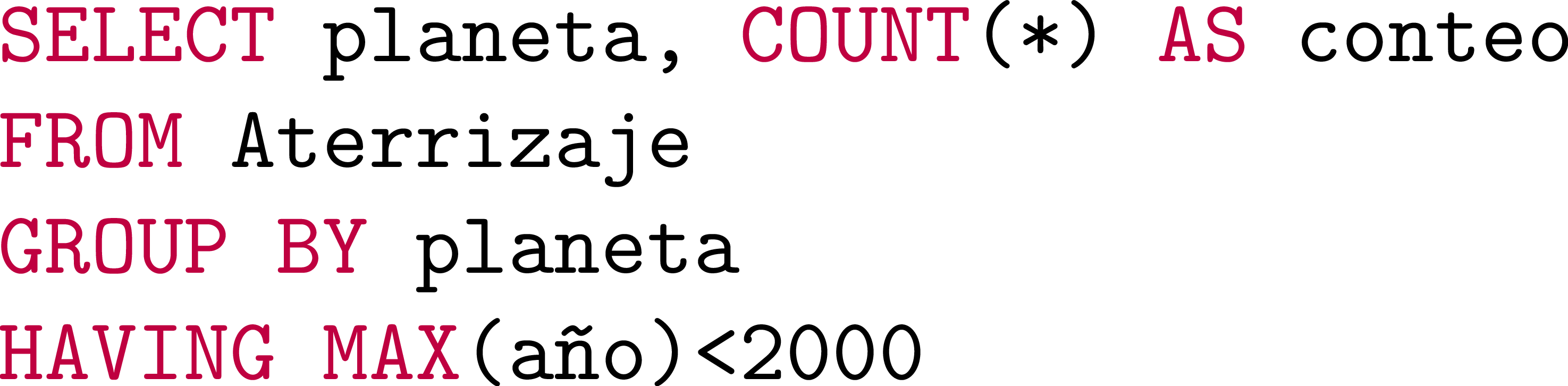 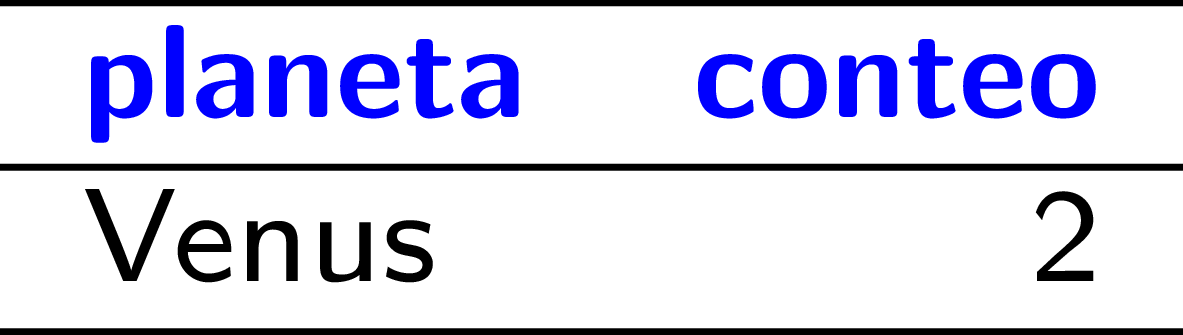 SQL: Consultas AnidAnidadasadas
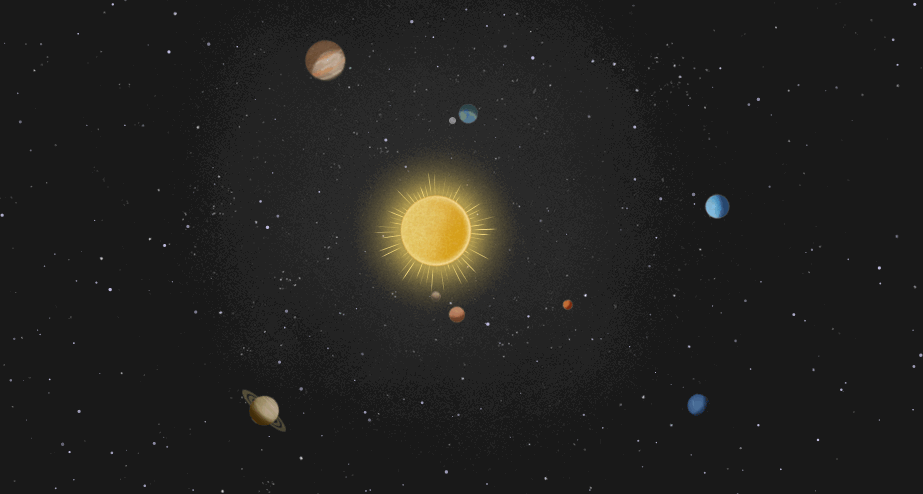 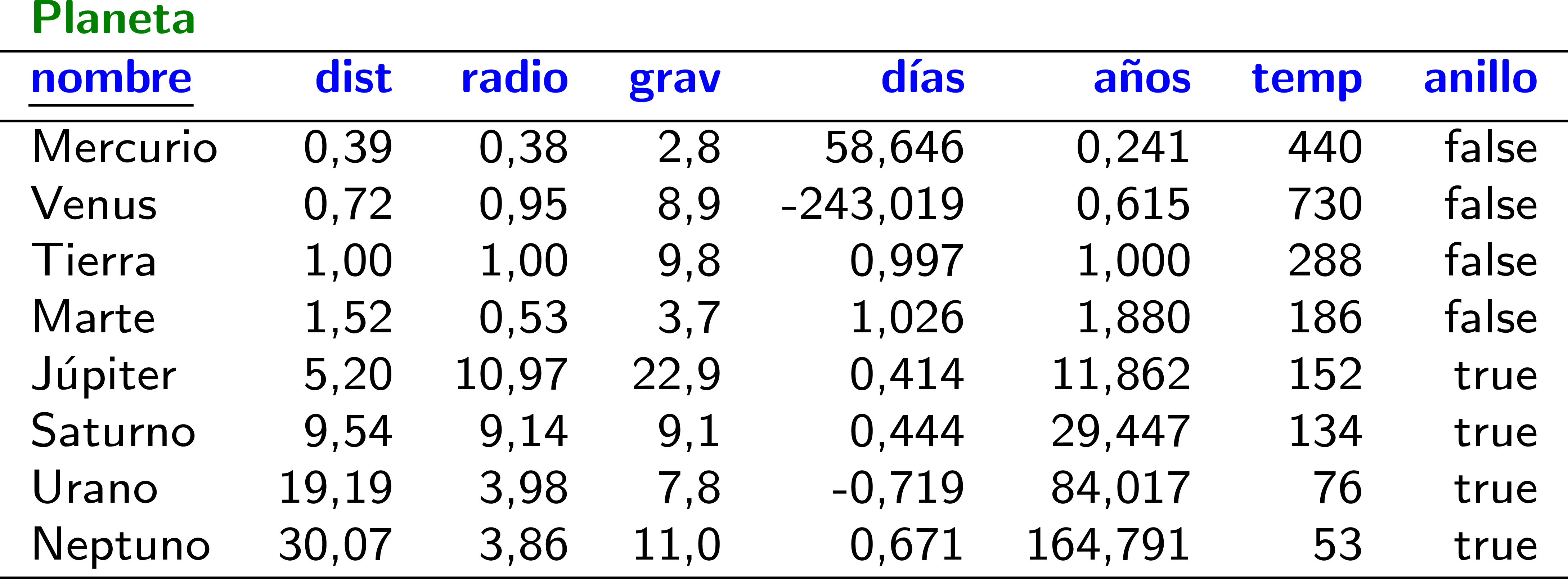 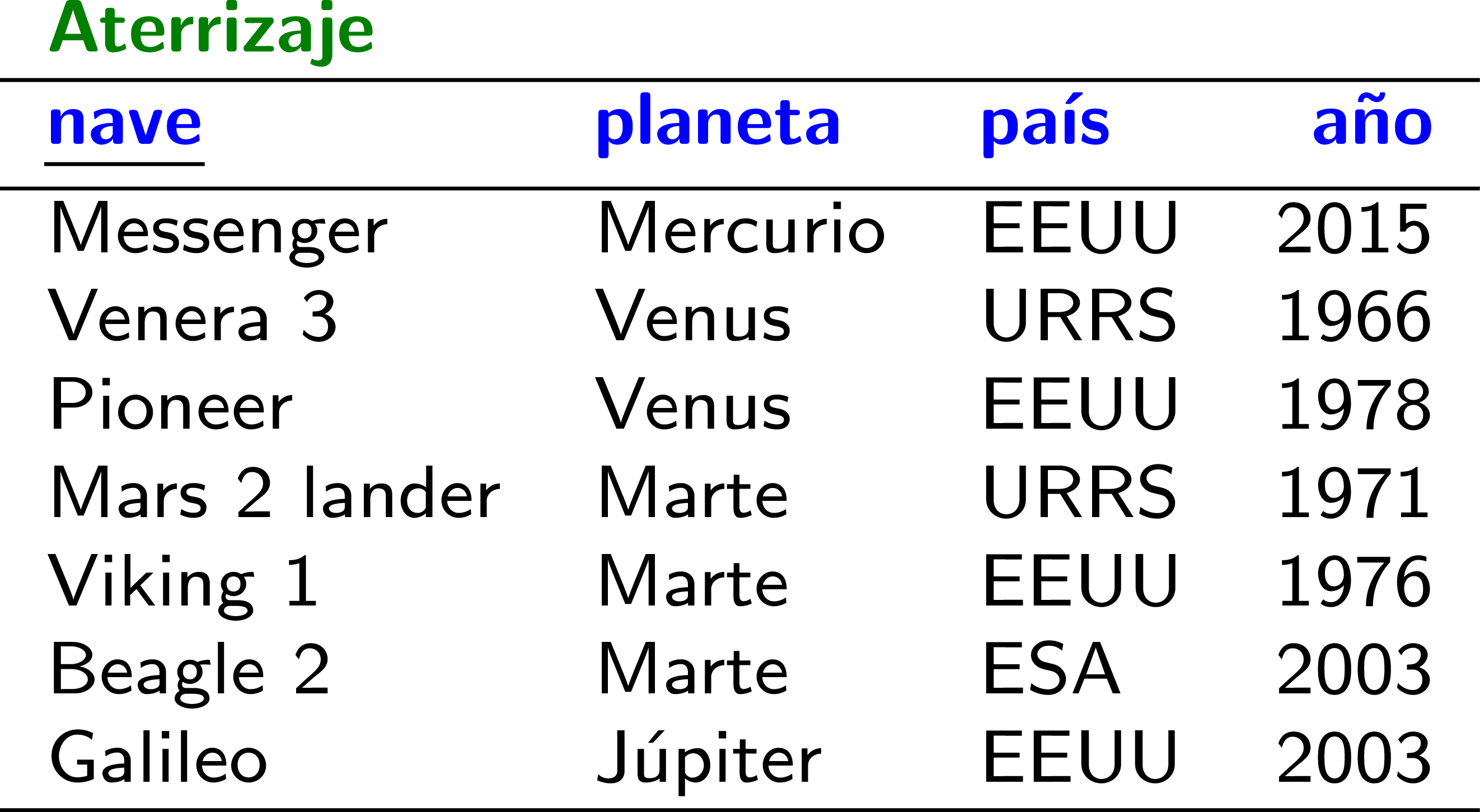 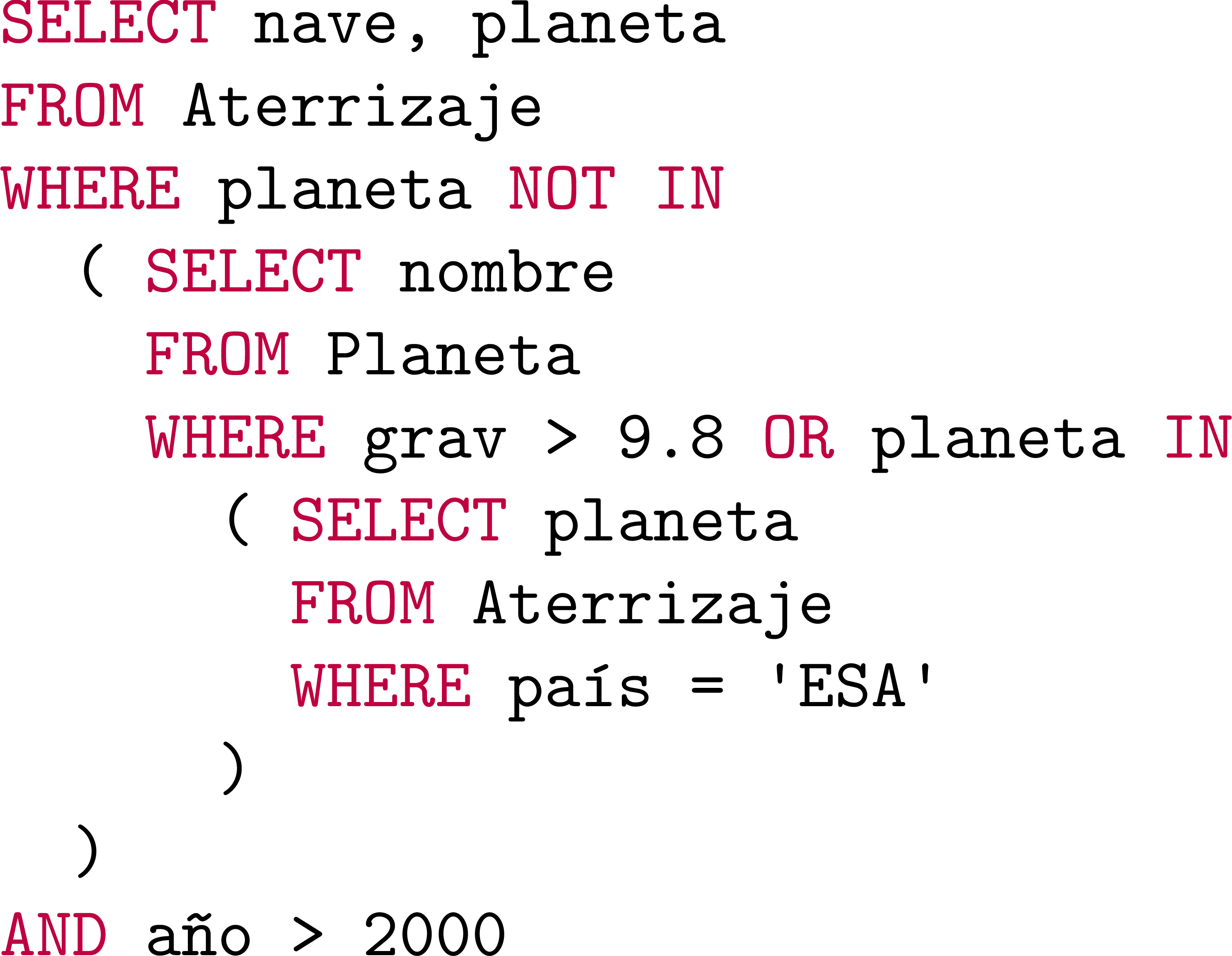 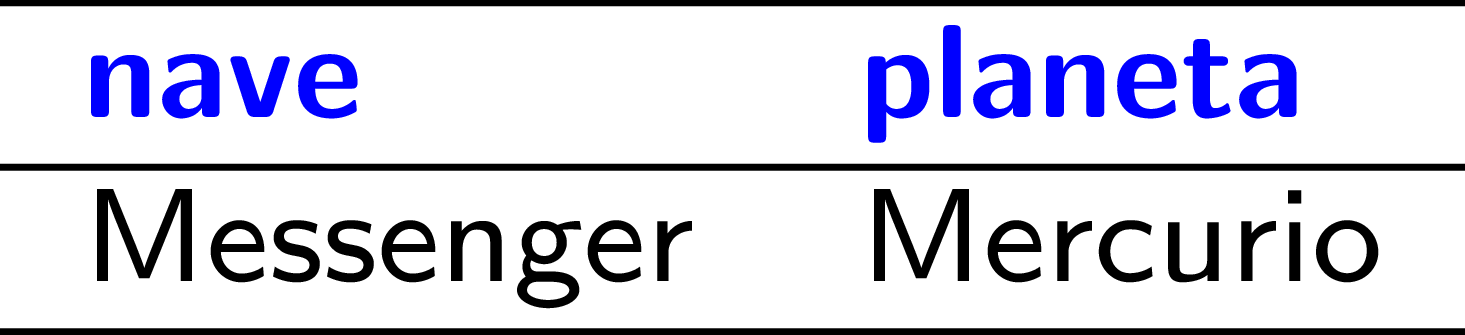 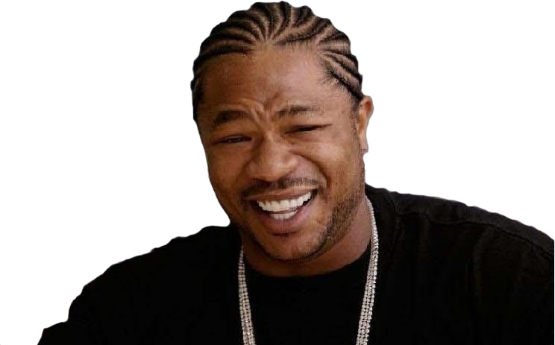 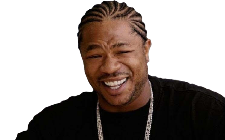 Restricciones de integridad
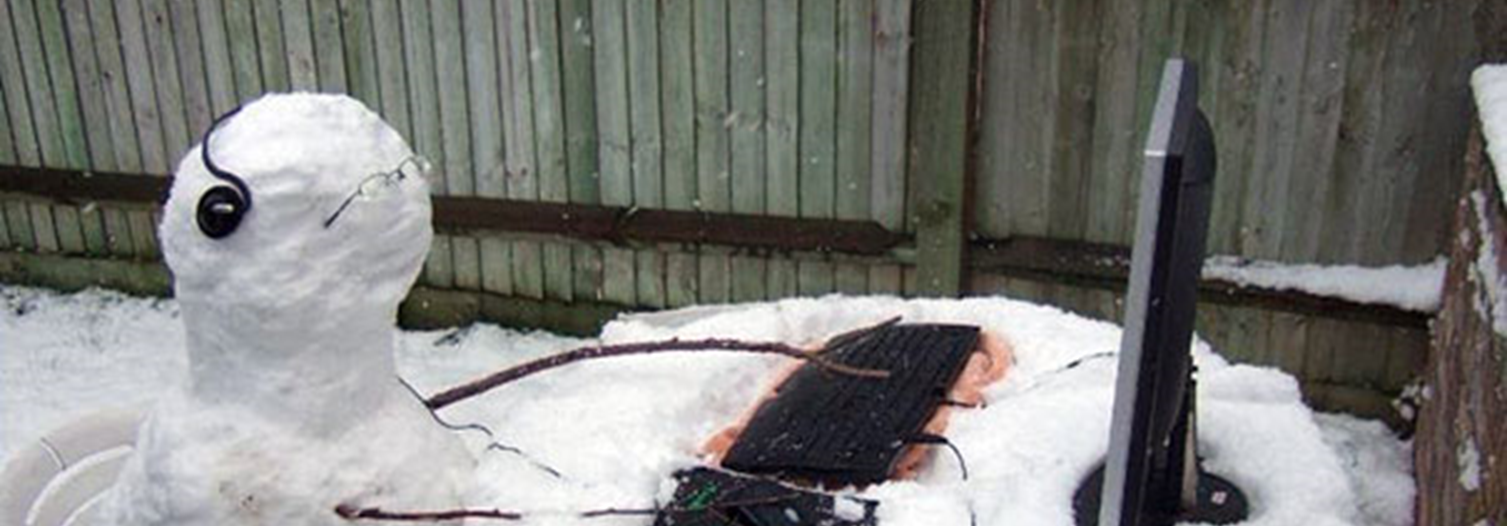 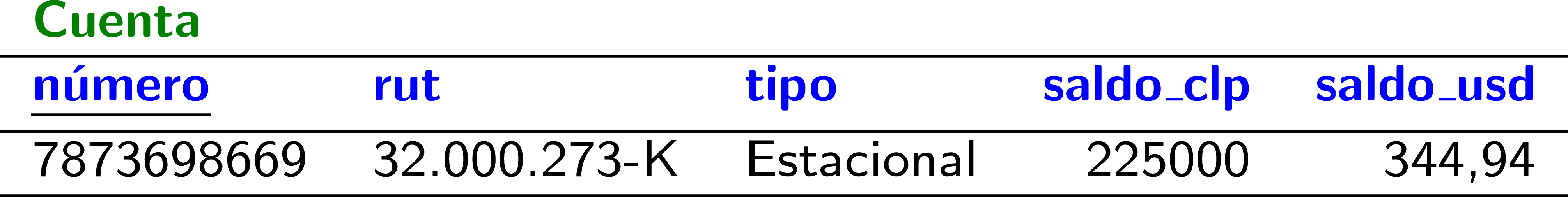 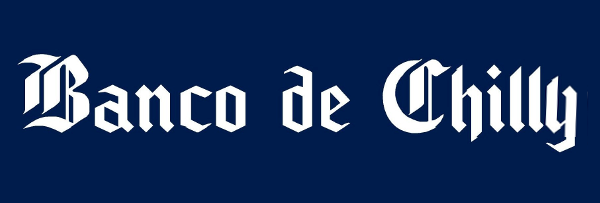 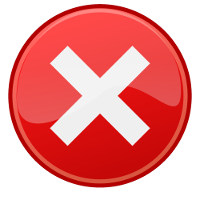 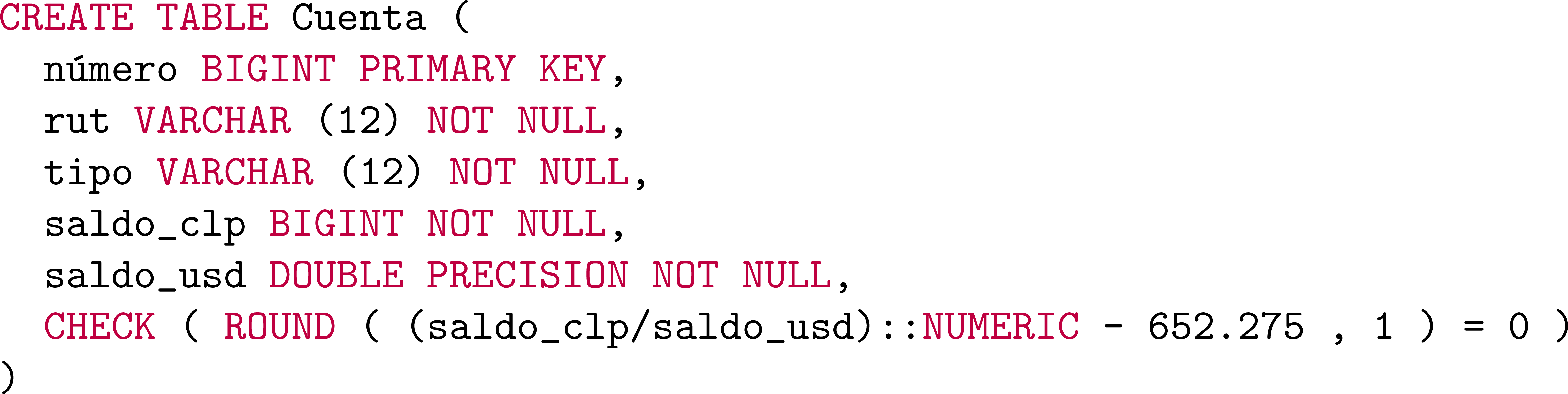 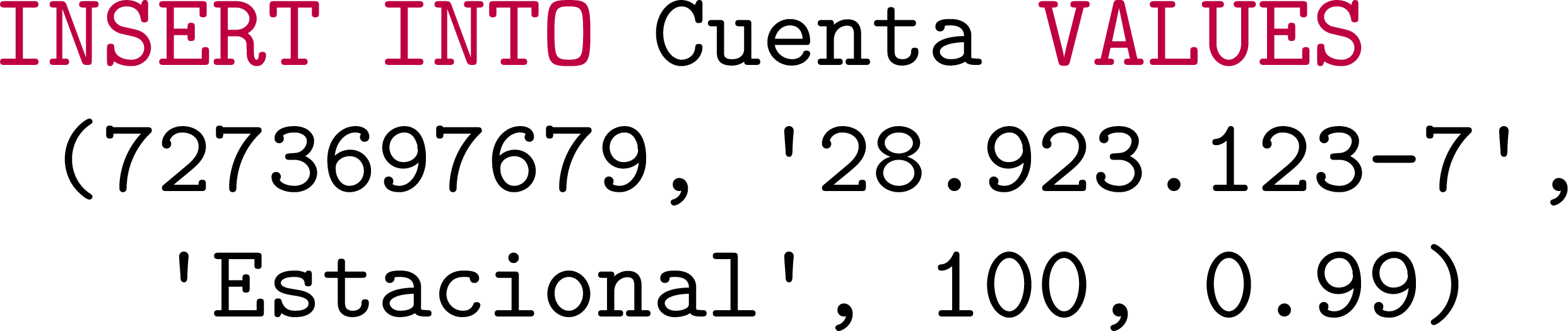 Formas Normales
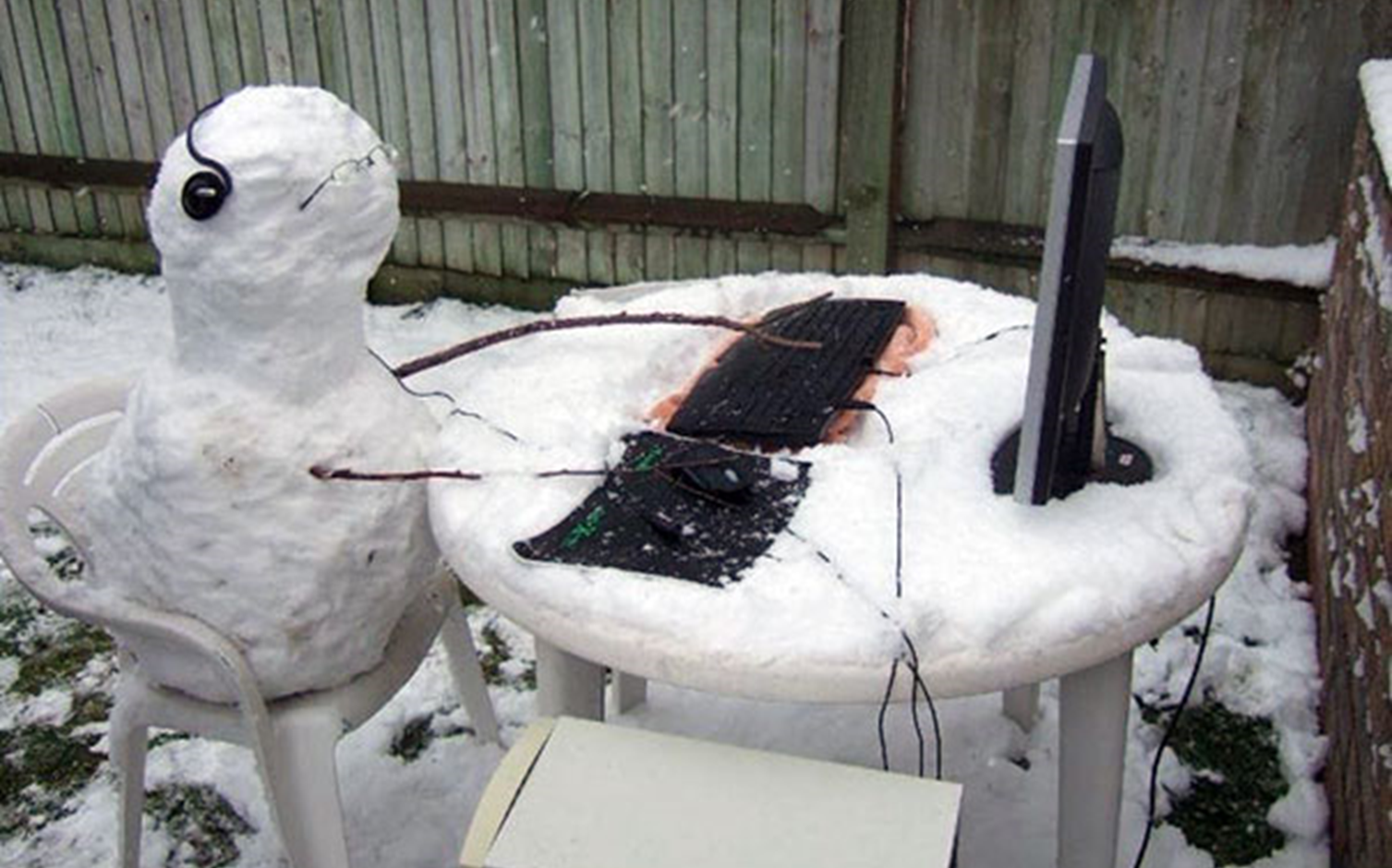 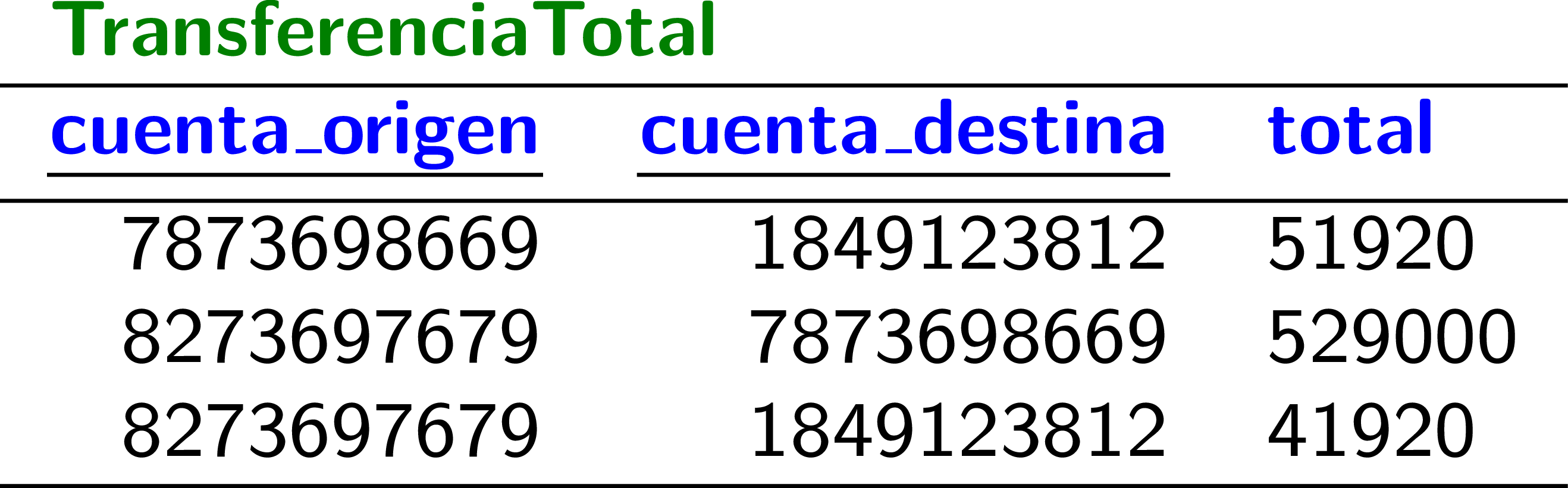 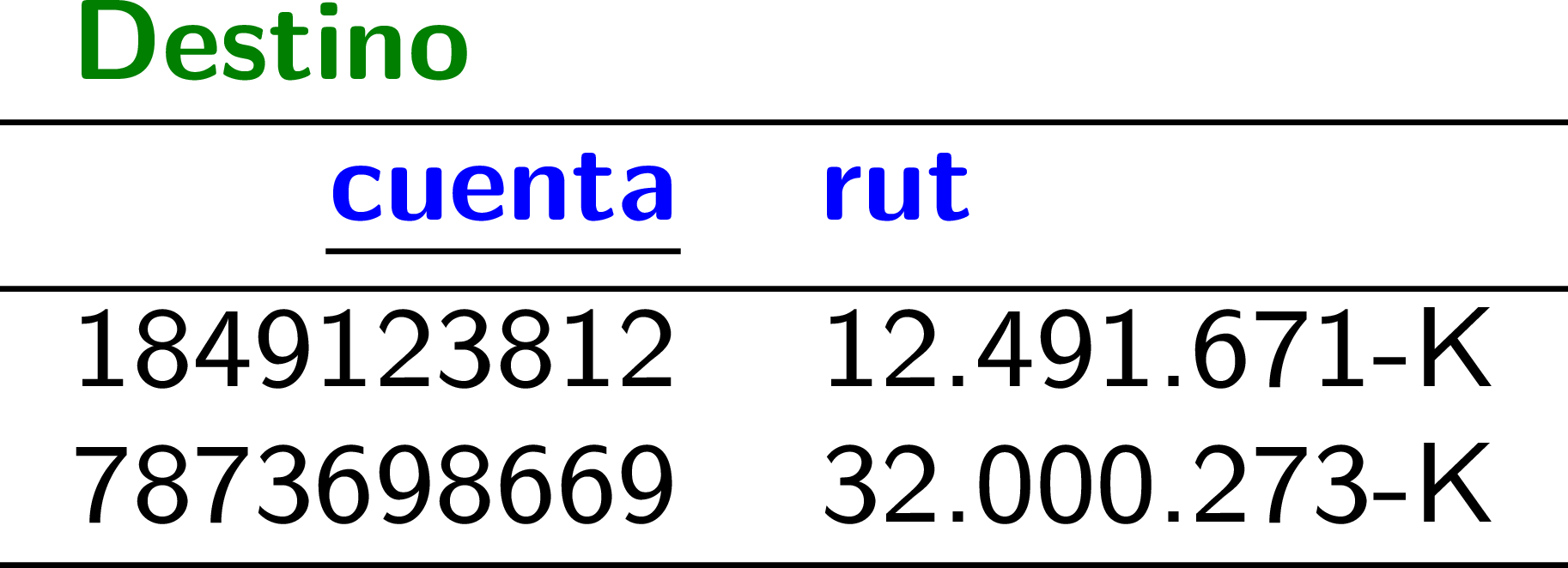 BCNF: Satisface 1NF y …
Para cada:

     X es una súper llave
       o
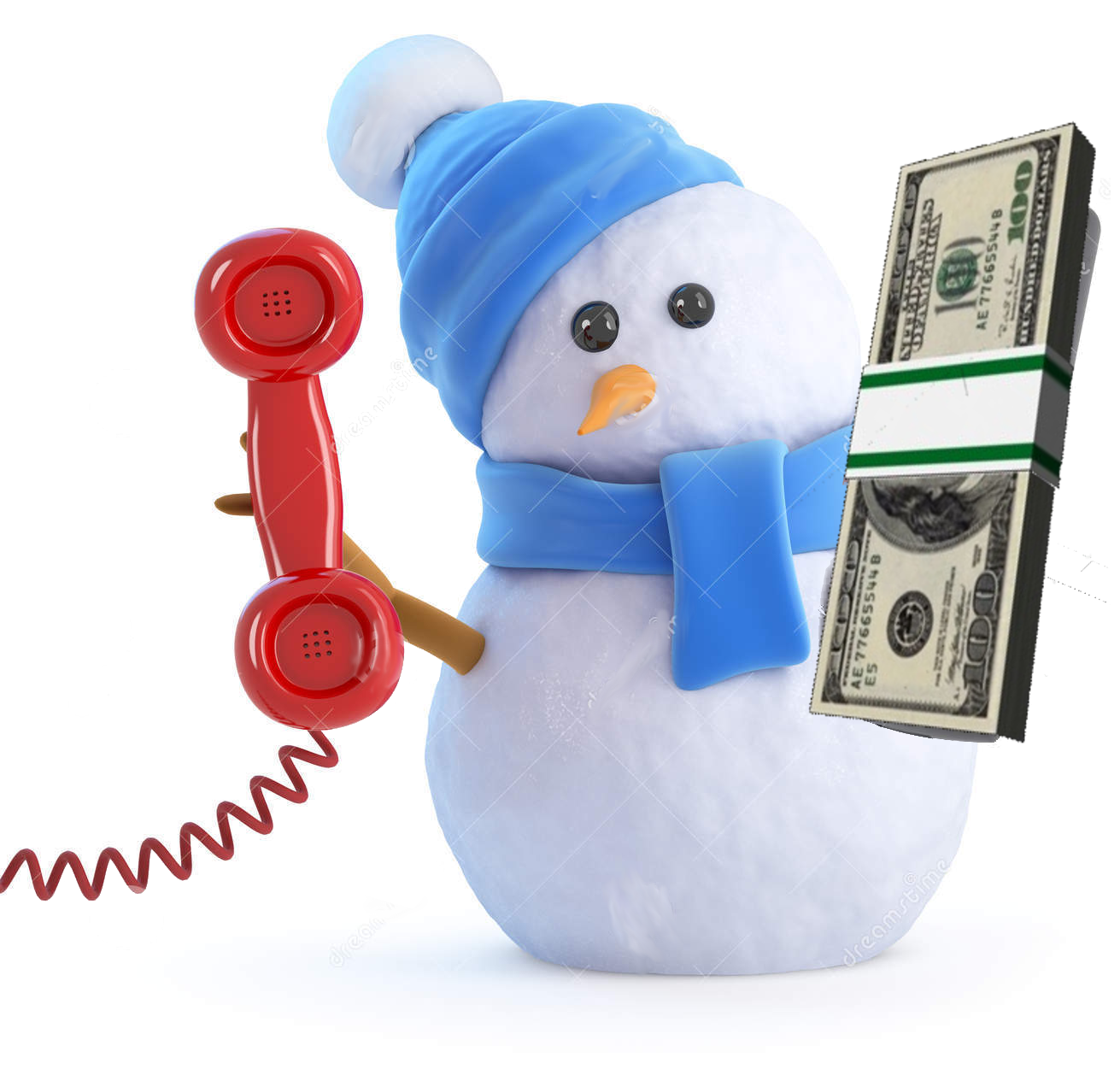 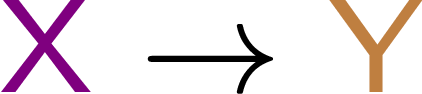 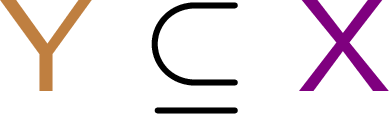 Implementación de Joins
Indexación
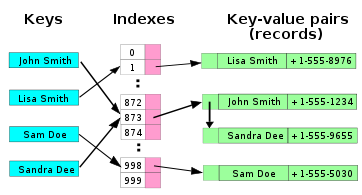 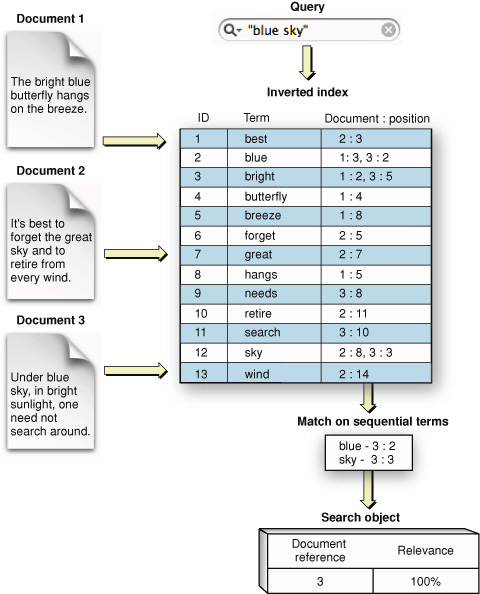 Vistas
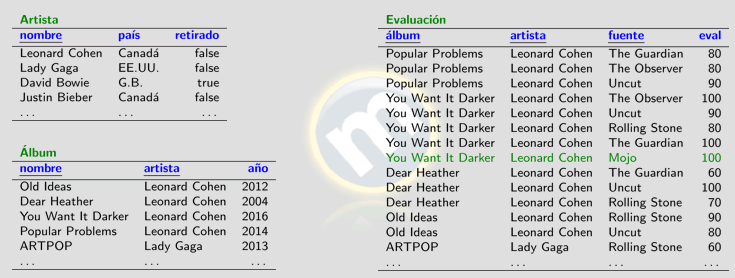 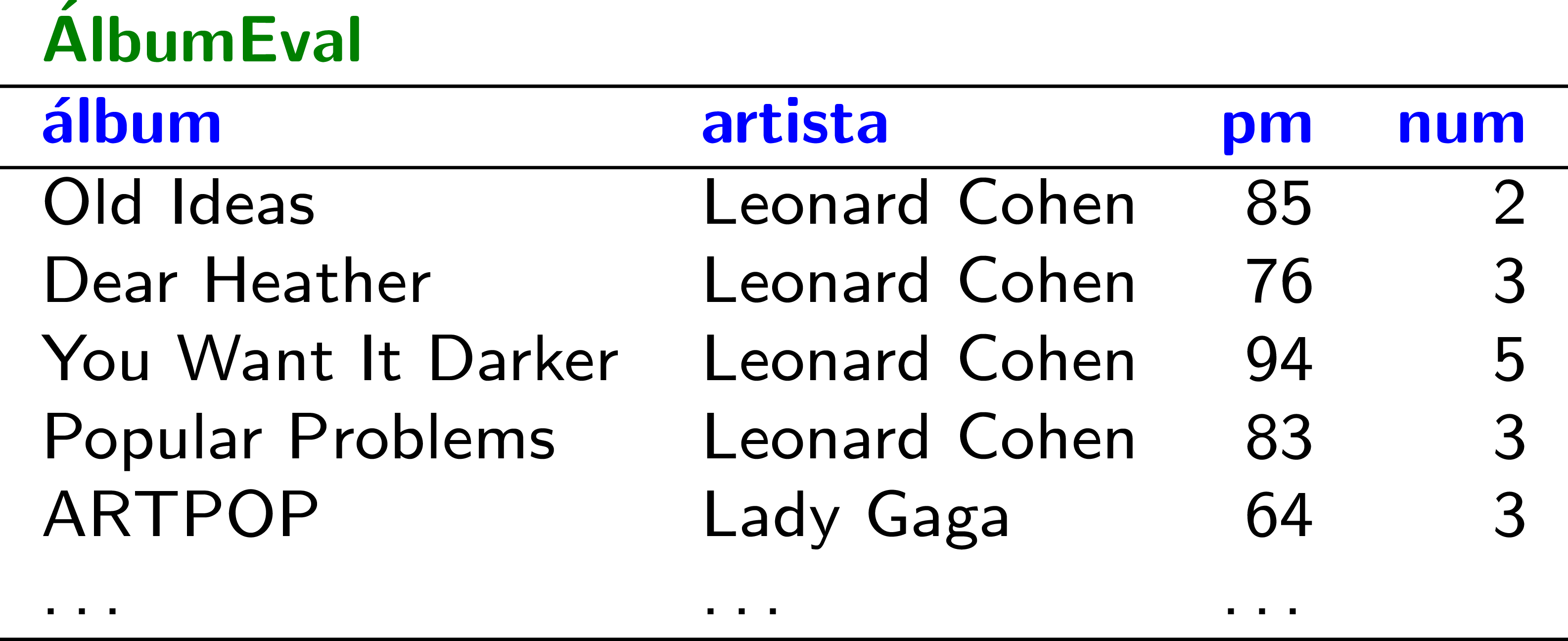 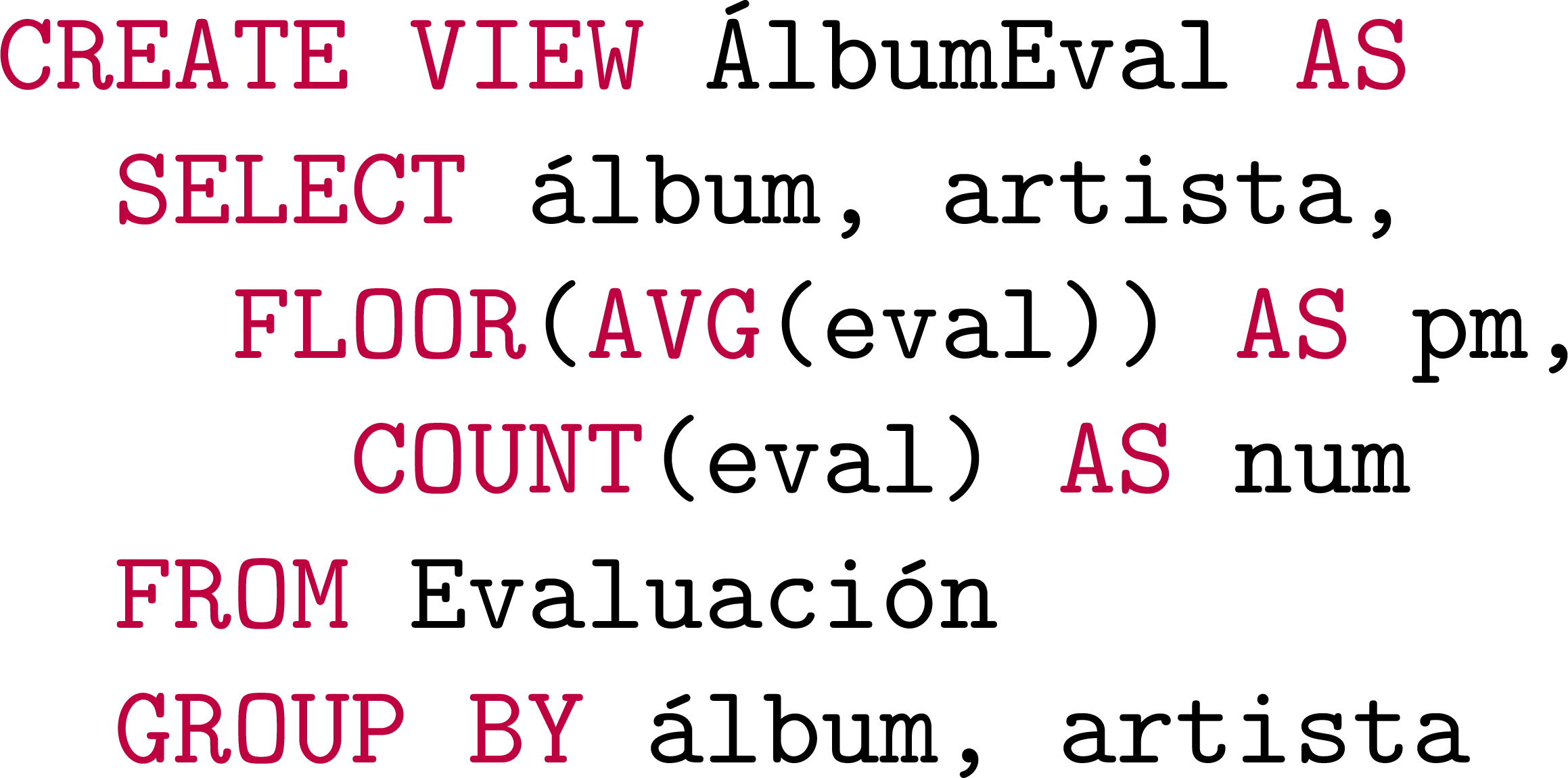 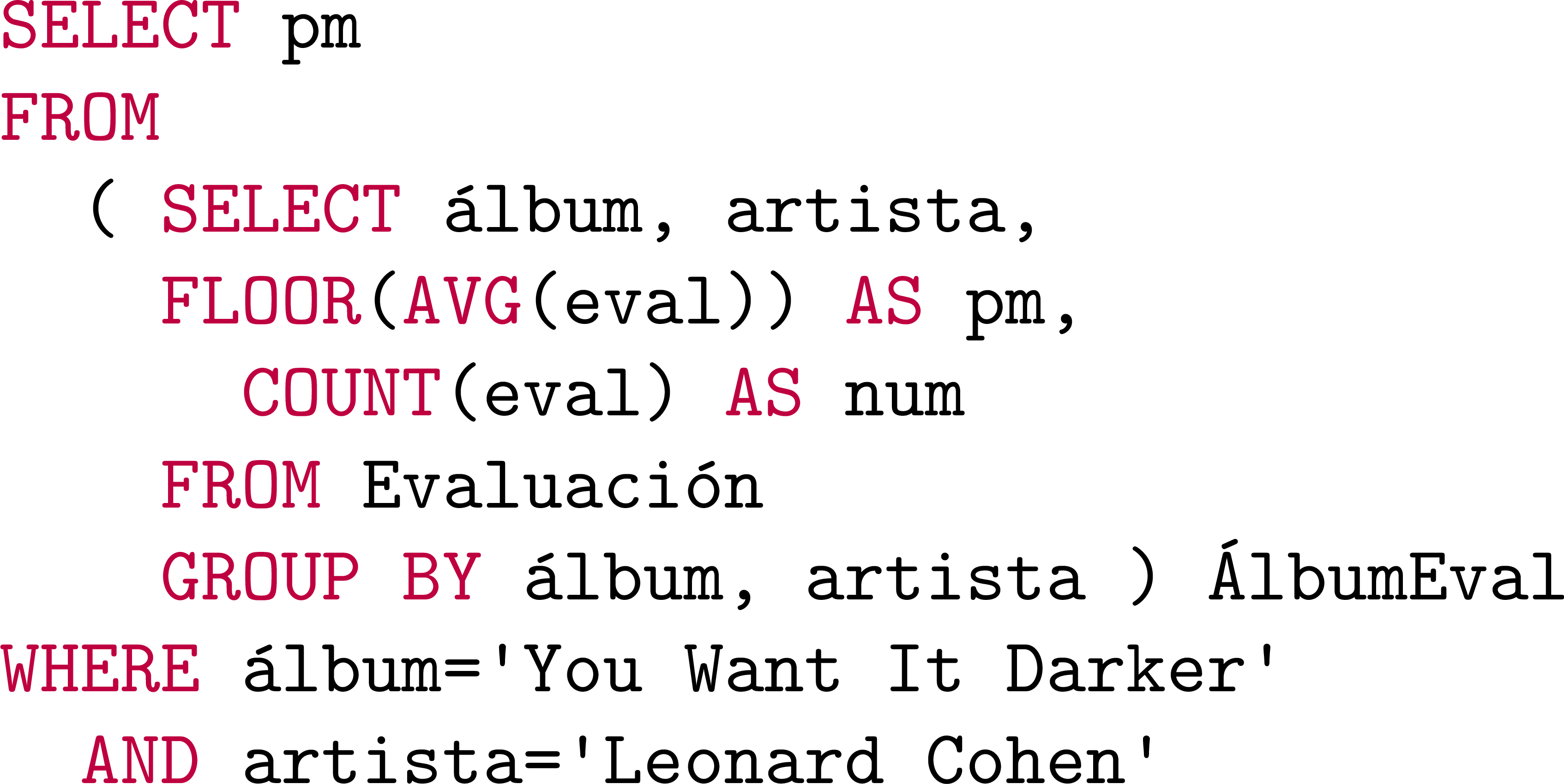 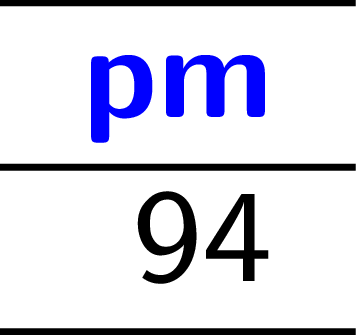 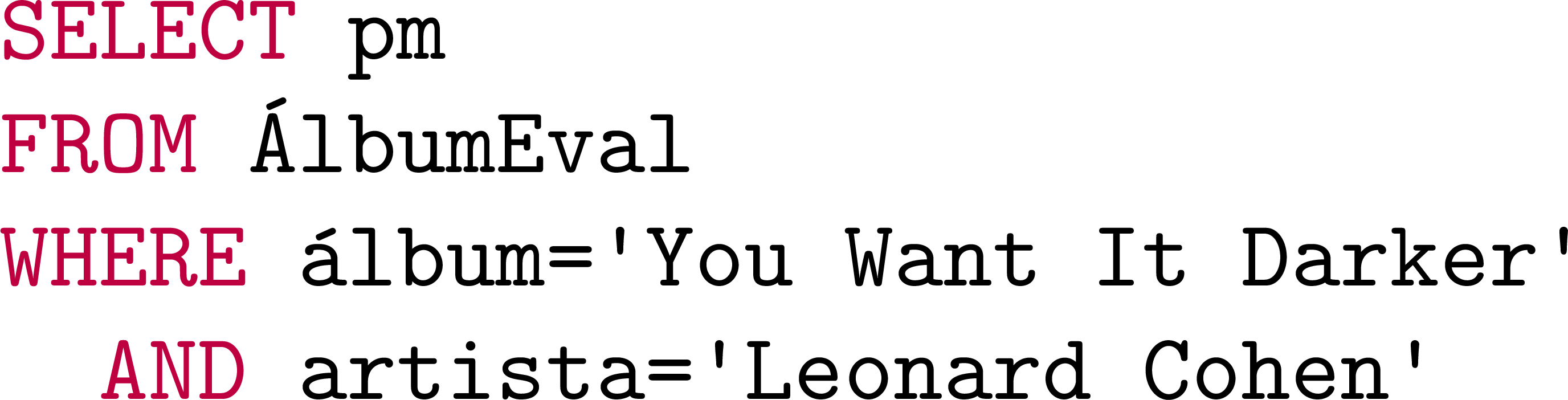 (1) Extender la consulta de conformidad con la vista
(2) Ejecutar la consulta extendida sobre las tablas bases
Disparadores
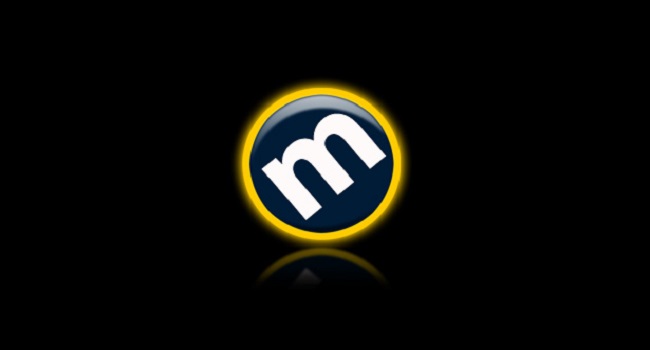 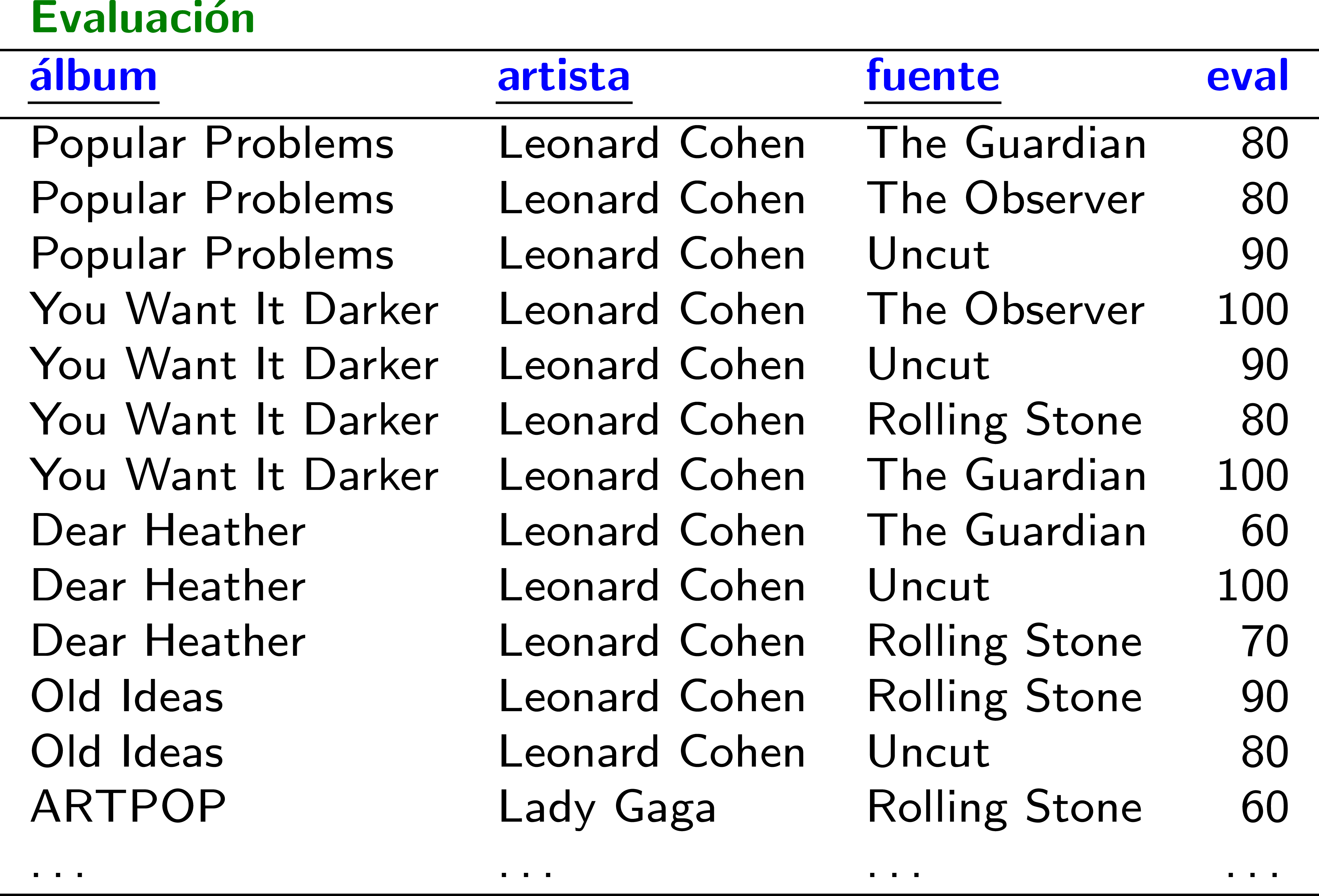 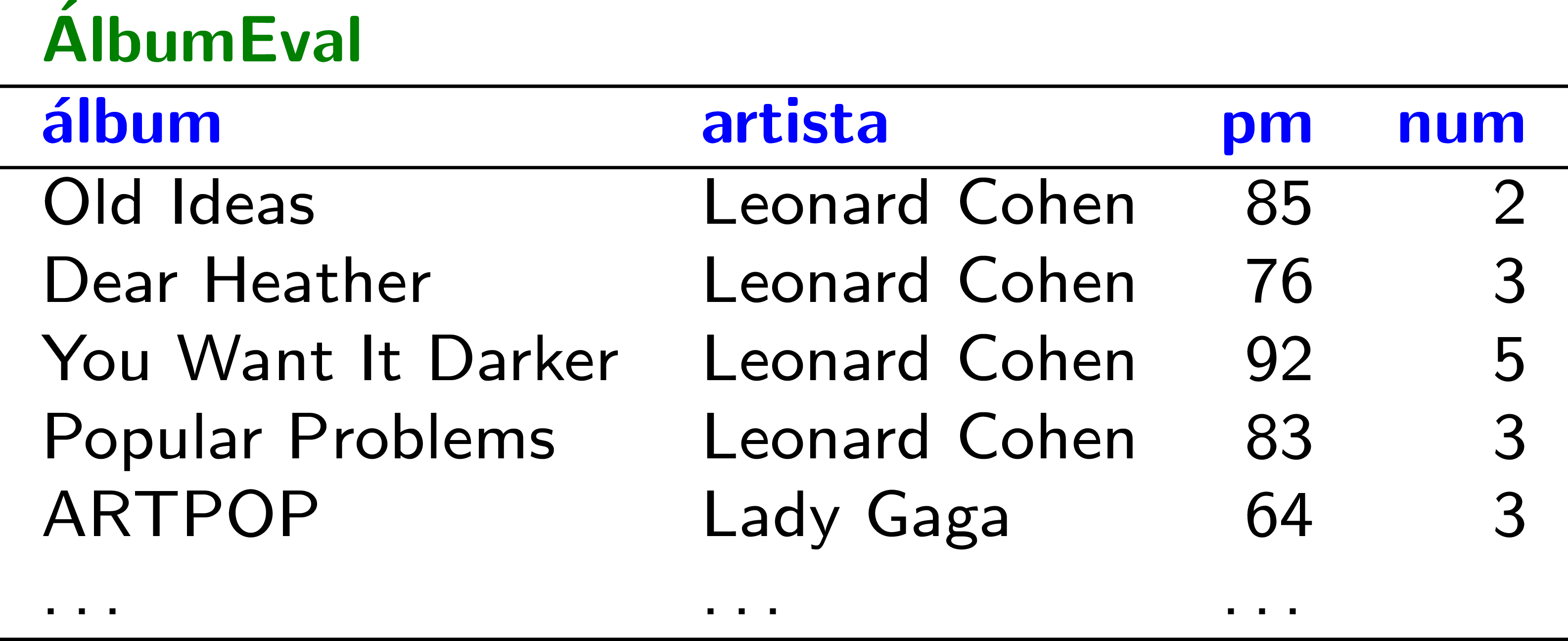 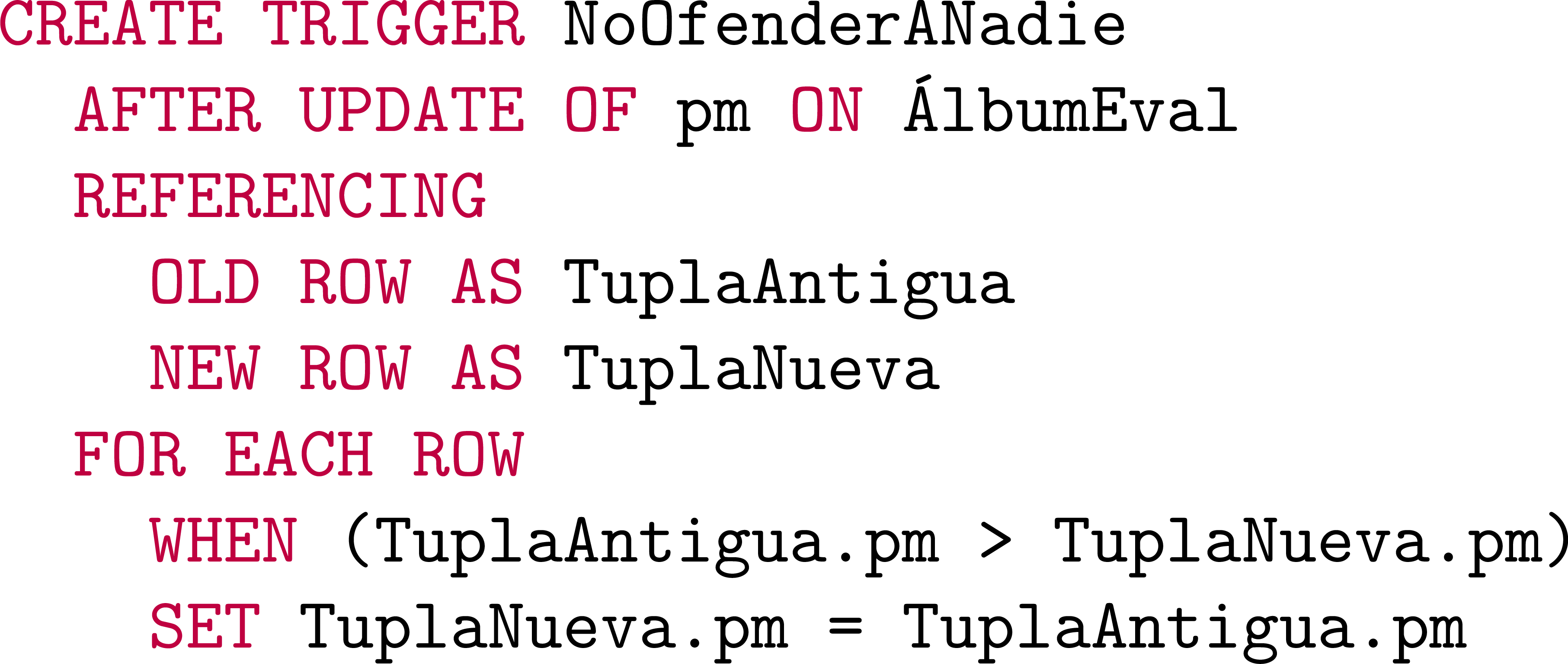 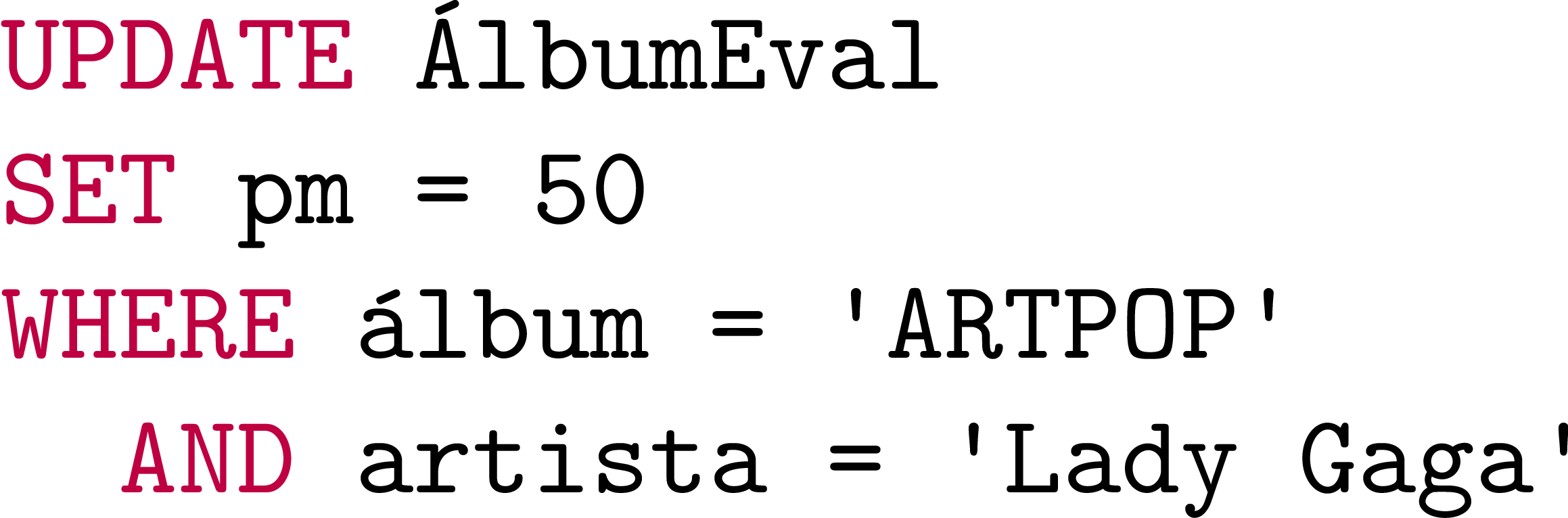 Acceso Programático
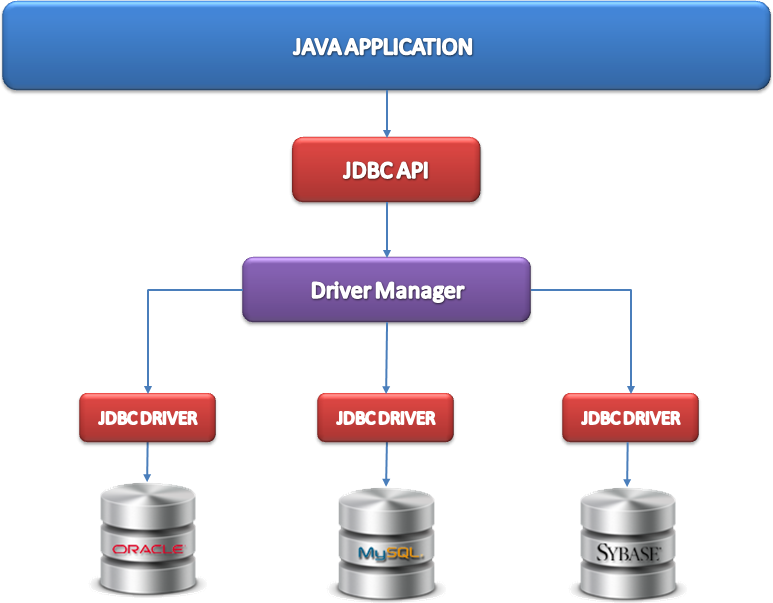 Externas
Inyección SQL
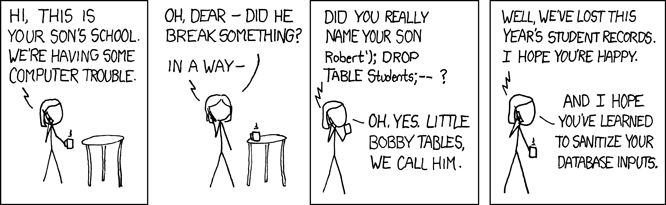 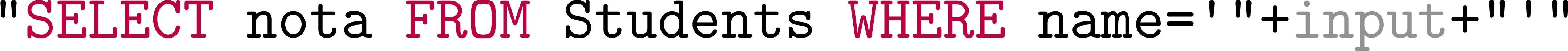 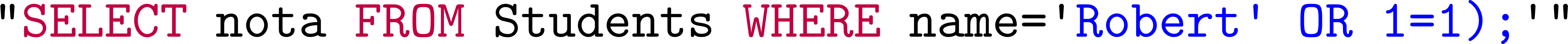 Transacciones
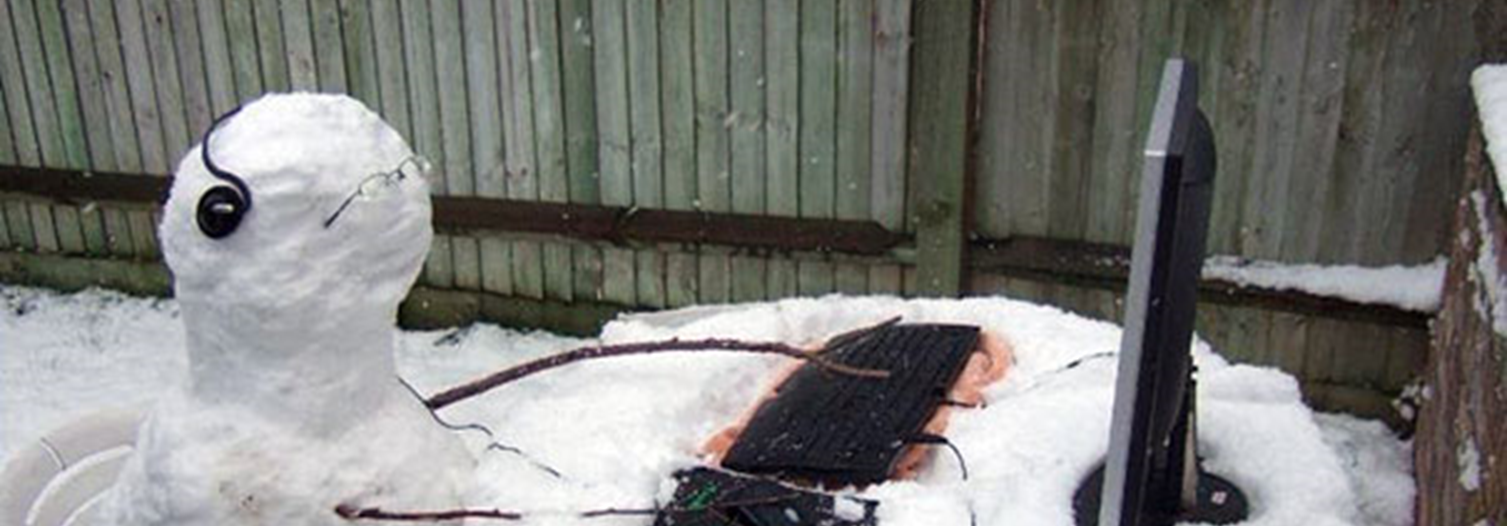 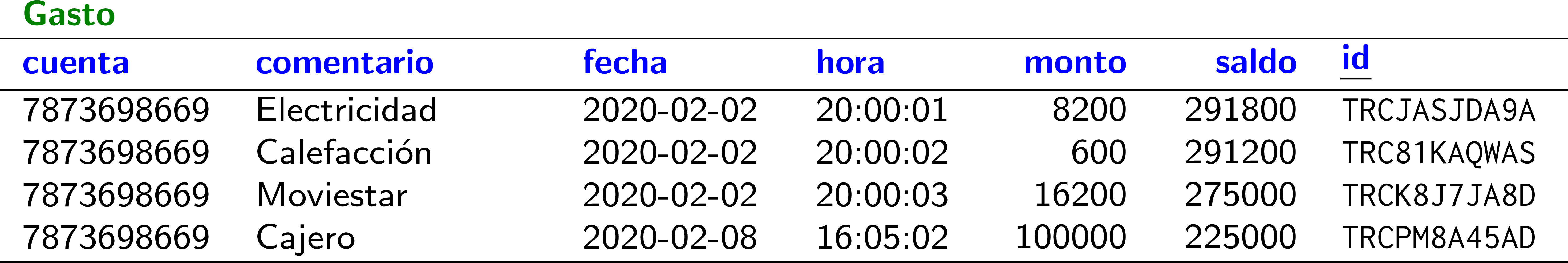 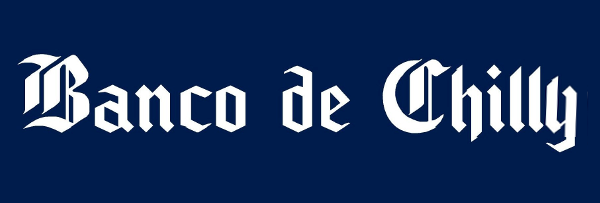 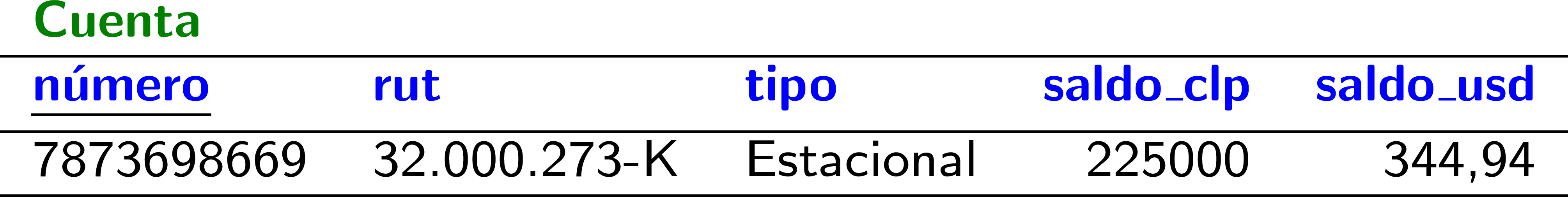 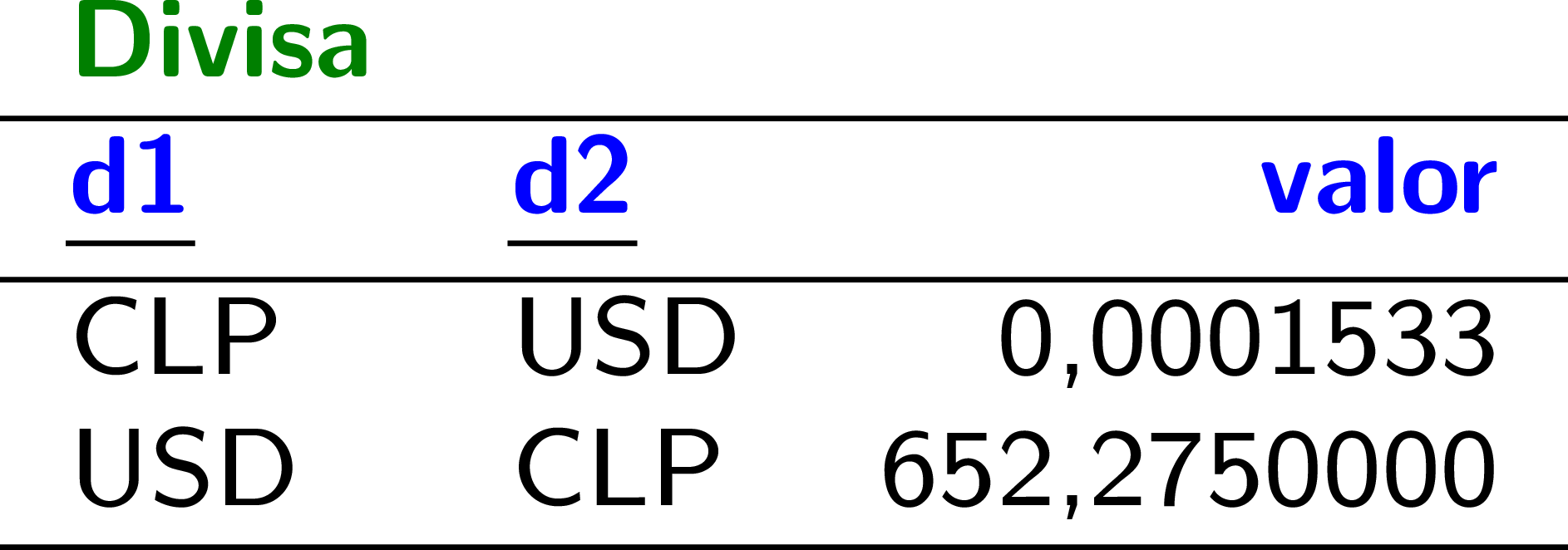 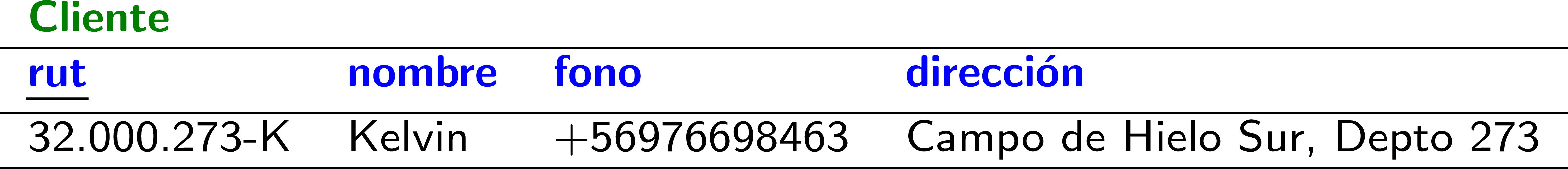 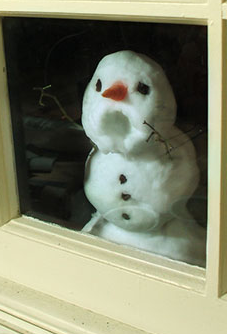 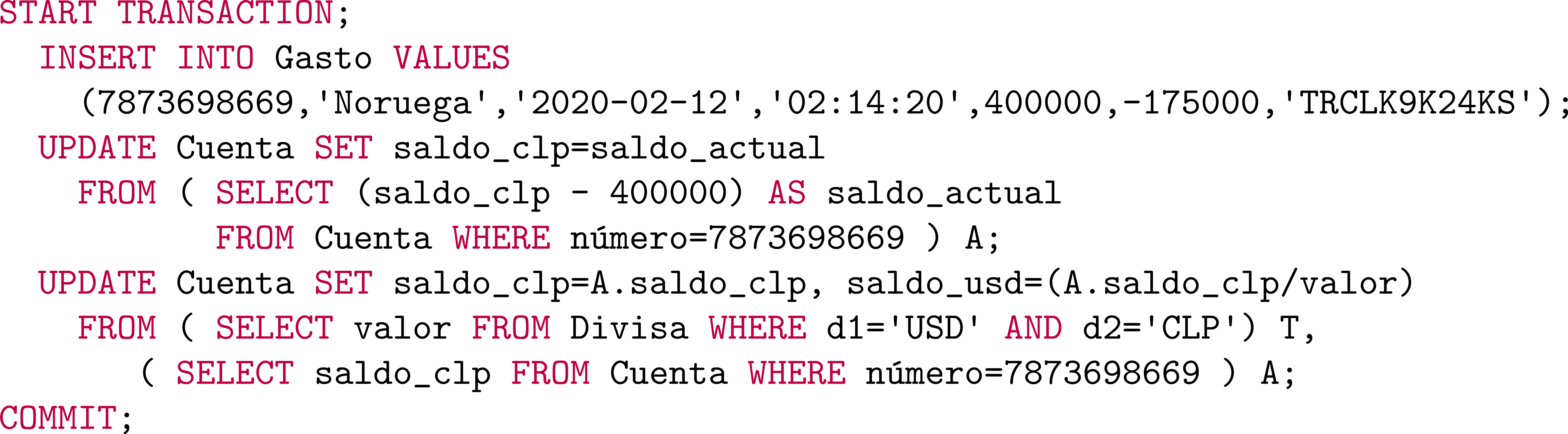 Garantías de ACID
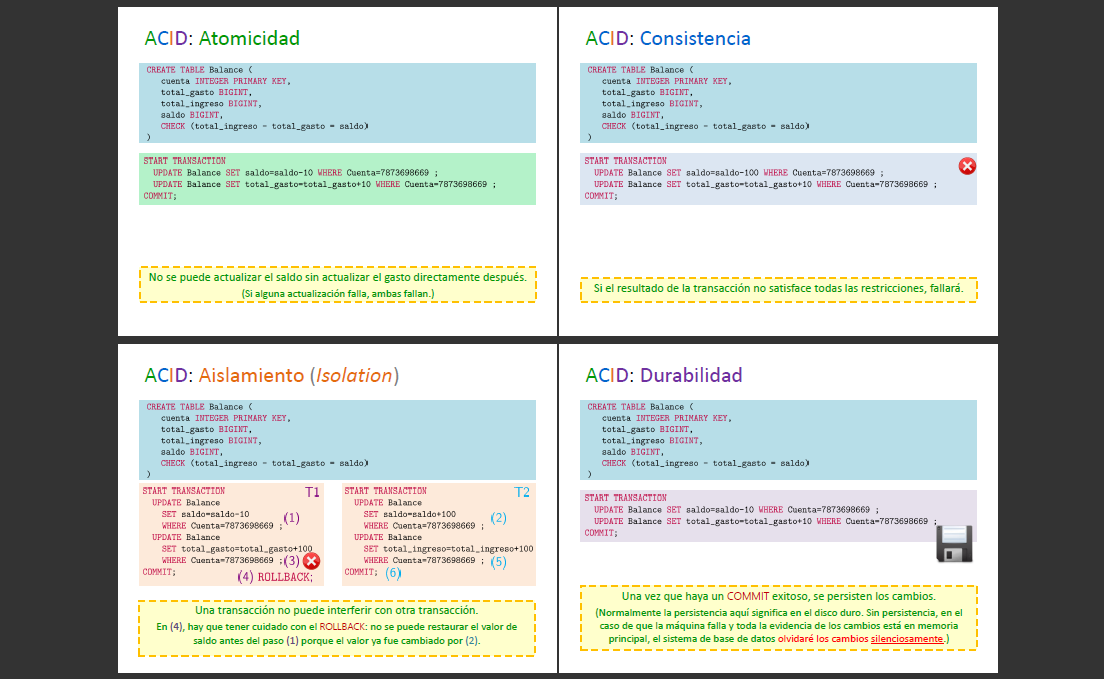 Planificaciones Secuenciables vs. No Secuenciables
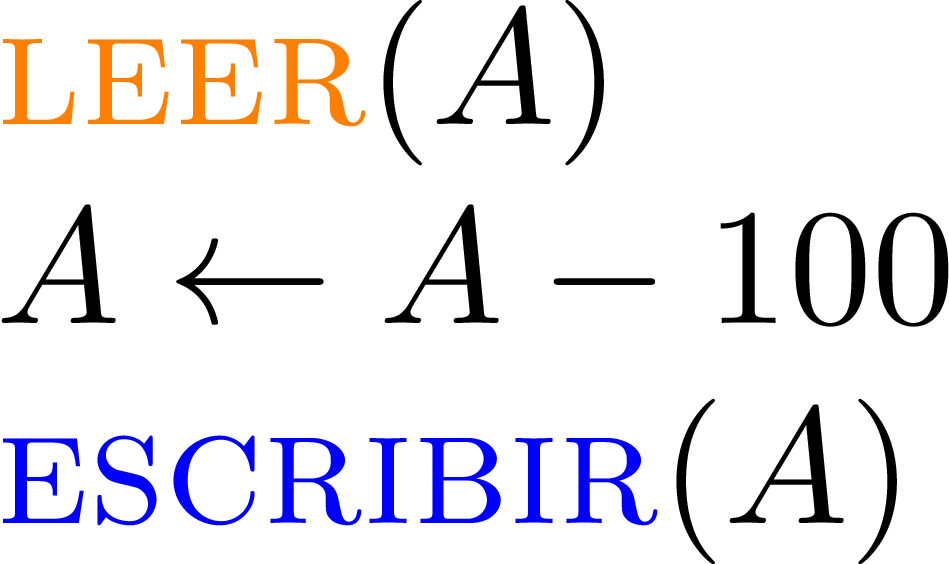 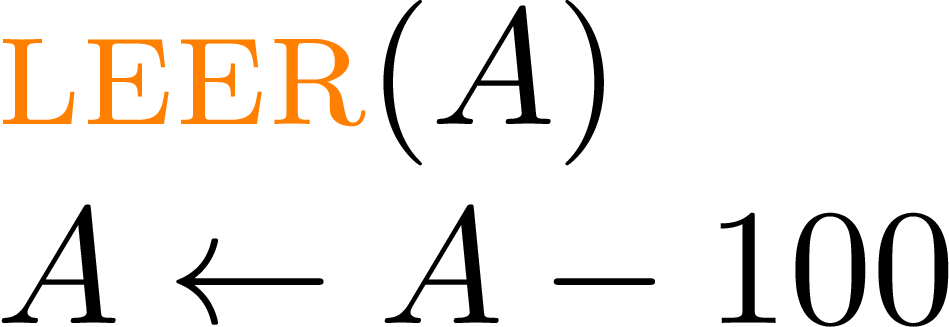 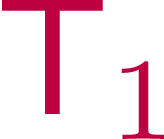 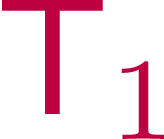 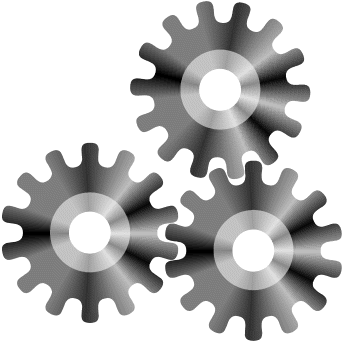 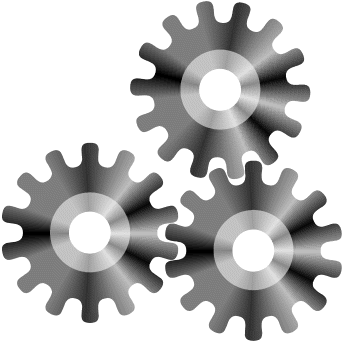 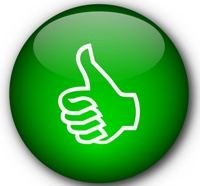 “Secuenciable”

Equivalente a ejecutar transacción T1 y después transacción T2 (serial)
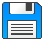 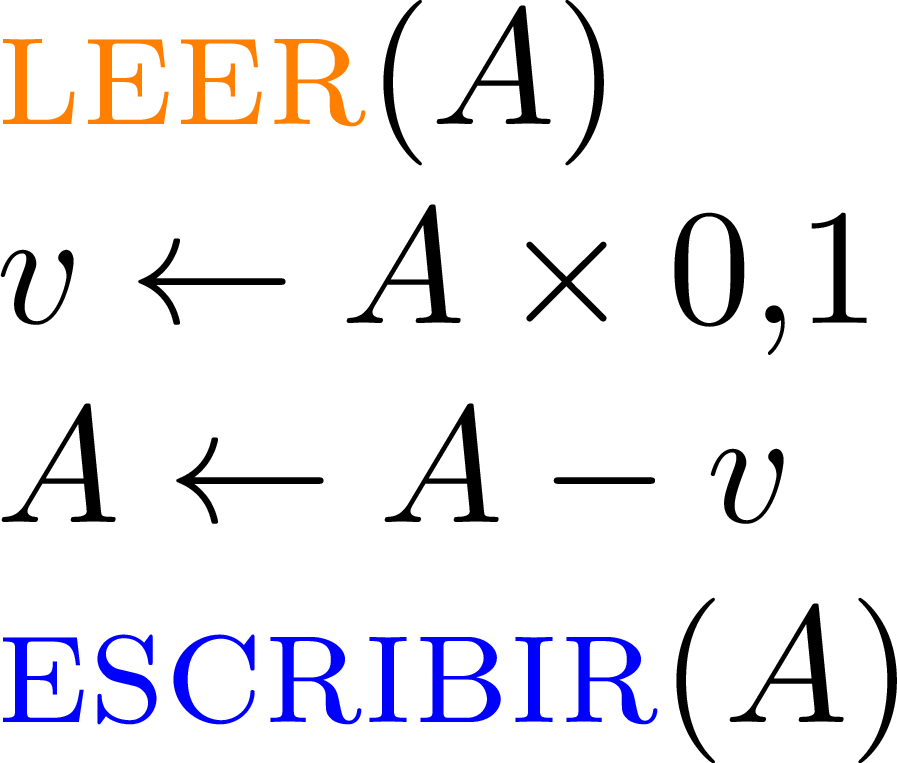 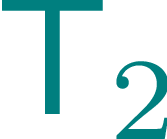 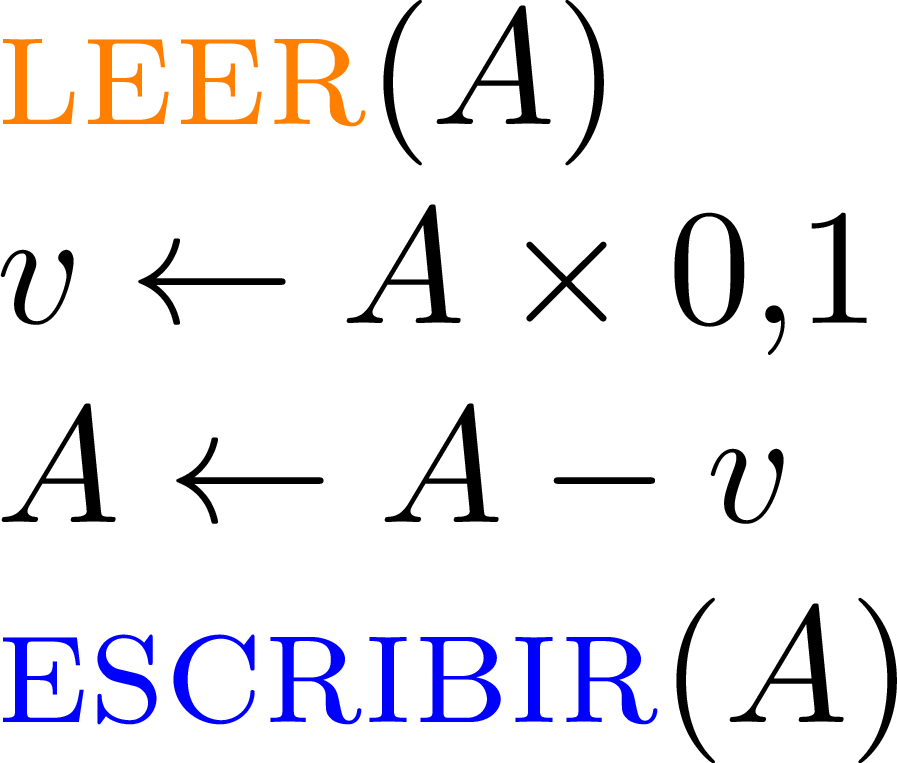 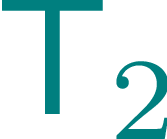 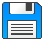 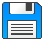 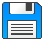 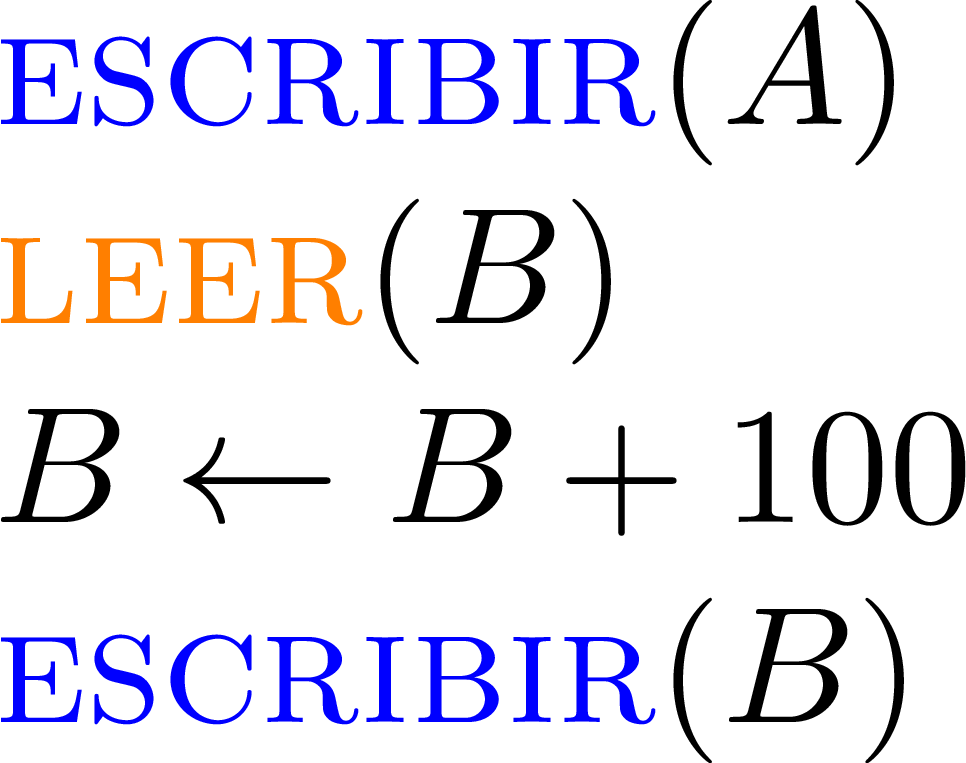 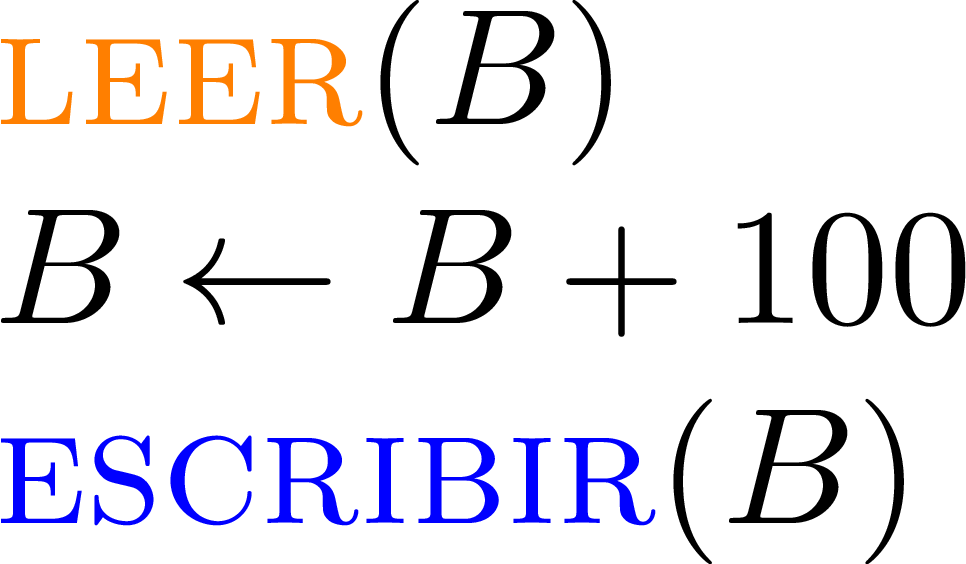 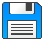 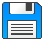 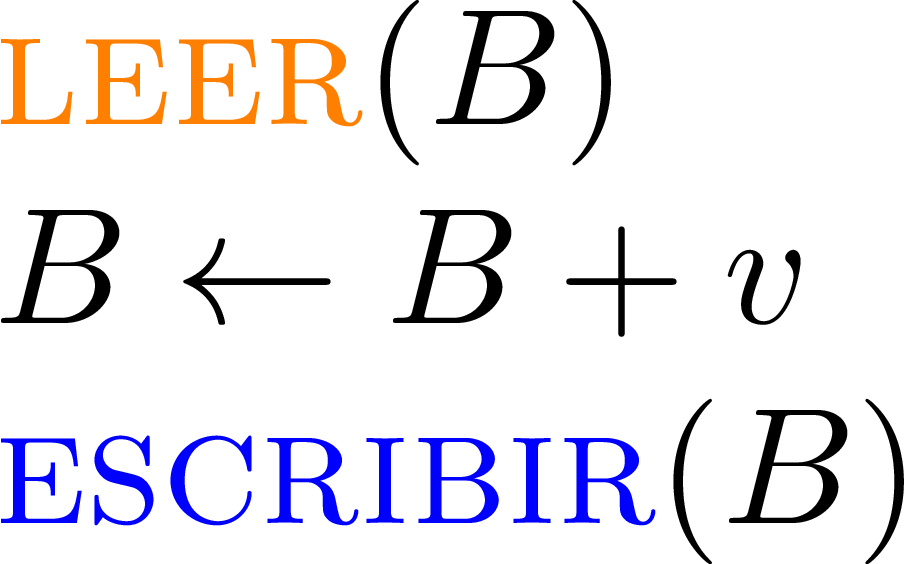 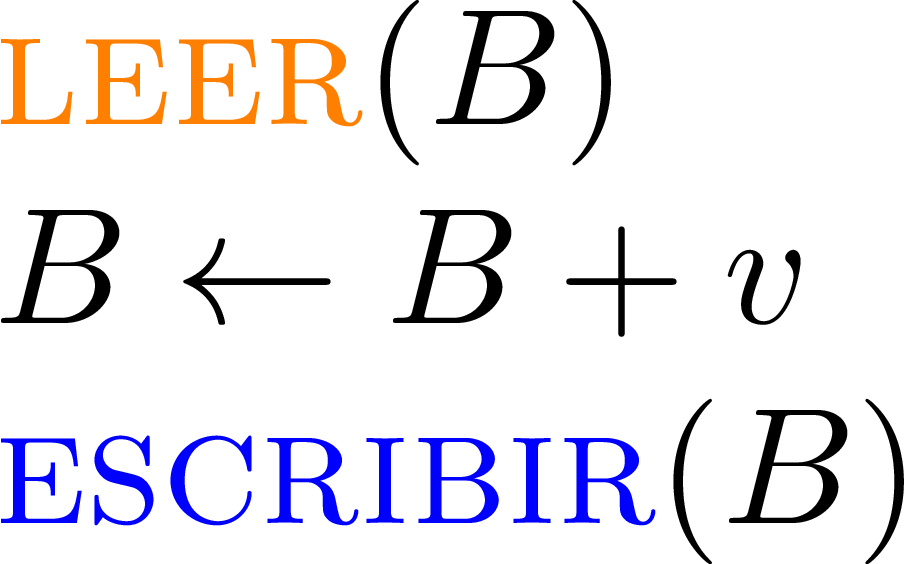 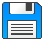 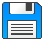 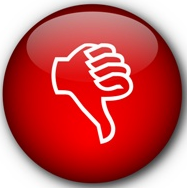 “No secuenciable” …
El espectro de datos
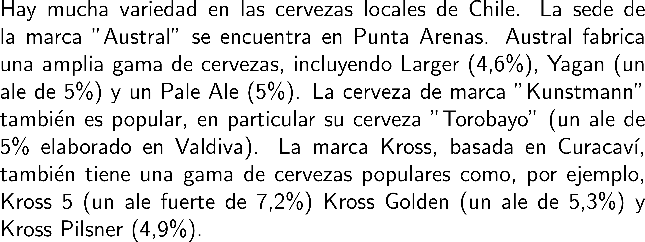 No estructurados
Texto Plano
D
A
T
O
S
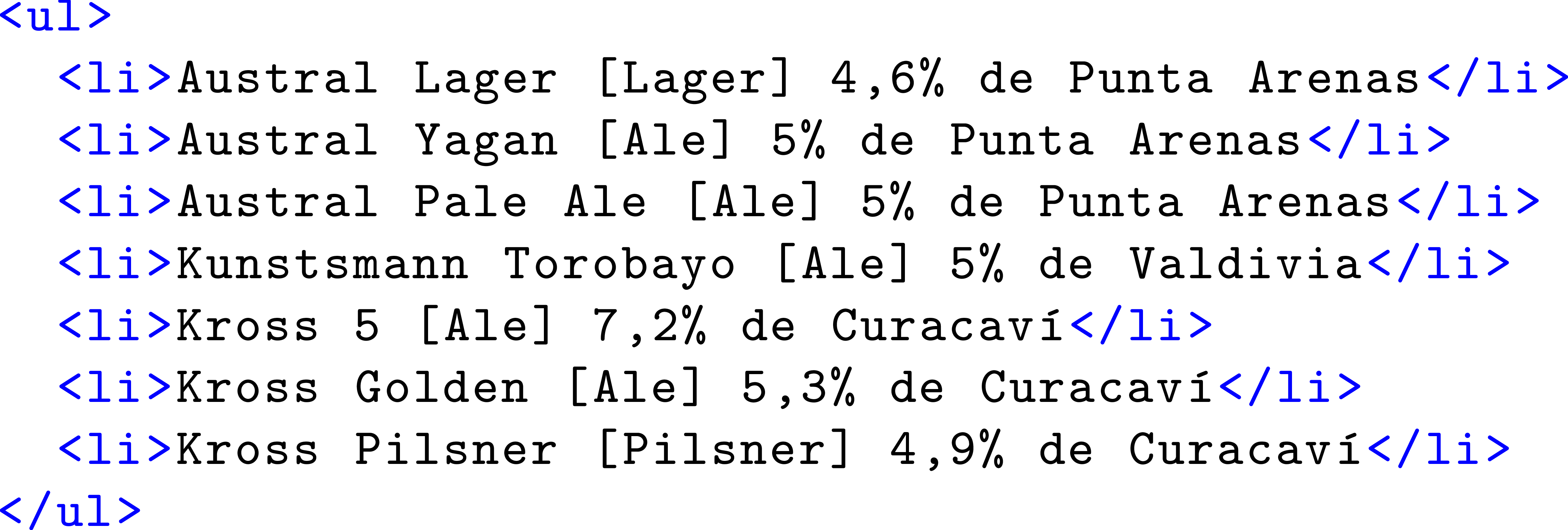 Texto Enriquecido
(HTML, Word, …)
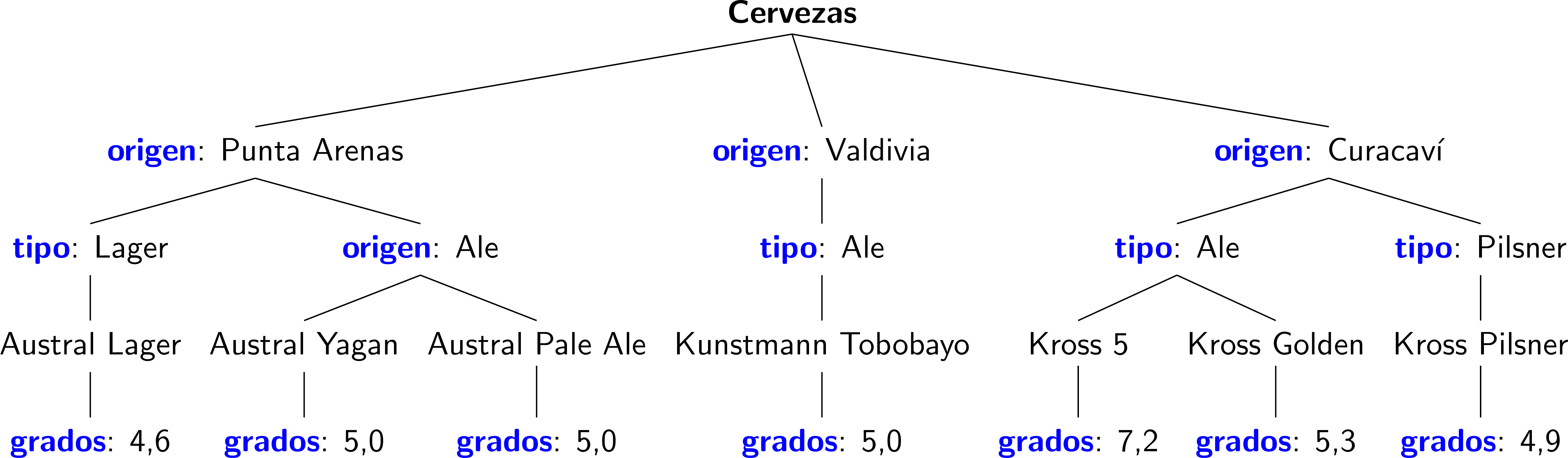 Arboles
(XML, JSON, …)
Semiestructurados
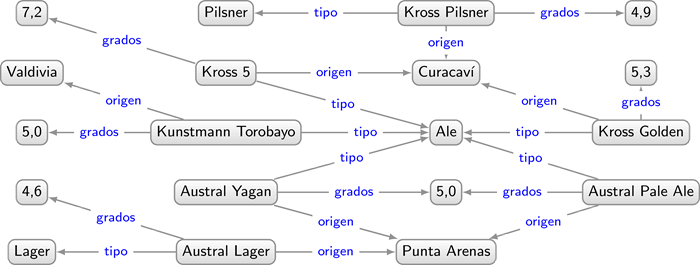 Grafos
(RDF, Prop. Gs, …)
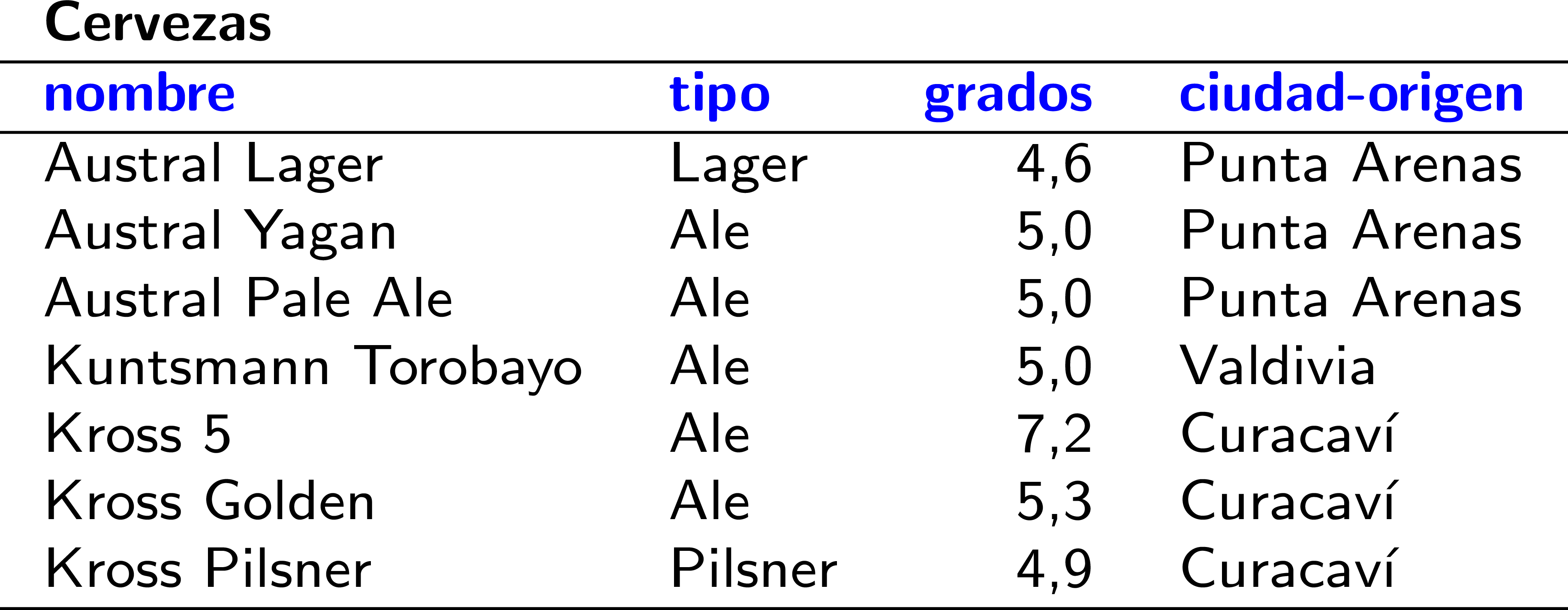 Relacional
(SQL, CSV, …)
Estructurados
XML
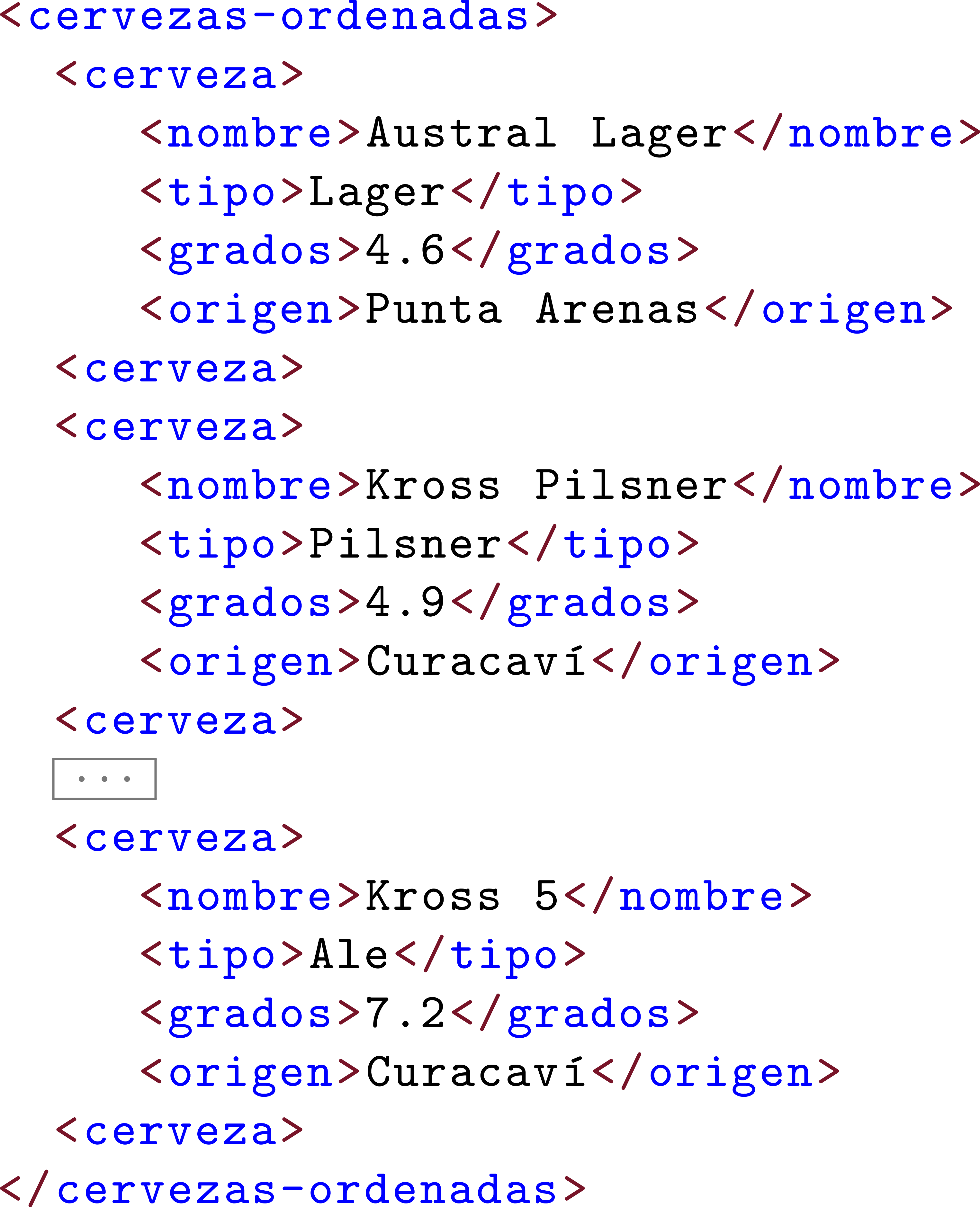 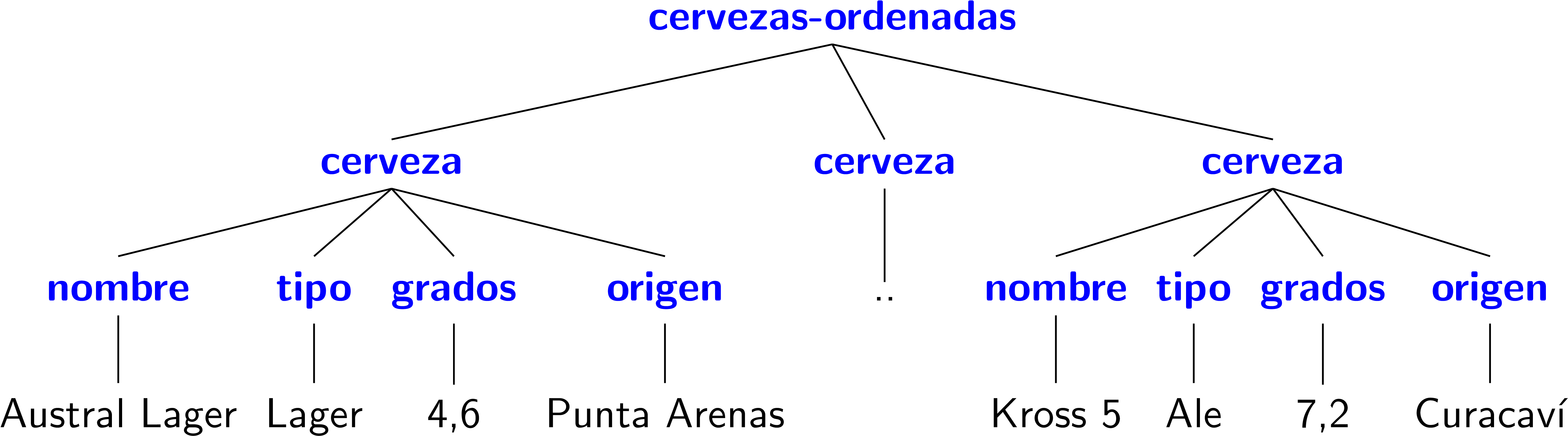 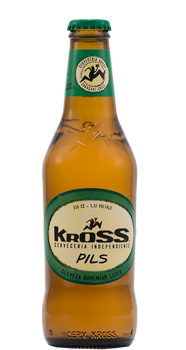 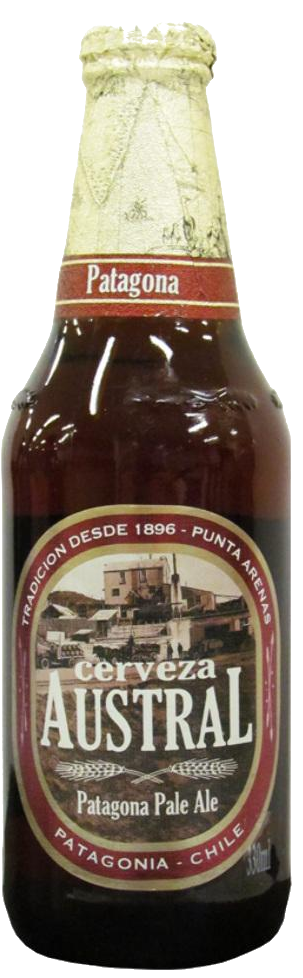 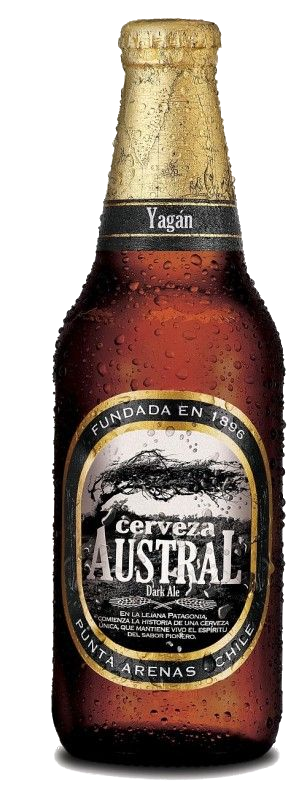 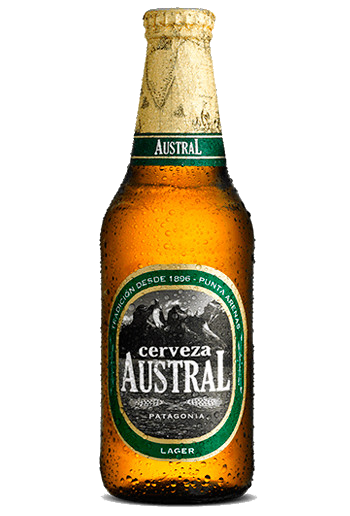 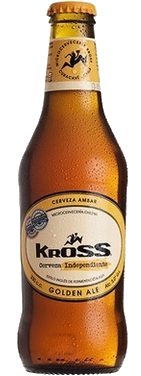 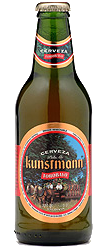 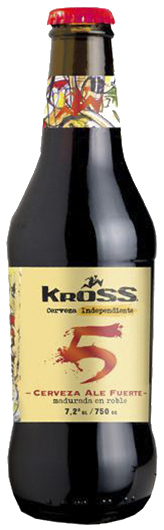 XPath
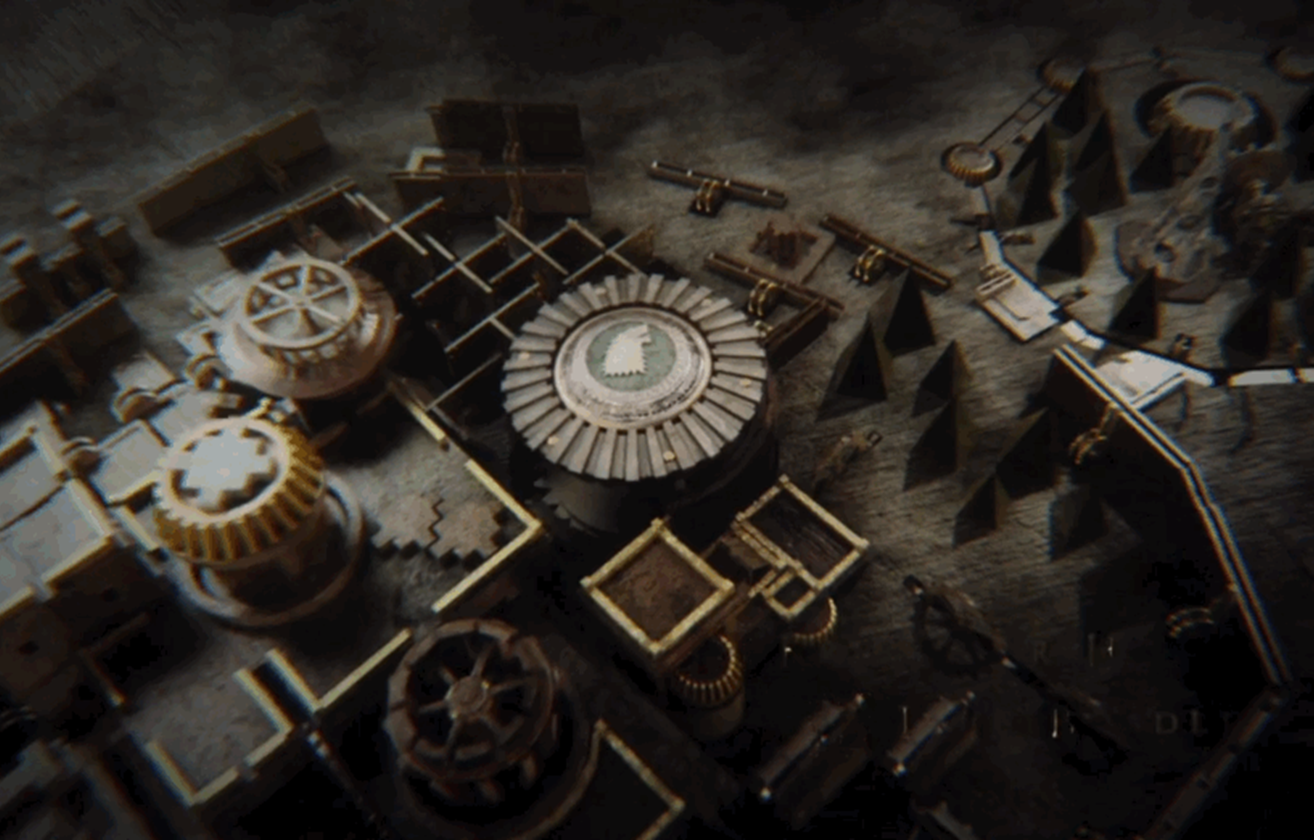 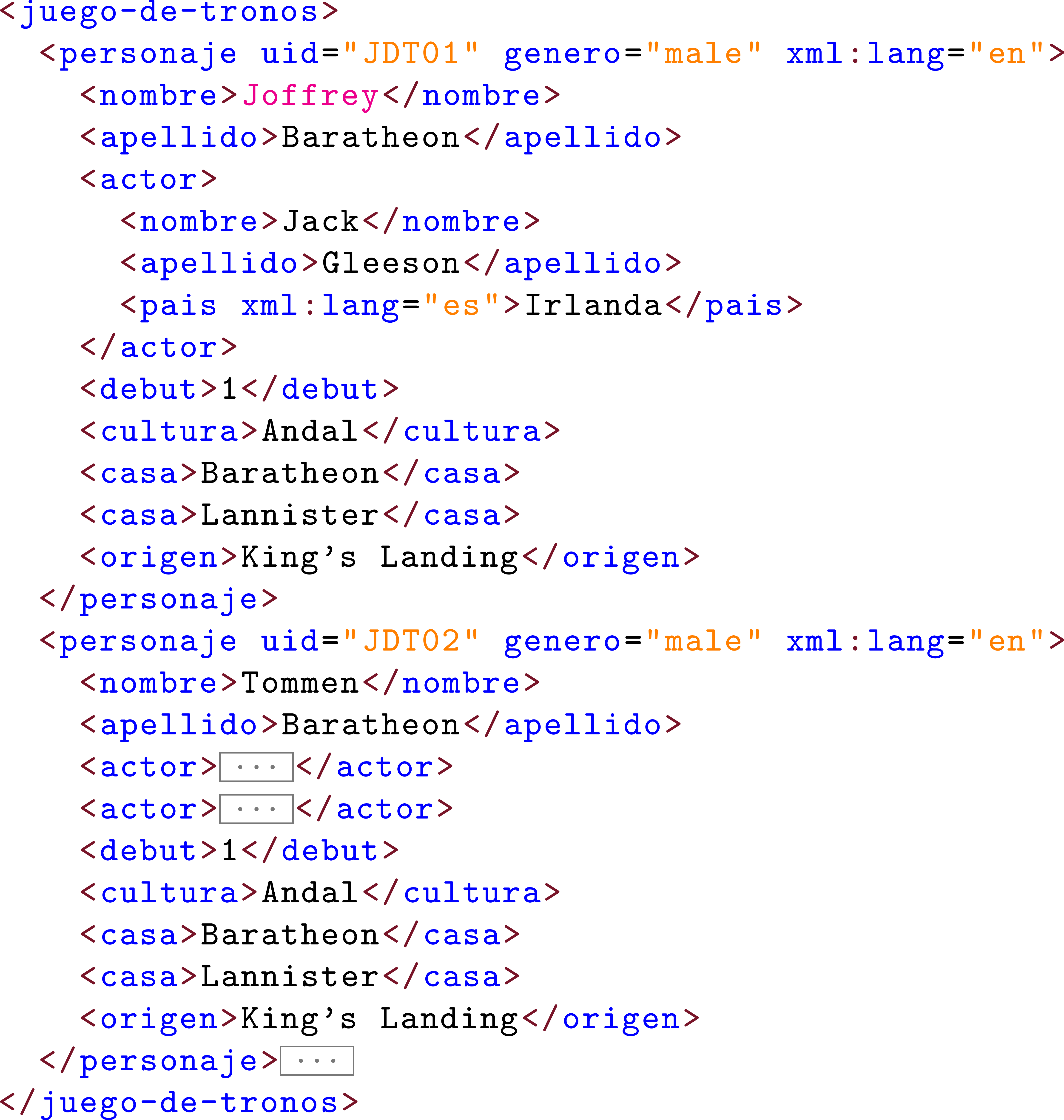 ¿Nombres de personajes actuados                      por un actor irlandés?
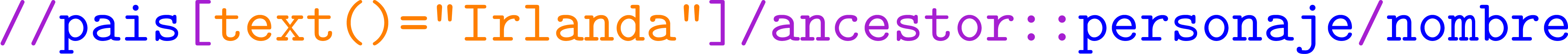 Grafos
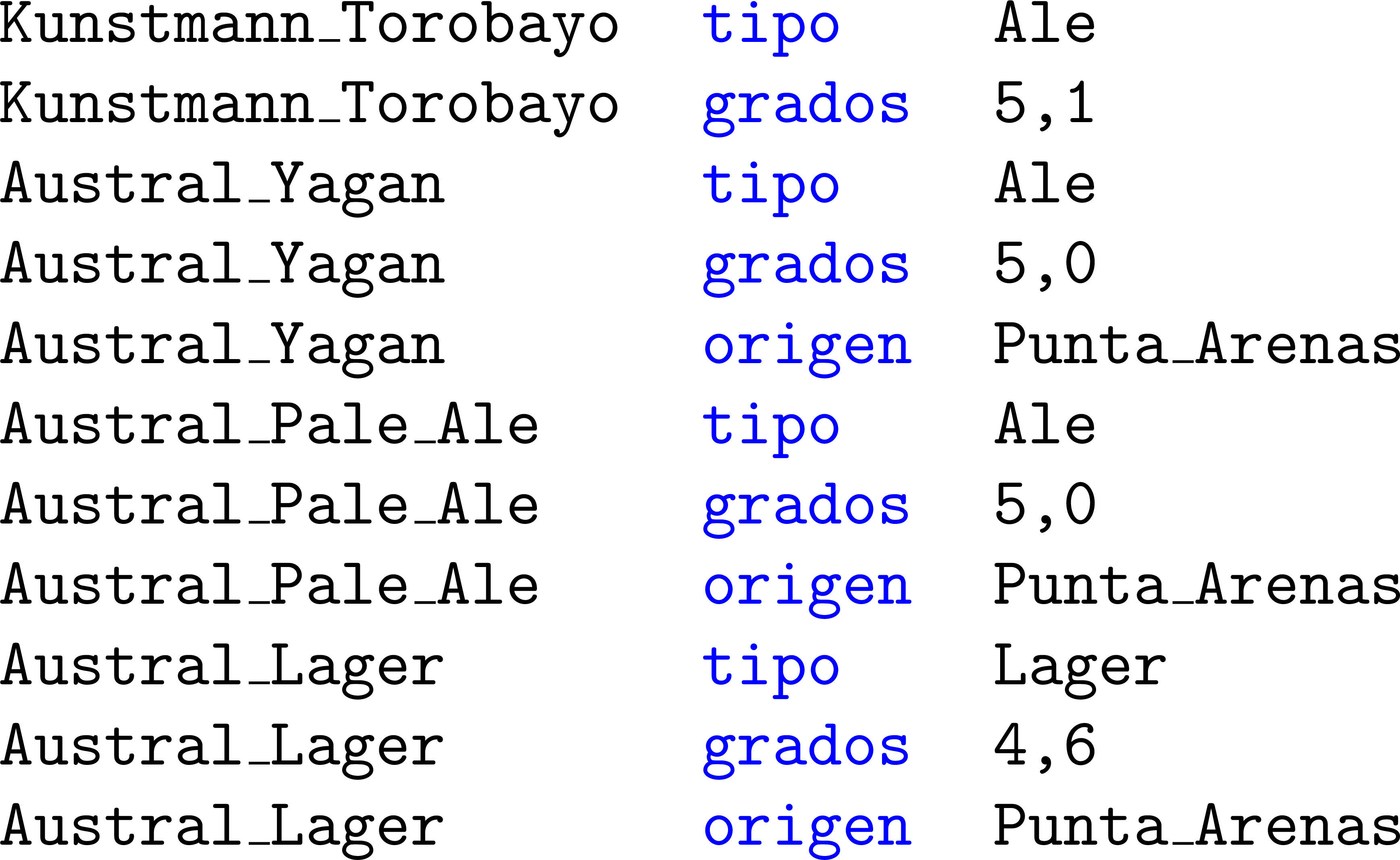 No hay orden.
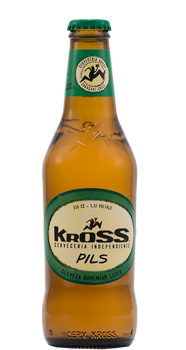 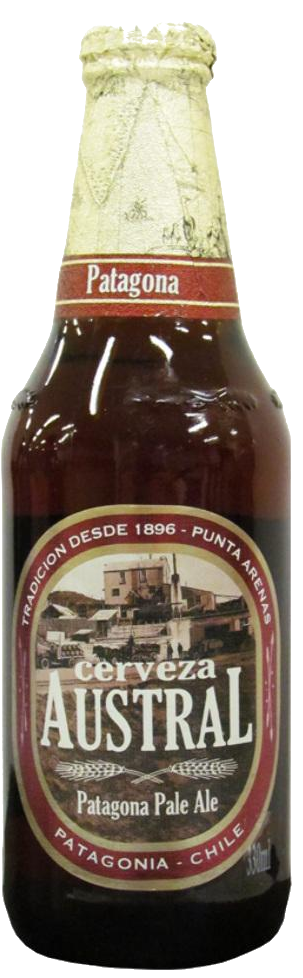 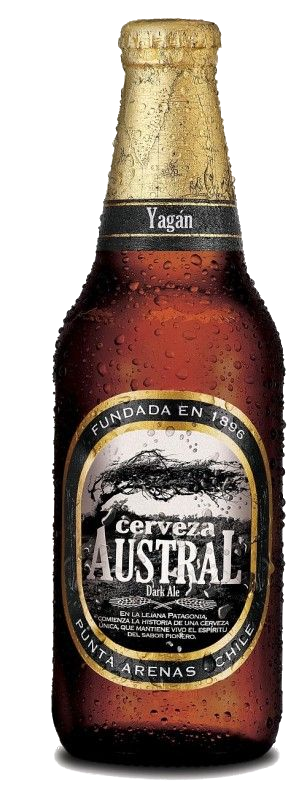 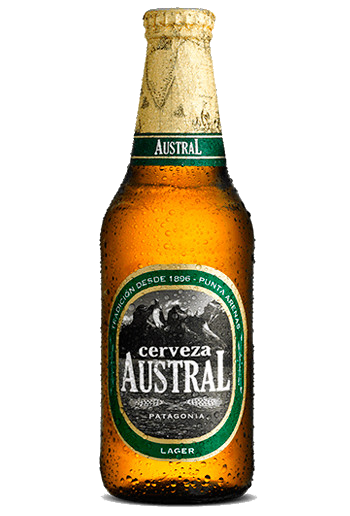 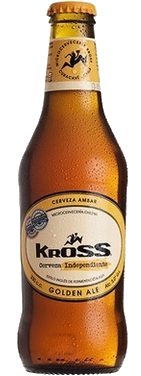 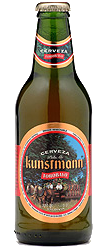 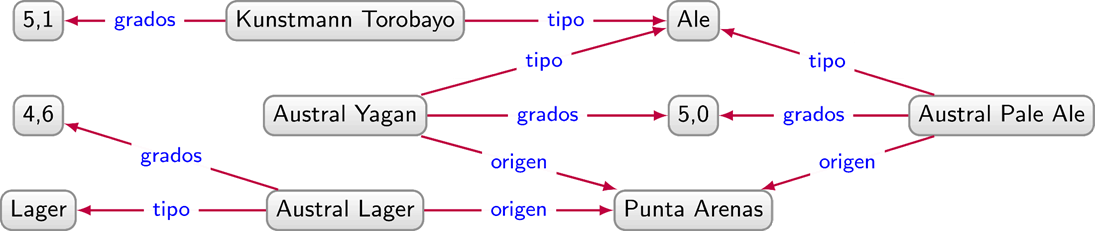 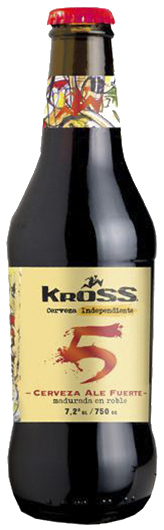 RDF/SPARQL
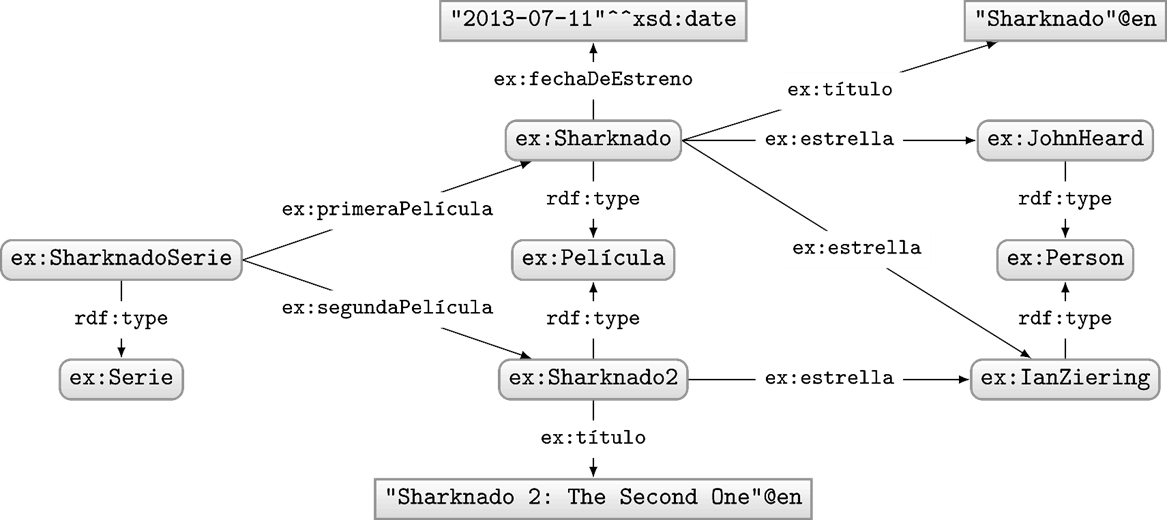 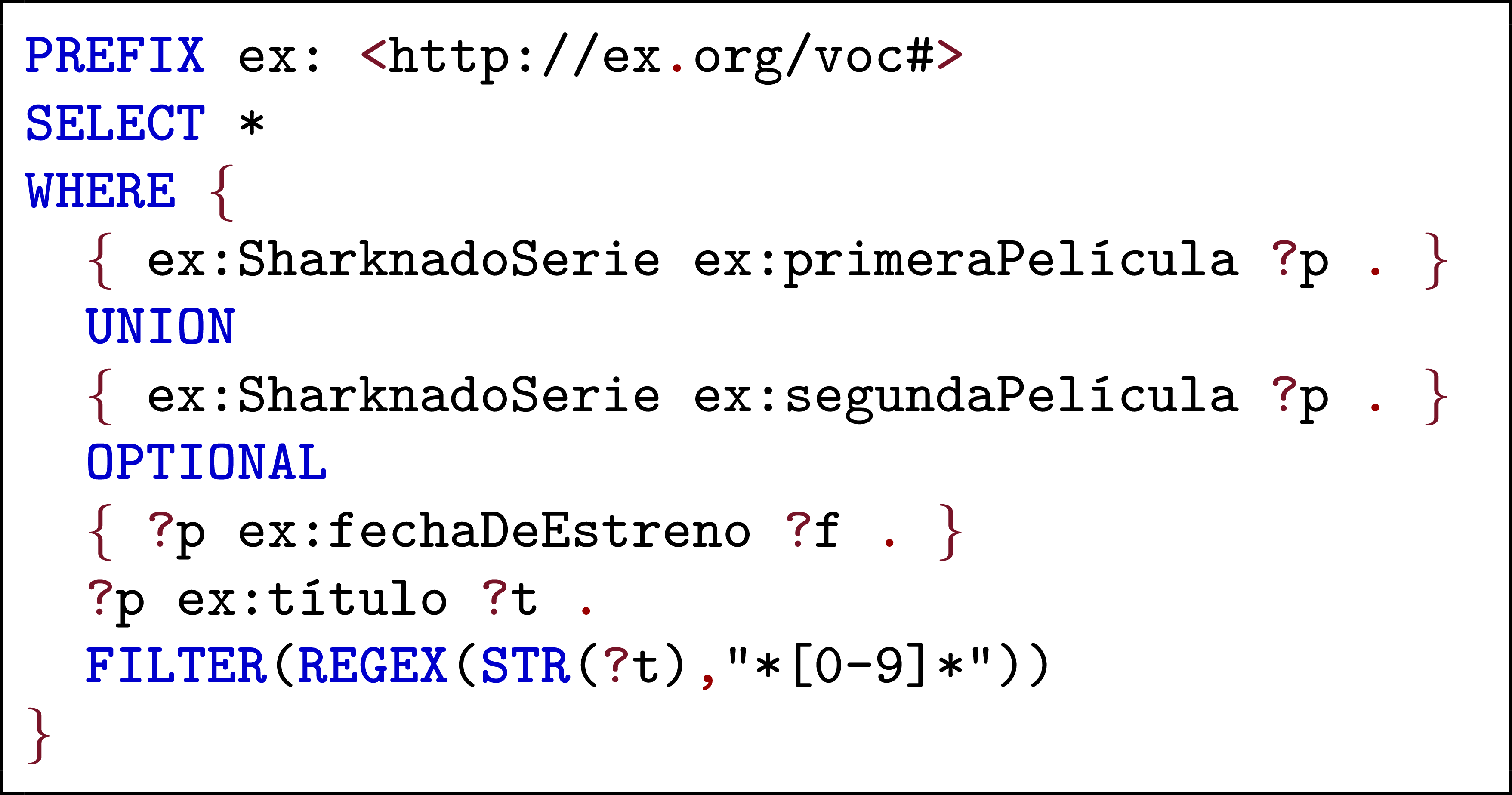 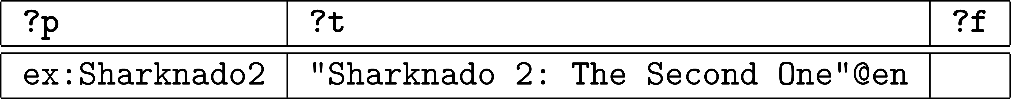 Evaluación del curso
50% tareas:
40% ejercicios/laboratorios
10% proyecto

50% exámenes:
2 controles, 1 examen final
Examen Final
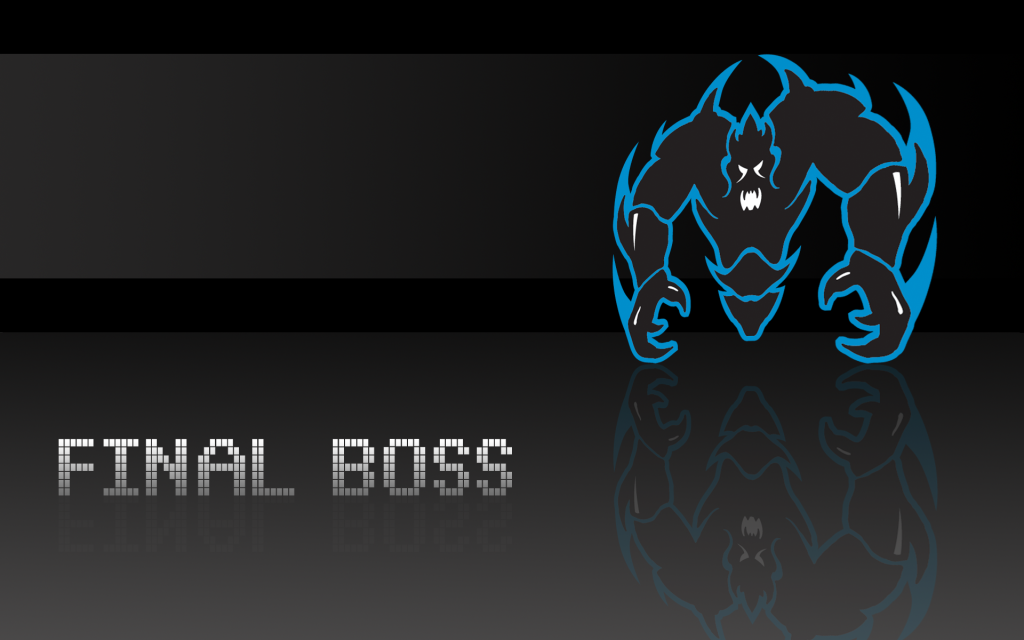 12 de julio, 14:00
3 horas
2 páginas de notas originales escritas a mano
4 preguntas (se considerarán los mejores 3)
E/R, Álgebra Relacional
SQL (consultas, crear tablas, vistas, injección, etc.)
Indexación, Formas Normales, Transacciones
Datos semi-estructurados (árboles, grafos)
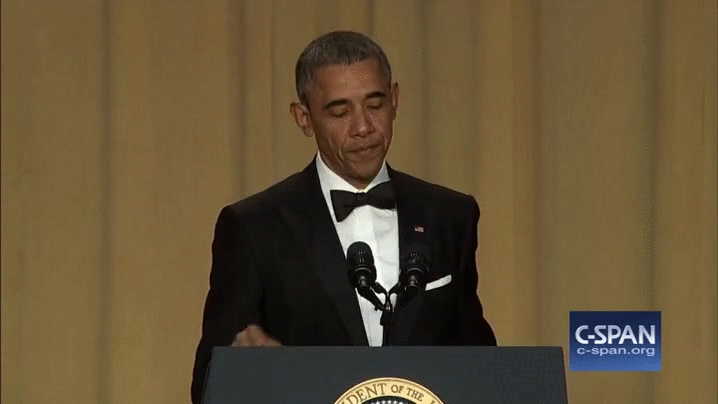 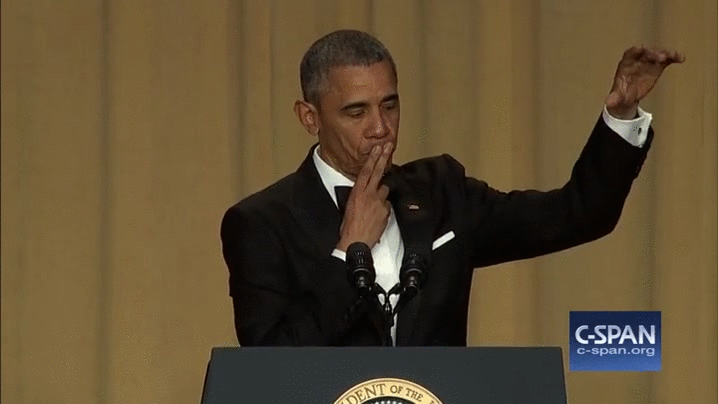 En muchas ámbitos de la computación, la gestión de datos es el desafío central
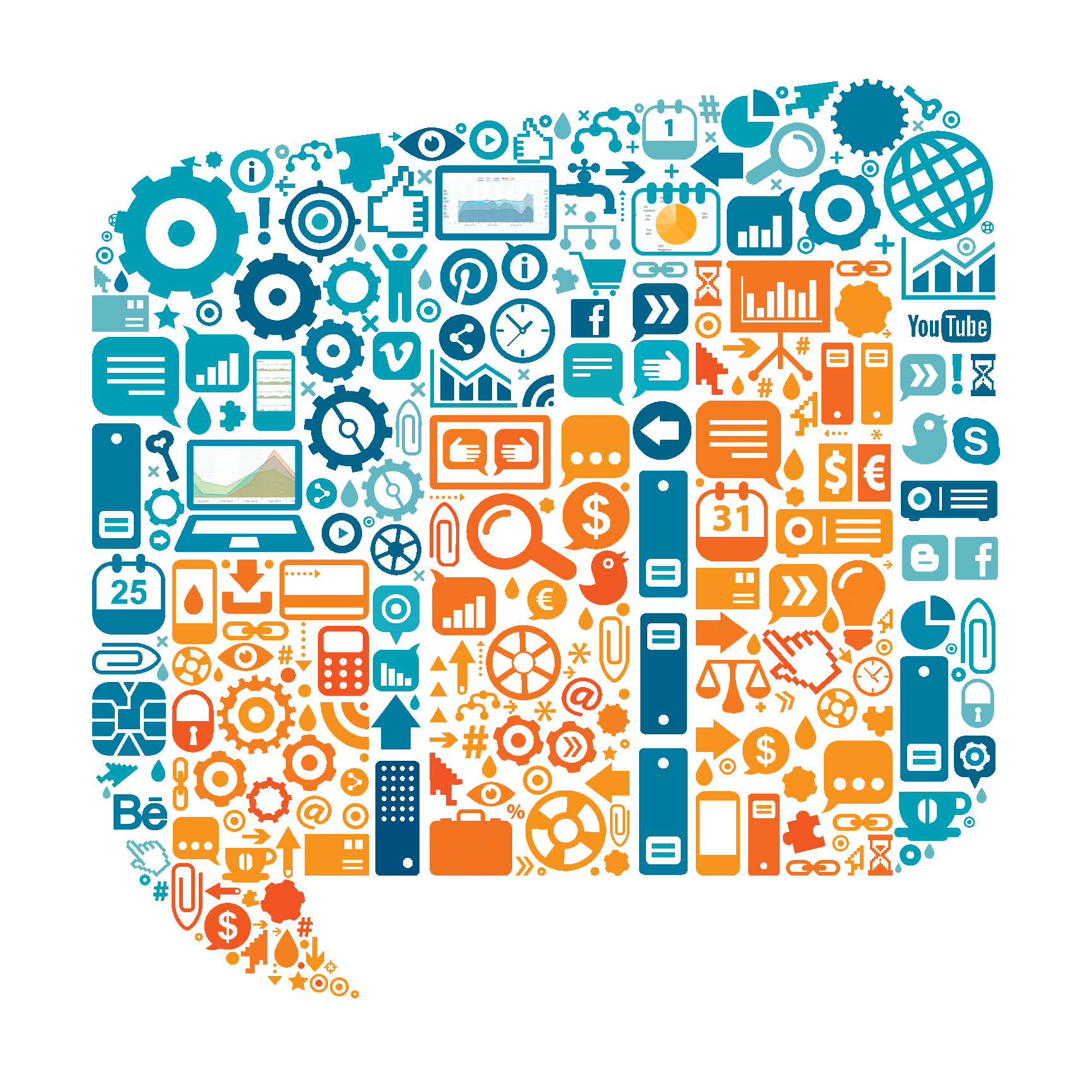 Mucha demanda de “data scientists”
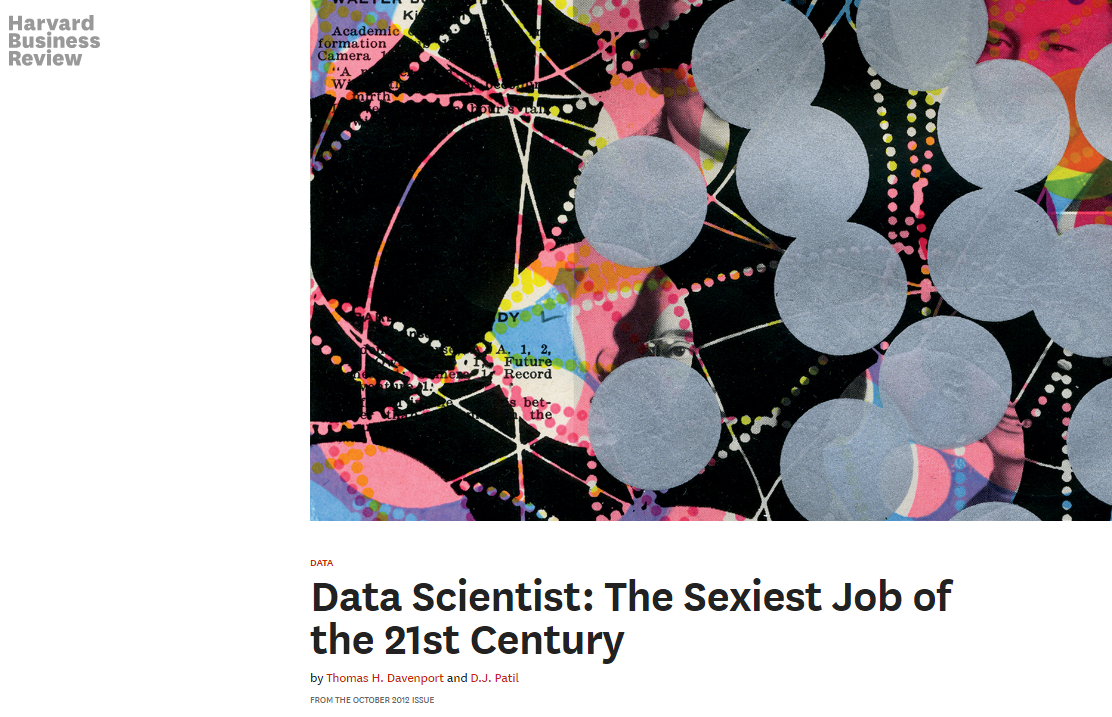 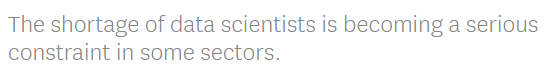 "Data Scientist Job Postings" (2016)
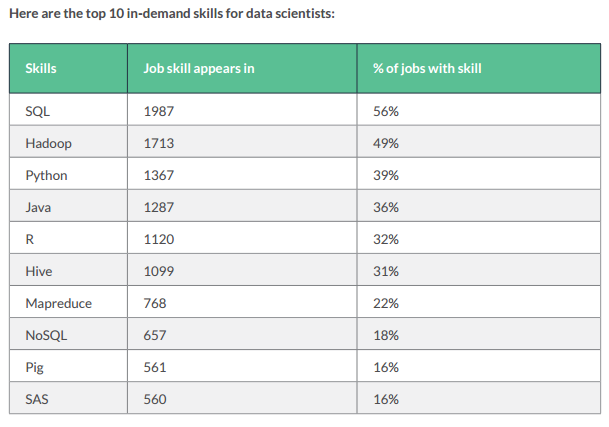 http://visit.crowdflower.com/rs/416-ZBE-142/images/CrowdFlower_DataScienceReport_2016.pdf
Resumen de los cursos de datos
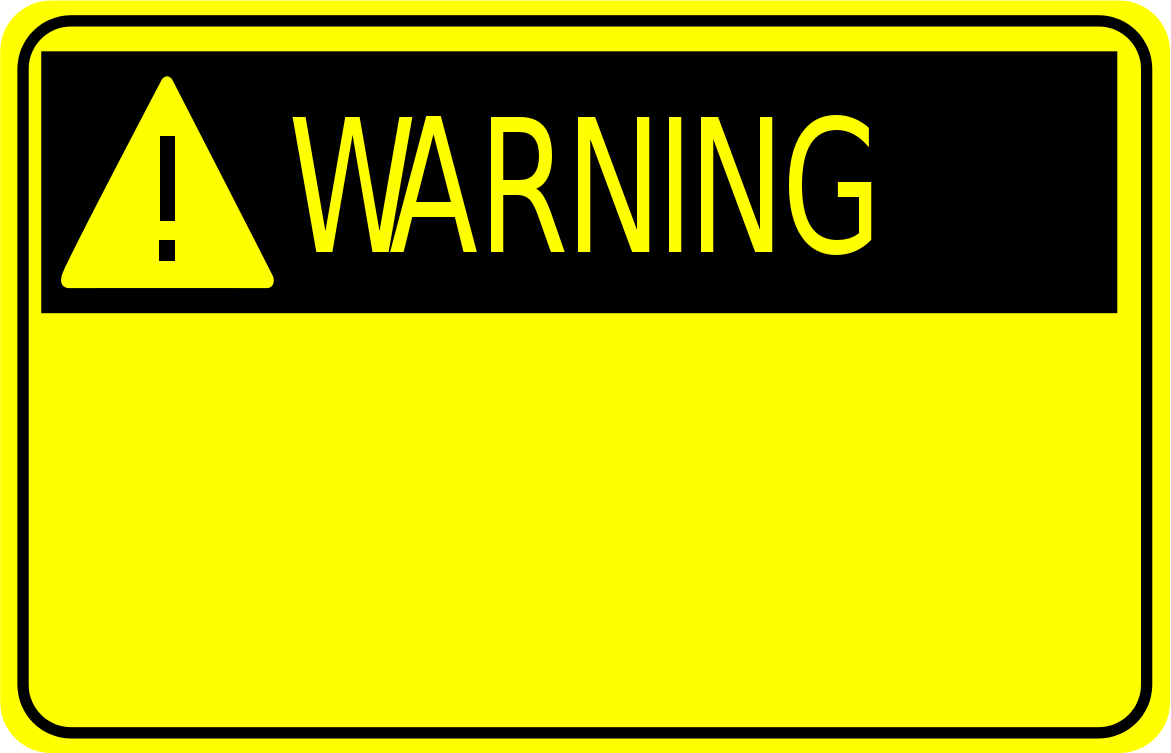 ¡La información aquí no es oficial!

Puede ser que haya más cursos
Puede ser que los detalles han cambiado
No estoy promocionando nada
No sé lo que se dicta en los cursos
No soy un experto en algunas áreas
Preparé la clase en el último minuto
Aprendizaje
Minería de Datos
CC5206/CC71Q
Introducción a la Minería de Datos
Bárbara Poblete
Primavera y Otoño
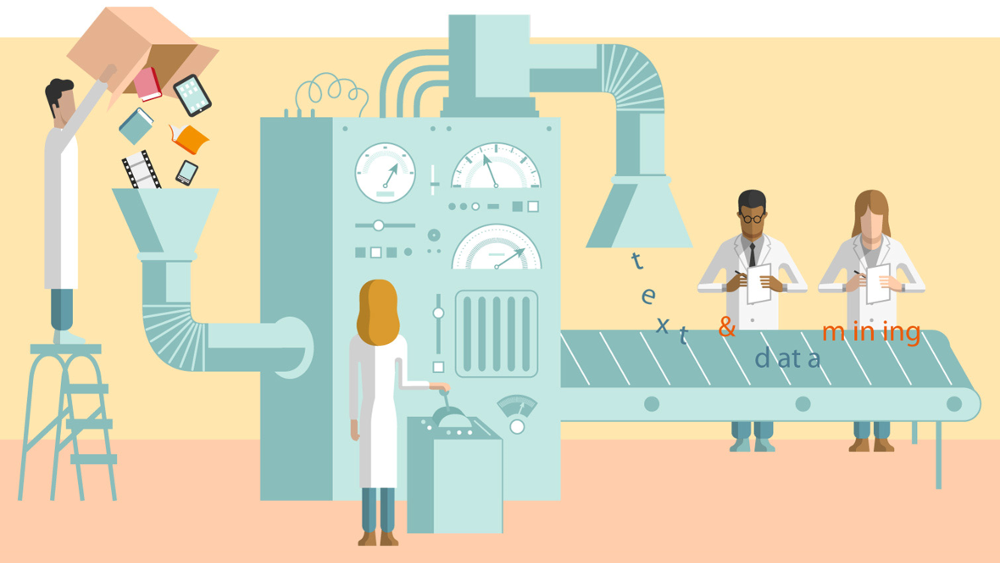 Aprendizaje Computacional
CC5112
Aprendizaje Computacional
Pablo Barceló
???
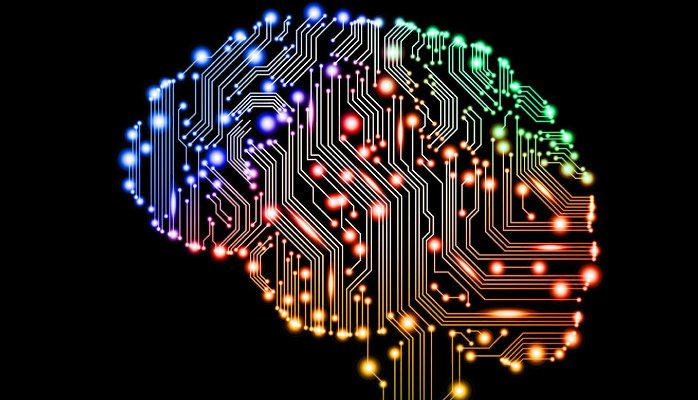 CC5113
Aprendizaje Automático Bayesiano
Pablo Guerrero
Otoño
CC5509
Reconocimiento de Patrones
Mauricio Cerda 
José M. Saavedra
Primavera
Escalabilidad
Procesamiento Masivo de Datos
CC5212
Procesamiento Masivo de Datos
Aidan Hogan
Otoño
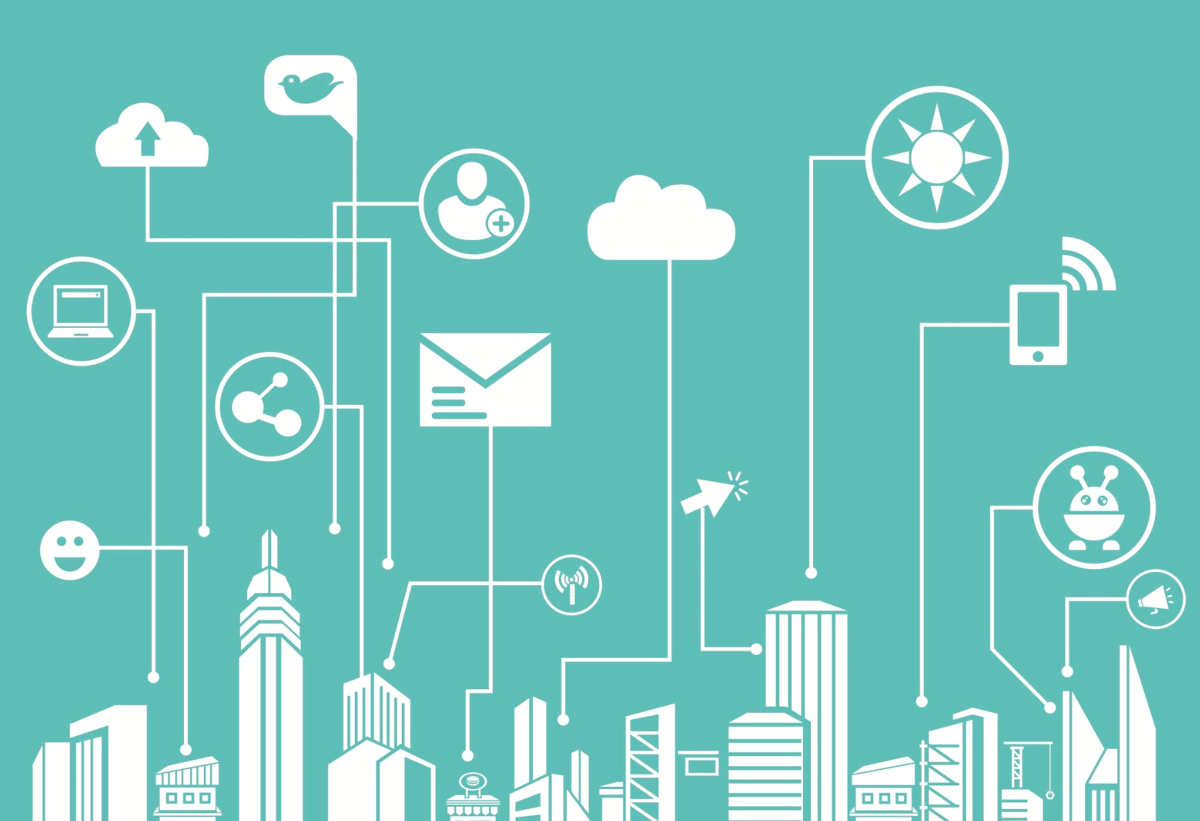 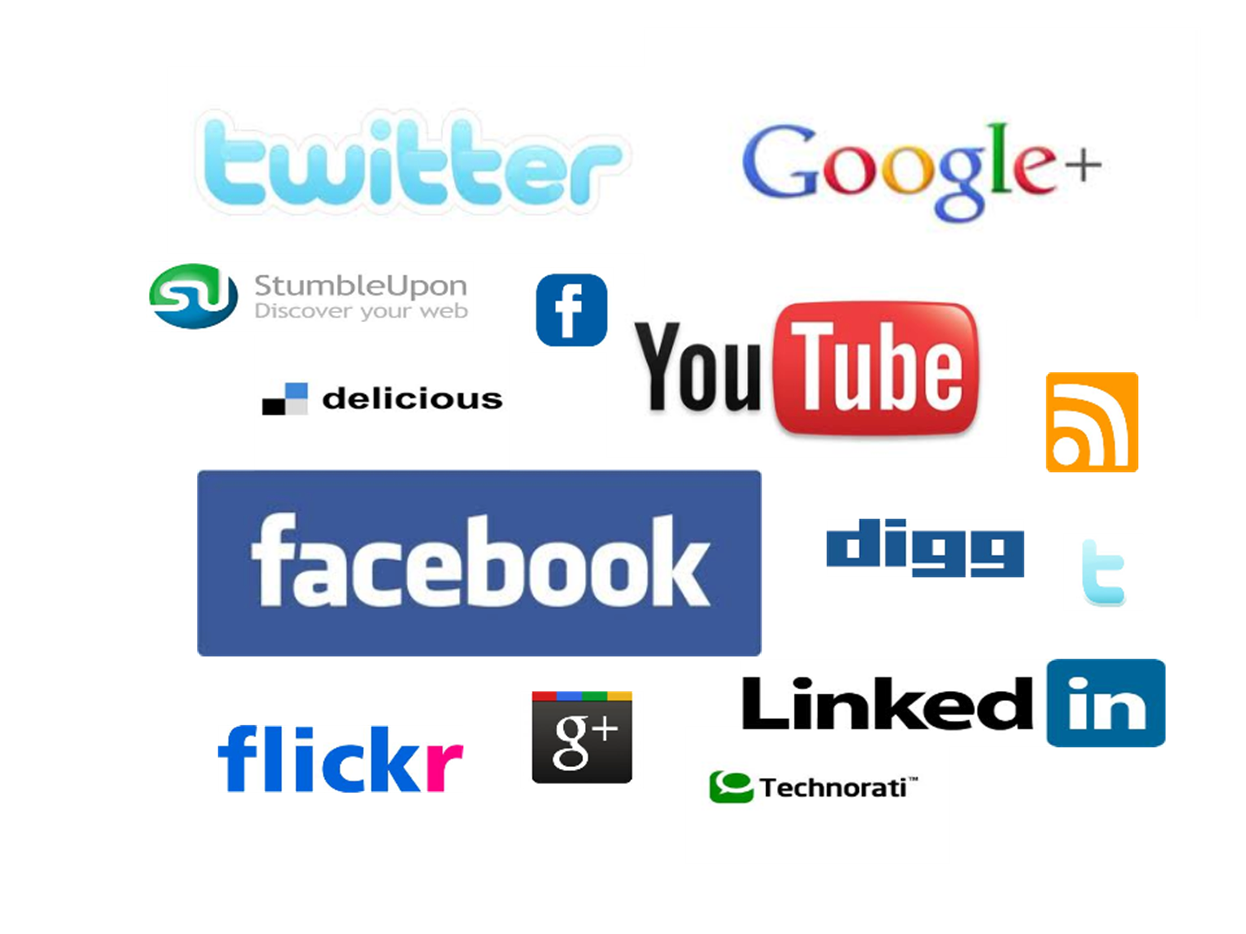 Sistemas Distribuidos
CC5303
Sistemas Distribuidos
Sebastián Blasco
Primavera
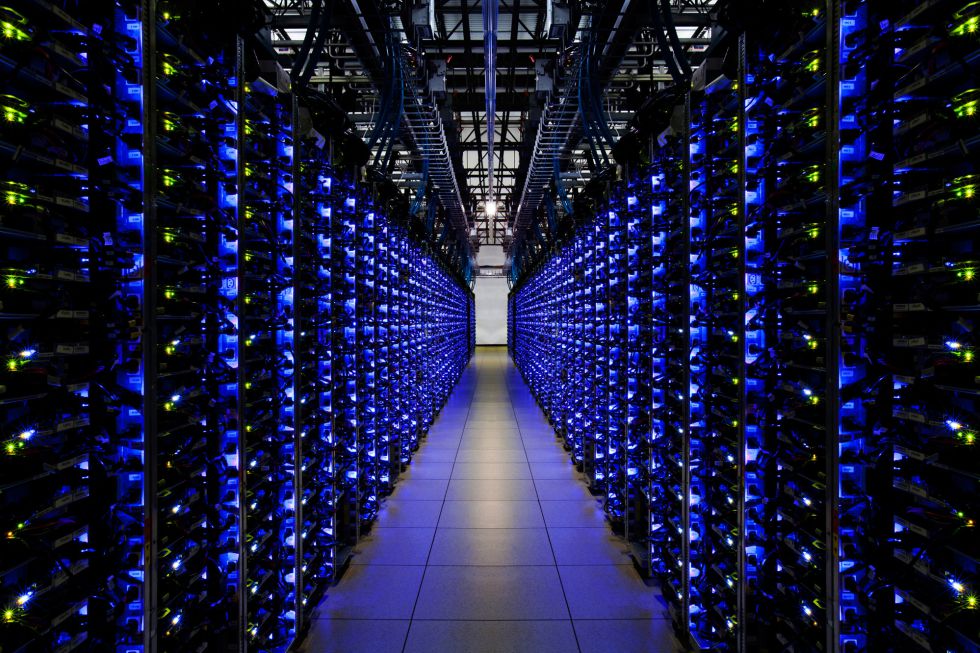 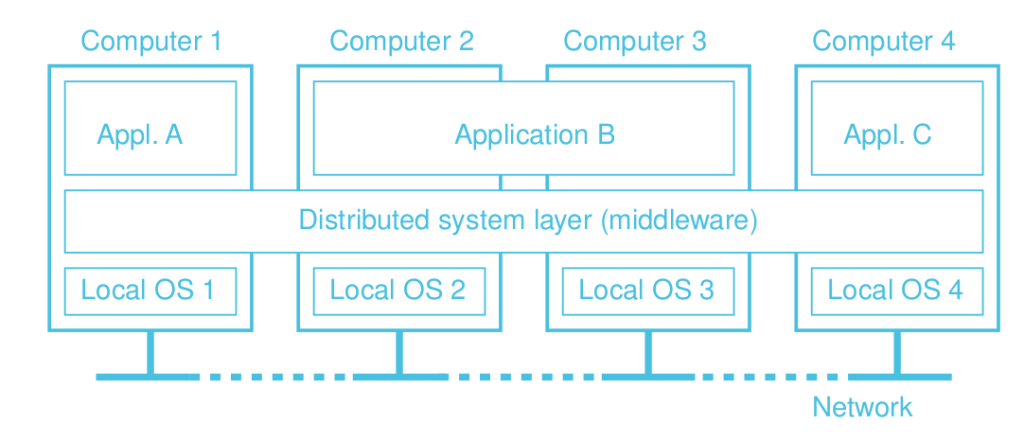 CC5304
Arquitectura de Sistemas de 
Alta Disponibilidad
Cesar Guerrero
Primavera
Estructuras de Datos Comprimidas
CC5108
Estructuras de Datos Comprimidas
Gonzalo Navarro
Otoño
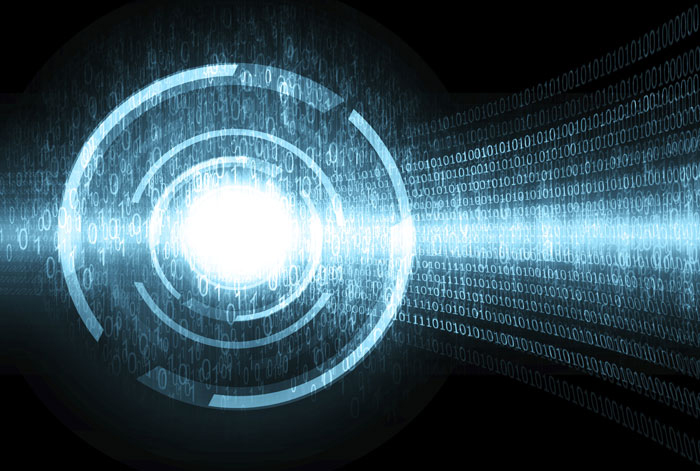 CC6102
Seminario de Estructuras de 
Datos Compactos
Gonzalo Navarro
???
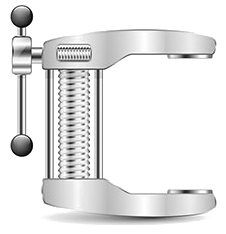 TEXTO/Lenguaje natural
Lingüística Computacional
[Nuevo]
Lingüística Computacional
Claudio Gutiérrez
Jorge Pérez
Otoño
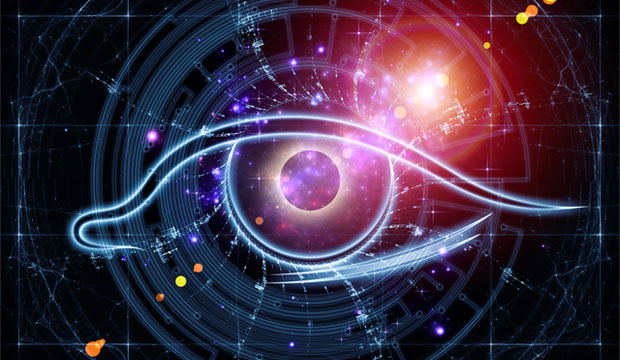 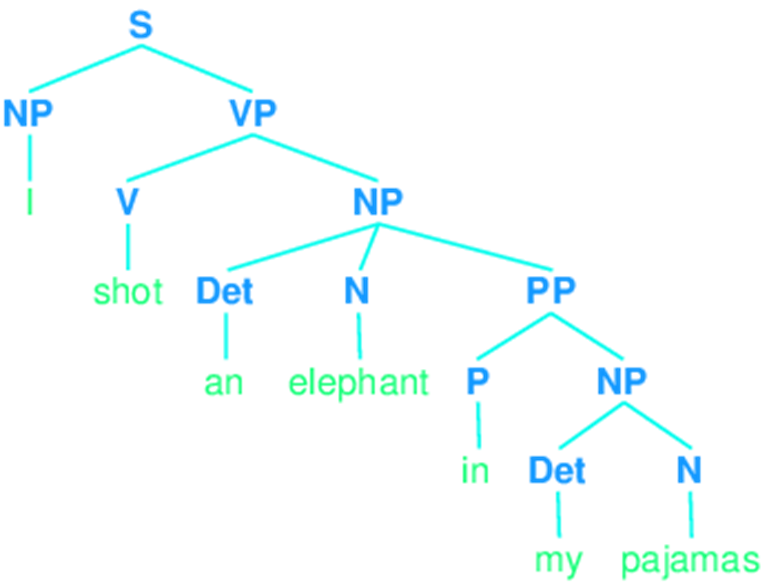 Lógica
Métodos Lógicos
CC5102
Métodos Lógicos en 
Ciencias de la Computación
Jorge Pérez
???
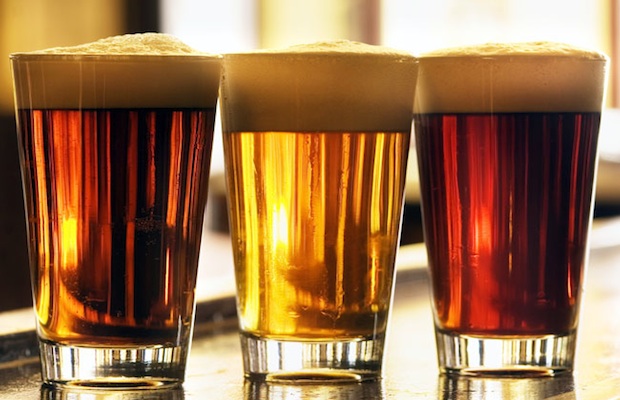 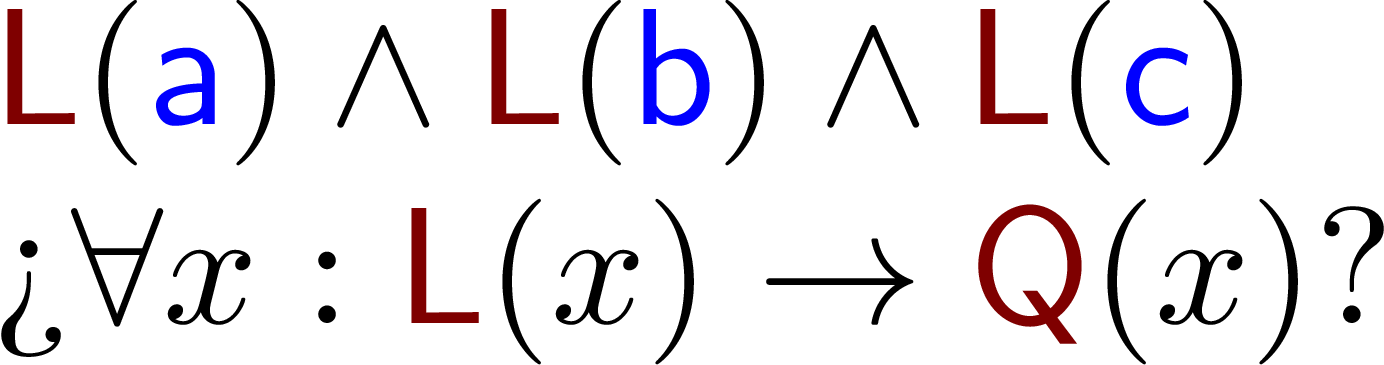 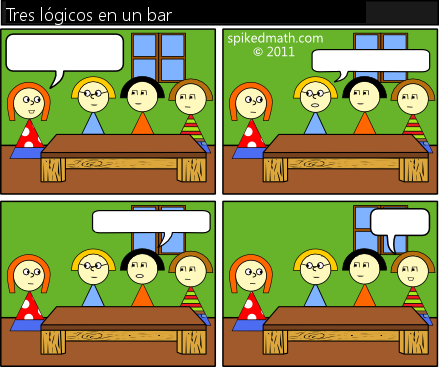 ¿QUIERE  TODO UNA CERVEZA?
NO SÉ.
NO SÉ.
¡SÍ!
Teoría de Bases de Datos
CC5207
Teoría de Bases de Datos
Jorge Pérez
???
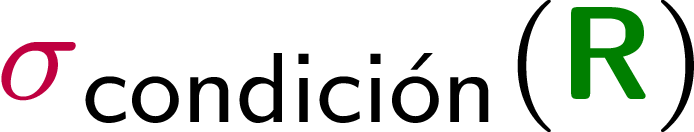 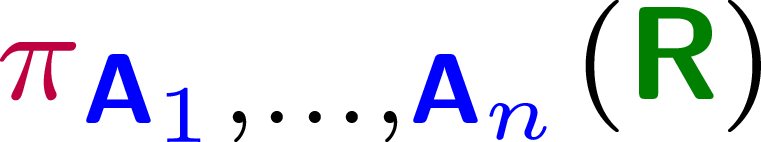 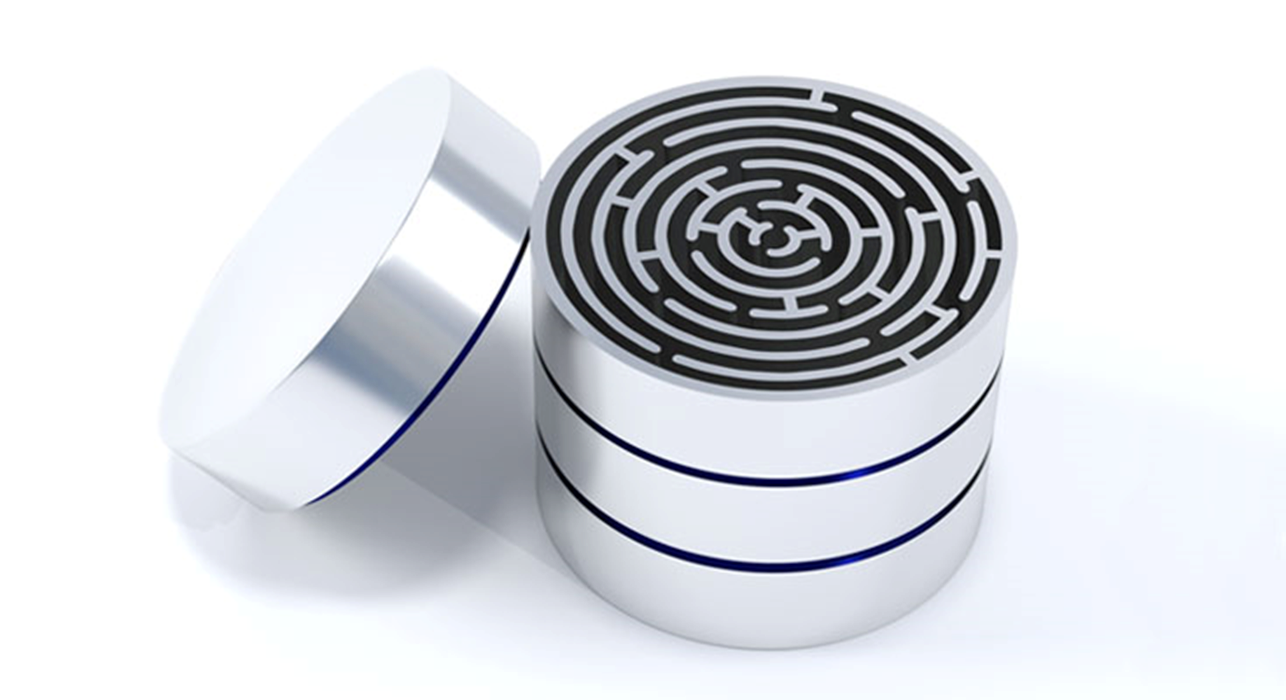 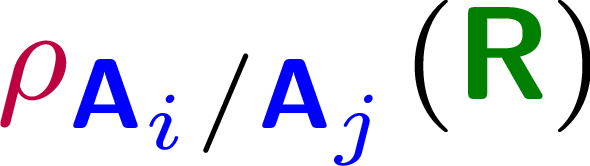 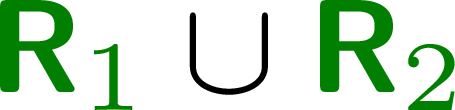 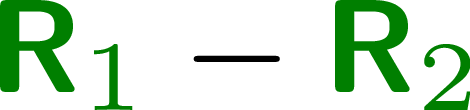 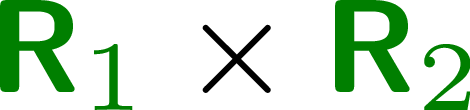 Multimedia
Búsqueda por Contenido de Imágenes y Videos
CC5204
Búsqueda por Contenido de 
Imágenes y Videos
Juan M. Barrios
Benjamín Bustos
Otoño
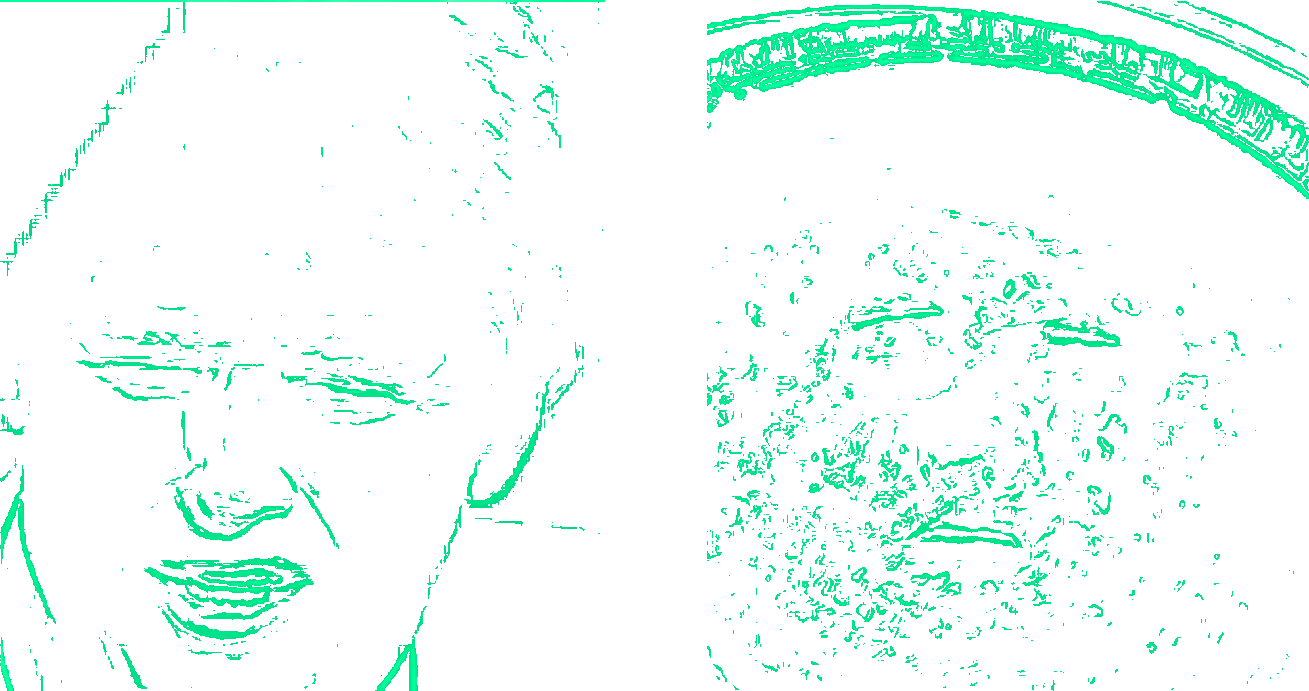 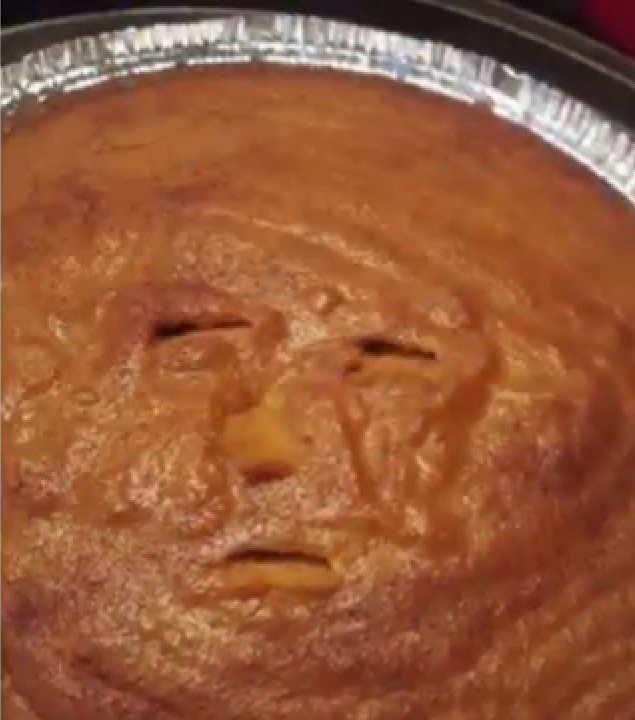 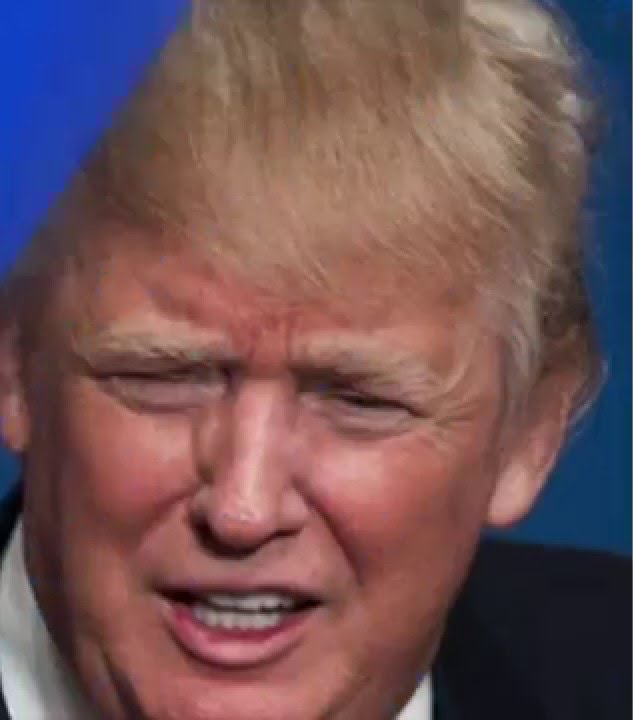 Visualización
Visualización de Información
CC5208/CC74E
Visualización de Información
Javier Bustos
Benjamín Bustos
Otoño/Primavera
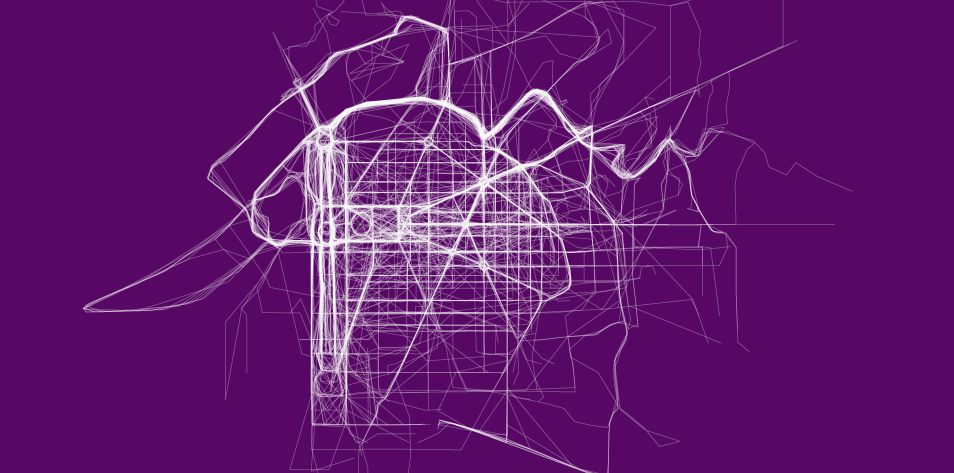 Seguridad
Seguridad de Datos
CC5312
Seguridad de Datos
Alejandro Hevia
Cristian Rojas
Otoño
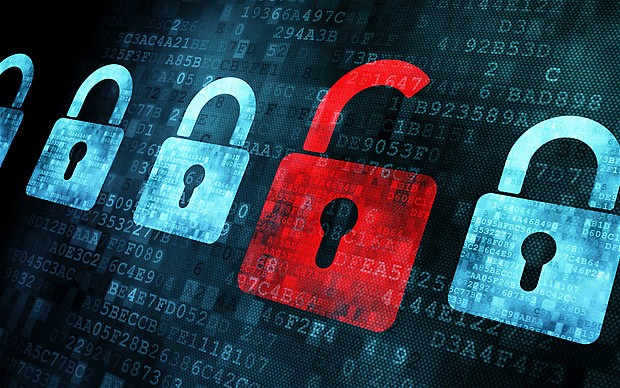 LA Web
Desarrollo de Aplicaciones Web
CC5002
Desarrollo de Aplicaciones Web
José Urzúa
Primavera
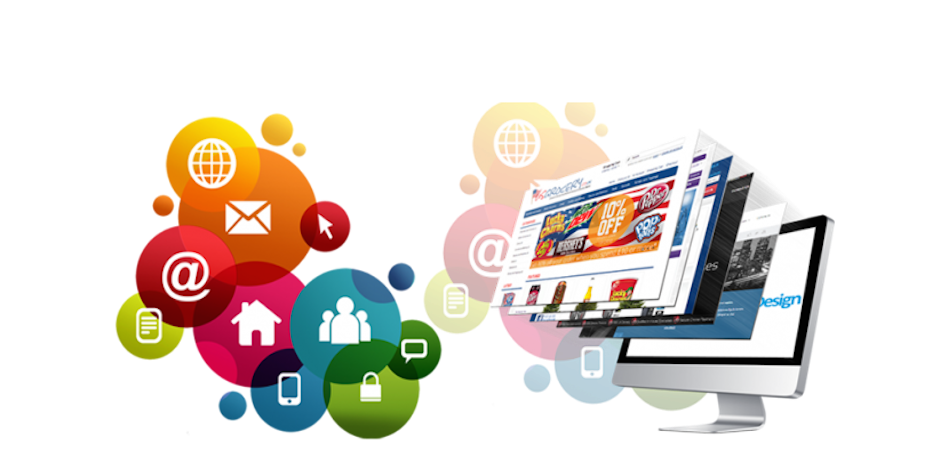 Recuperación de Información
CC5203
Recuperación de Información
???
???
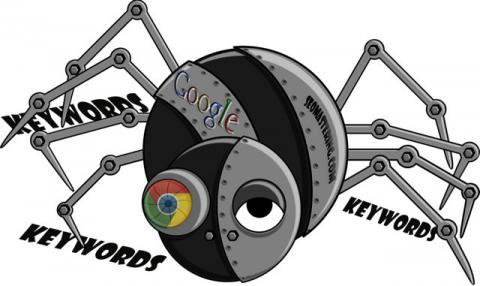 La Web de Datos
CC6202
La Web de Datos
Aidan Hogan
Primavera
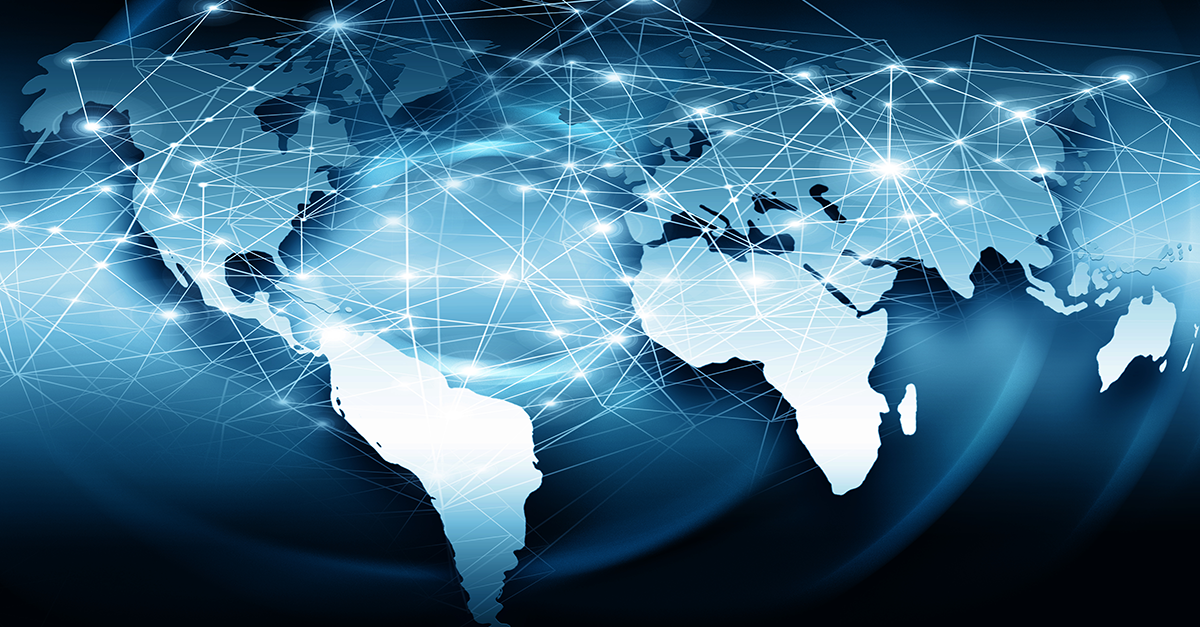 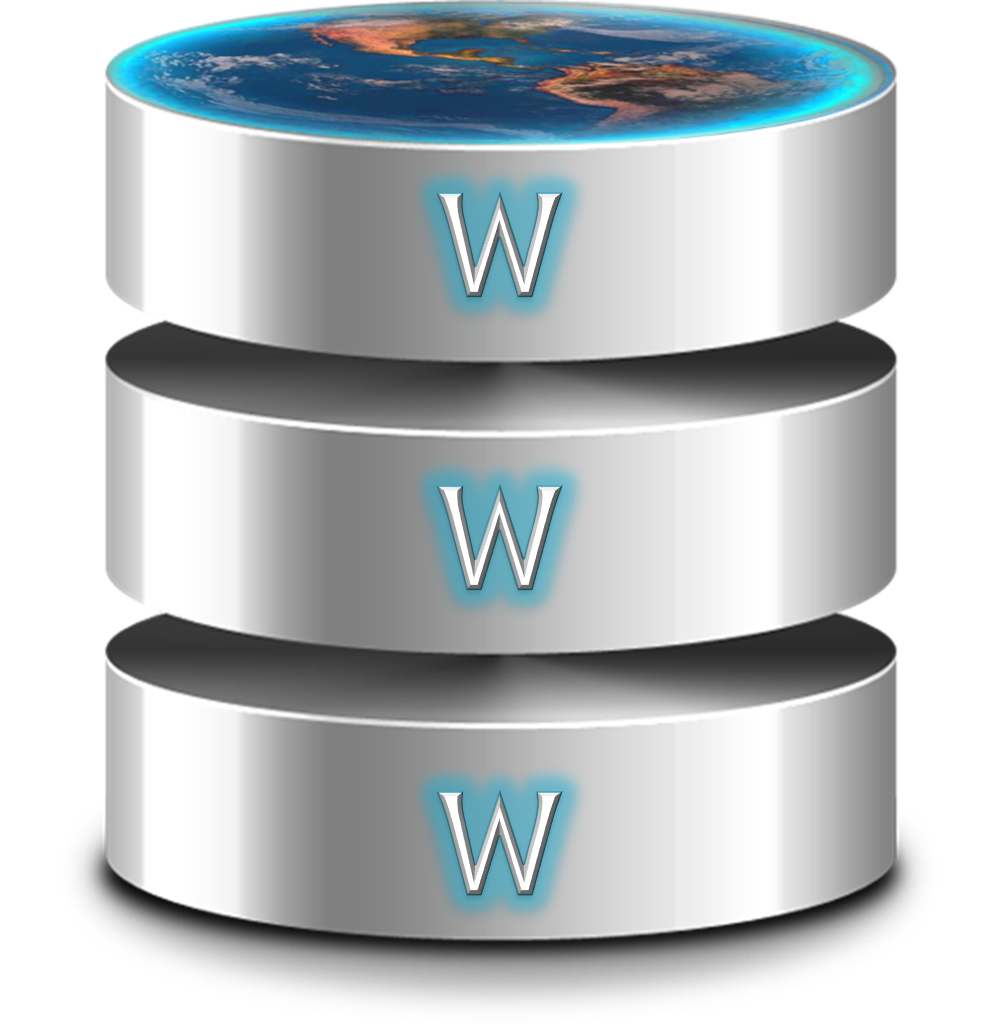 Dominios Específicos
Análisis de Negocio (Business Analytics)
CC5615
Business Analytics
Marcela Calderón
Primavera
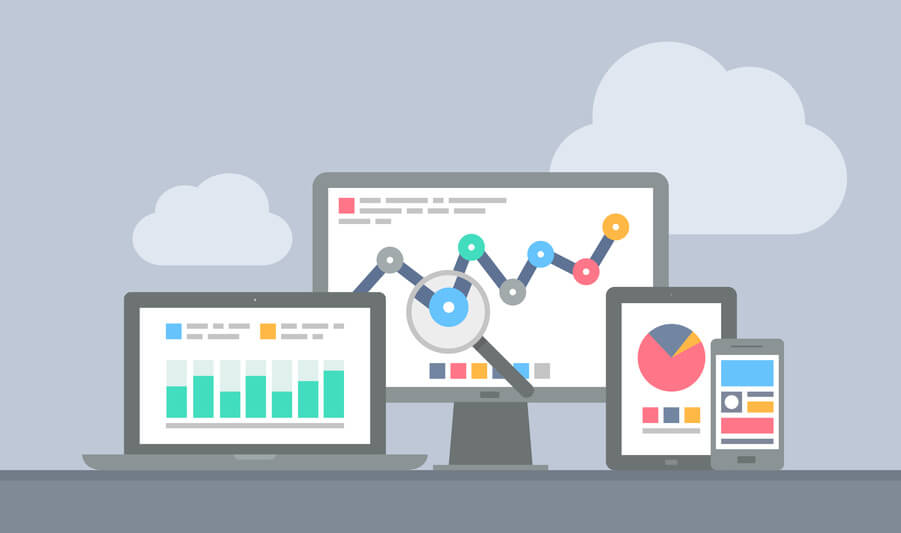 Astroinformática
CC4501
Astroinformática
Guillermo Cabrera
Francisco Forster
Patricio Rojo
Primavera
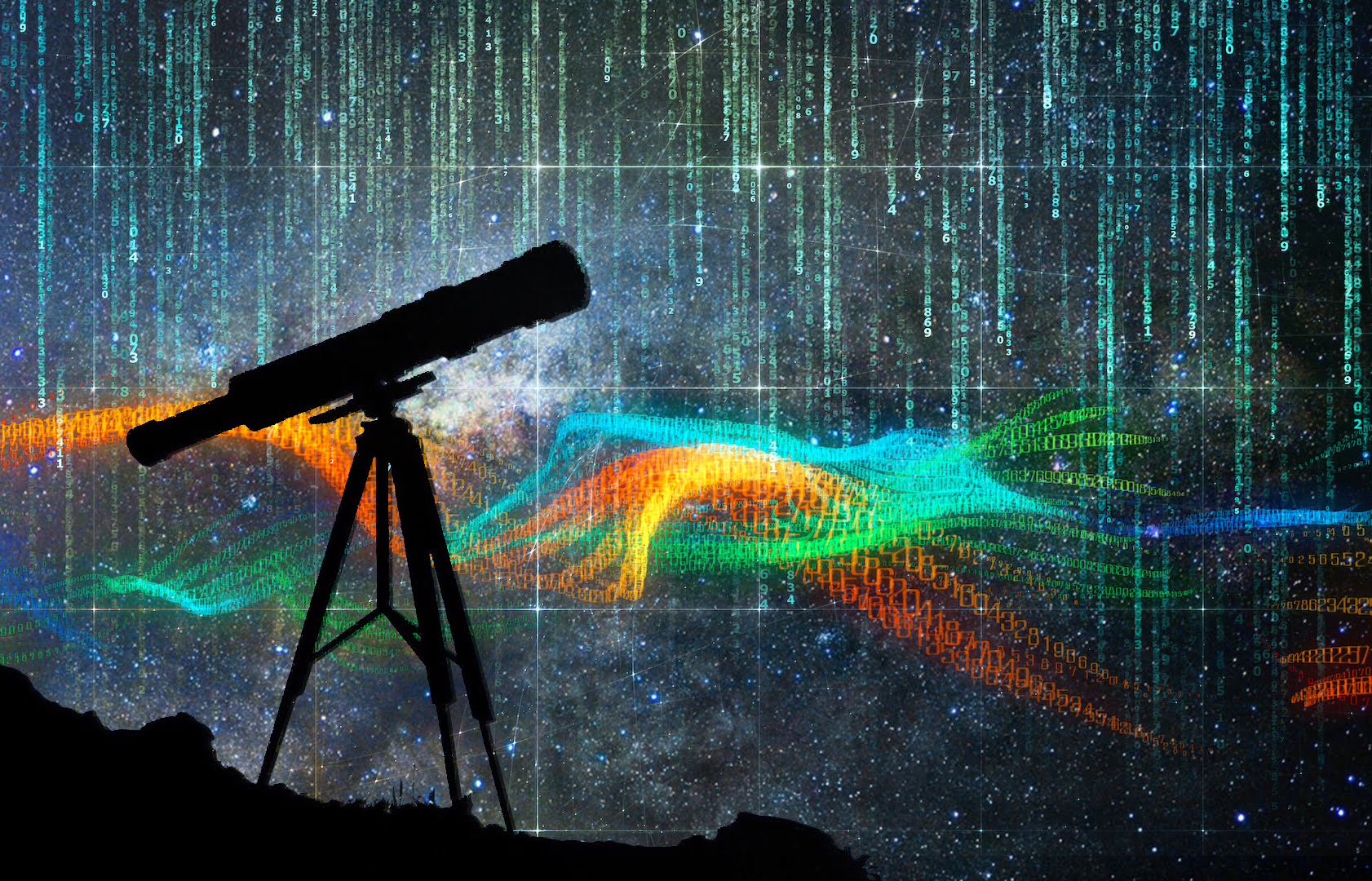 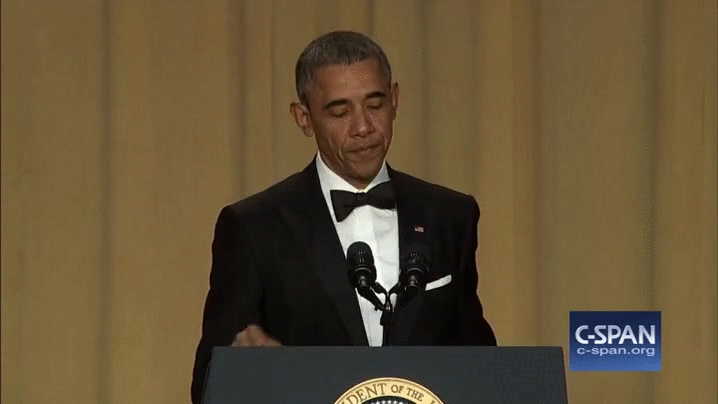 Preguntas?
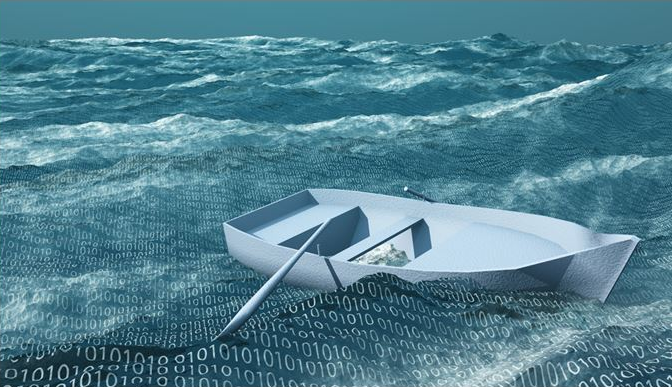 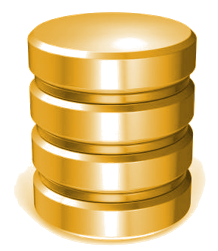